高知県教育旅行　誘致提案書
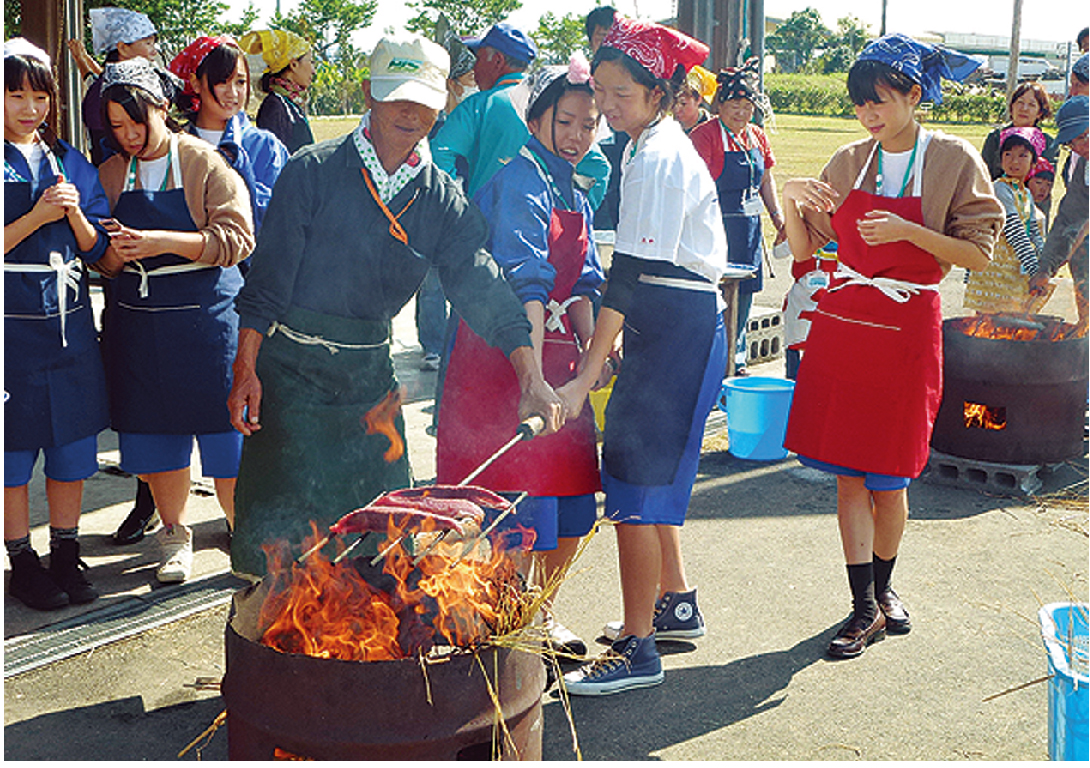 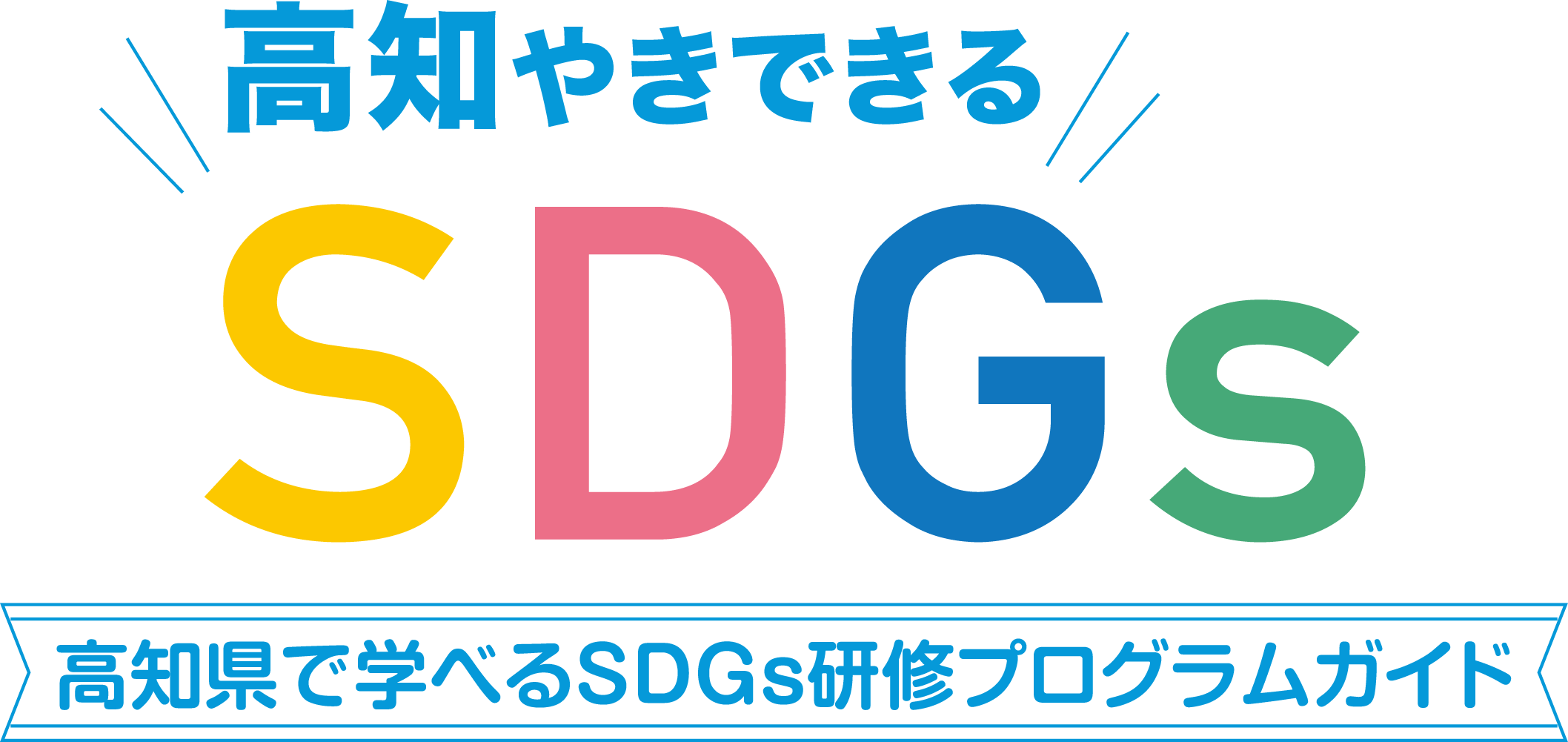 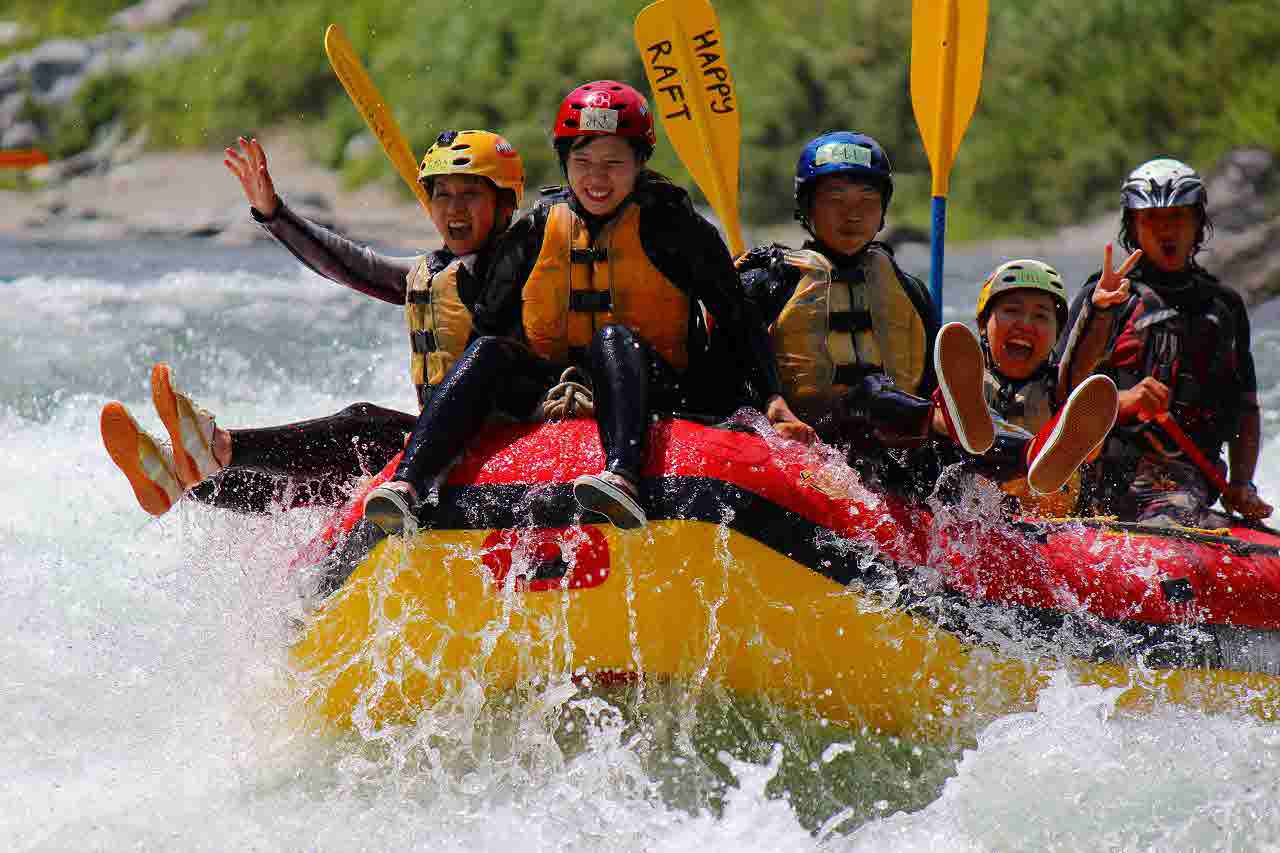 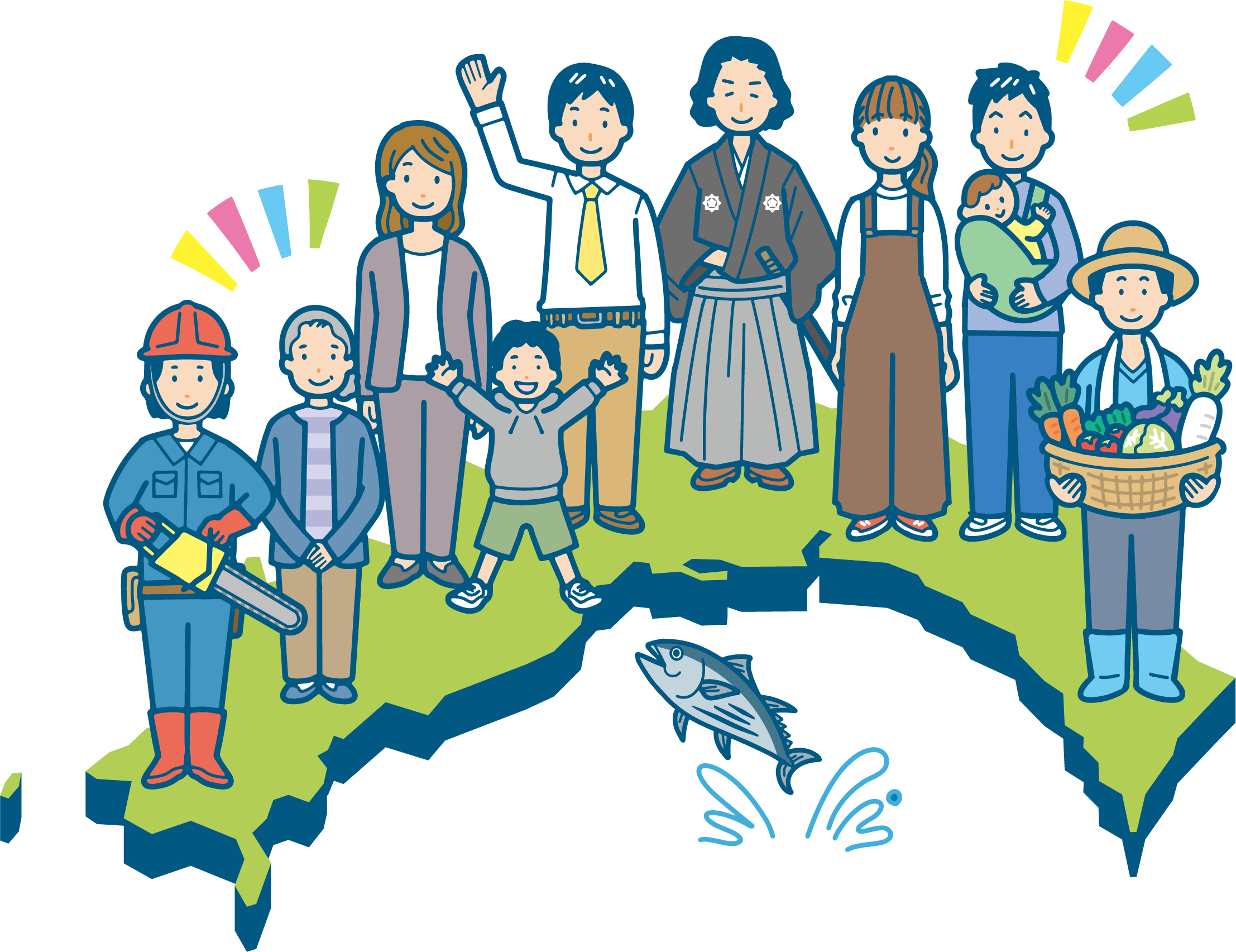 （公財）高知県観光コンベンション協会〒780-0056　高知県高知市北本町2丁目10番10号TEL：088-823-1434　FAX：088-873-6181高知県観光情報Webサイト「こうち旅ネット」 (kochi-tabi.jp)
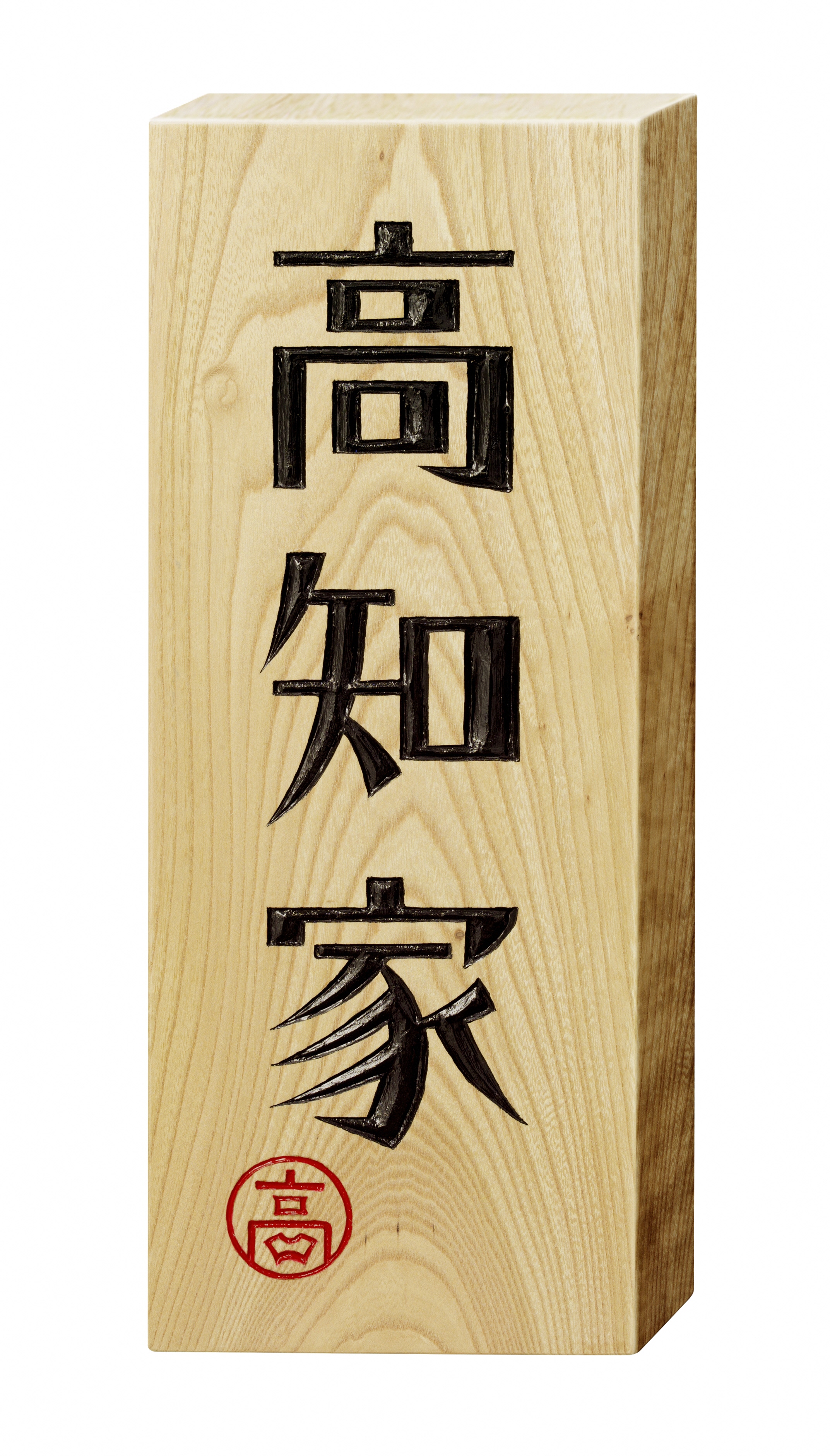 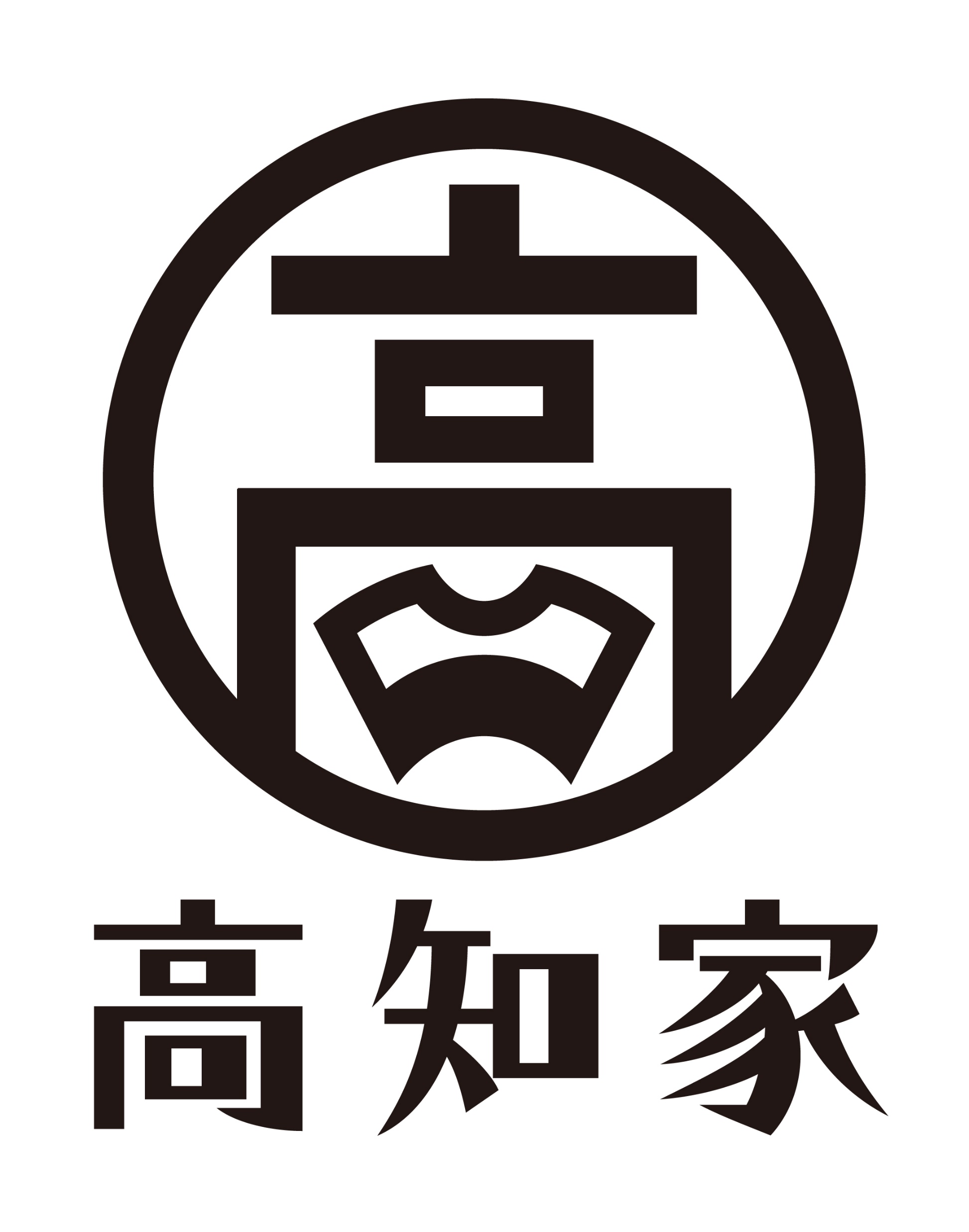 2025年3月改定
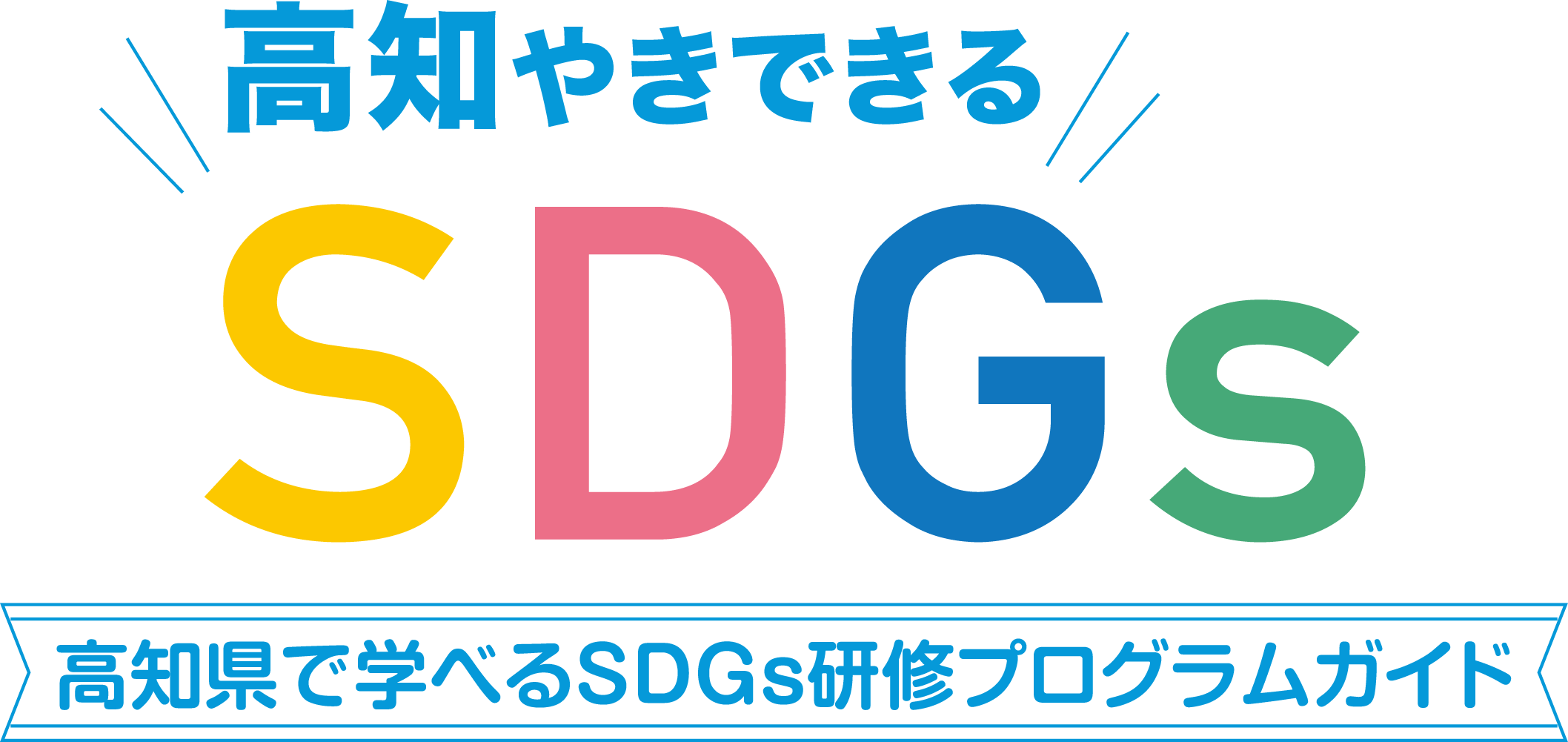 高知で学べる教育旅行プログラム
高知県は、広大な太平洋に面した東西713kmの海岸線や、面積の84％に森林や山々が広がります。
この地に生きる“こうちじん“に触れ学ぶことは、豊かな感性と未来に踏み出す力を養います。
高知で学んだ経験は、教科の枠を越えた「生きる力」と「学ぶ力」を育みます。
ＣＯＮＴＥＮＴＳ
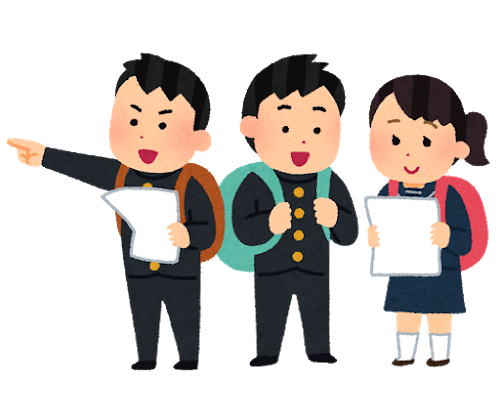 ・高知やきできるSDGs
・高知県の受入について
・高知県東部観光協議会の取組
・物部川DMO協議会の取組
・土佐れいほく観光協議会の取組
・高知市観光協議会の取組
・仁淀ブルー観光協議会の取組
・奥四万十高知の取組
・幡多広域観光協議会の取組
・高知やきできる「人」体験プログラム
・教育旅行助成金
・教育旅行受入宿泊施設一覧
・高知県教育旅行問い合わせ先　一覧
・高知県受入実績
・・・Ｐ１
・・・Ｐ２
・・・Ｐ３
・・・Ｐ４
・・・Ｐ5
・・・Ｐ6
・・・Ｐ7
・・・Ｐ8
・・・Ｐ9
・・・Ｐ10
・・・Ｐ11
・・・Ｐ12～13
・・・Ｐ14
・・・Ｐ15
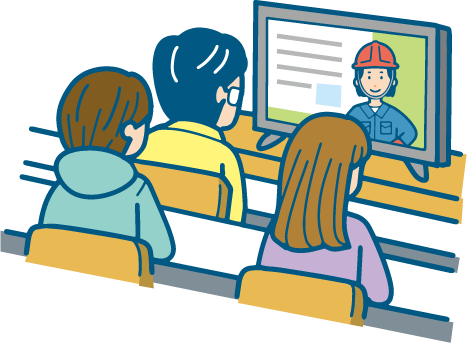 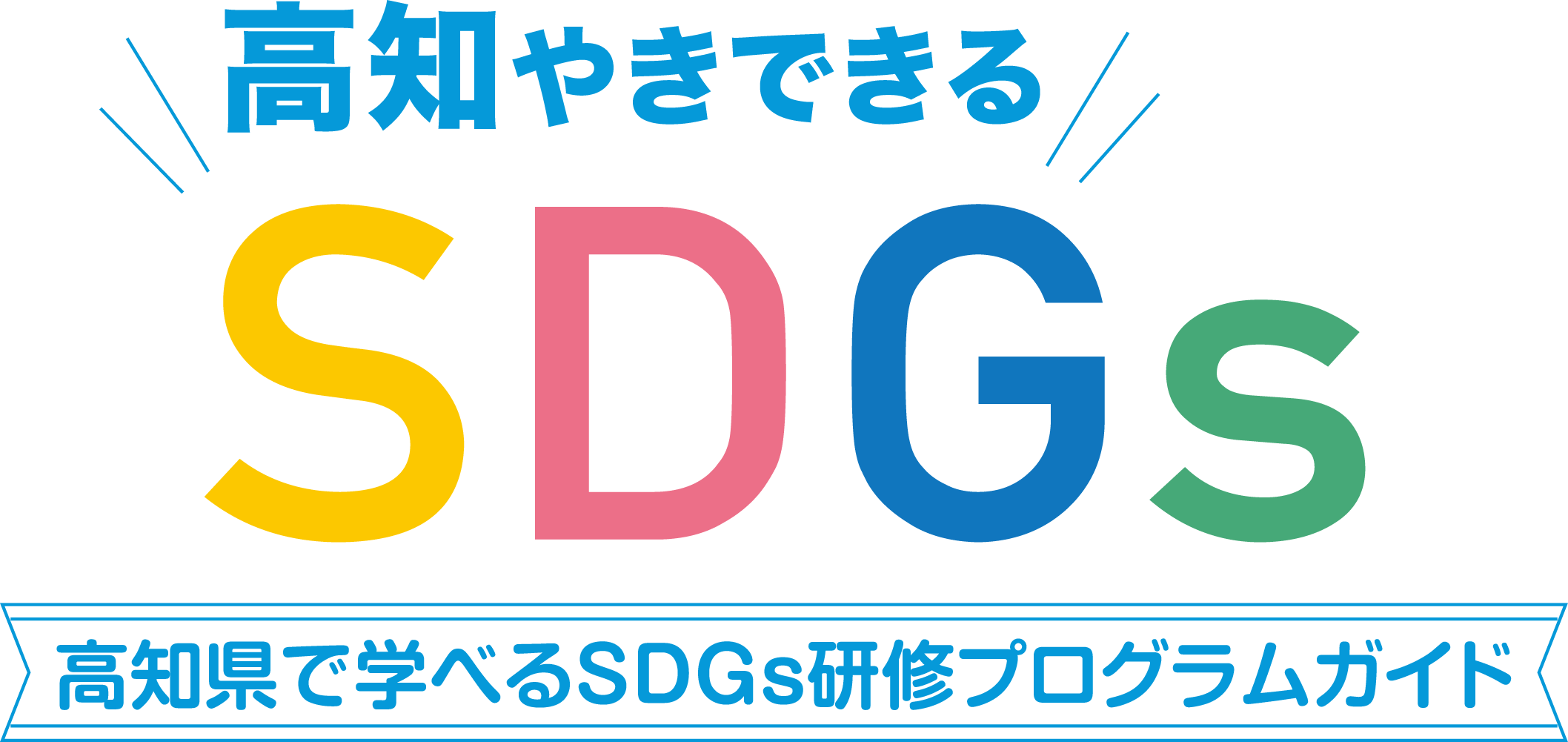 高知やきできるSDGs
高知やき⇒土佐弁で「高知だから」
なぜ高知なのか？高知でしかできないものは何か
「文化 」
伝統工芸と地域・生活との関わり・文化・技術の継承と意義・今後の可能性
「歴史 」
地域に生きる・おもてなし・風土と生活・民家体験・民泊体験
「人」
人の心身を育てる食育・豊かな自然環境が育んだ食・体験を通して学ぶチームワーク
「食」
日本有数の川・太平洋の資源の体感と、それを未来に生かす役割と意義
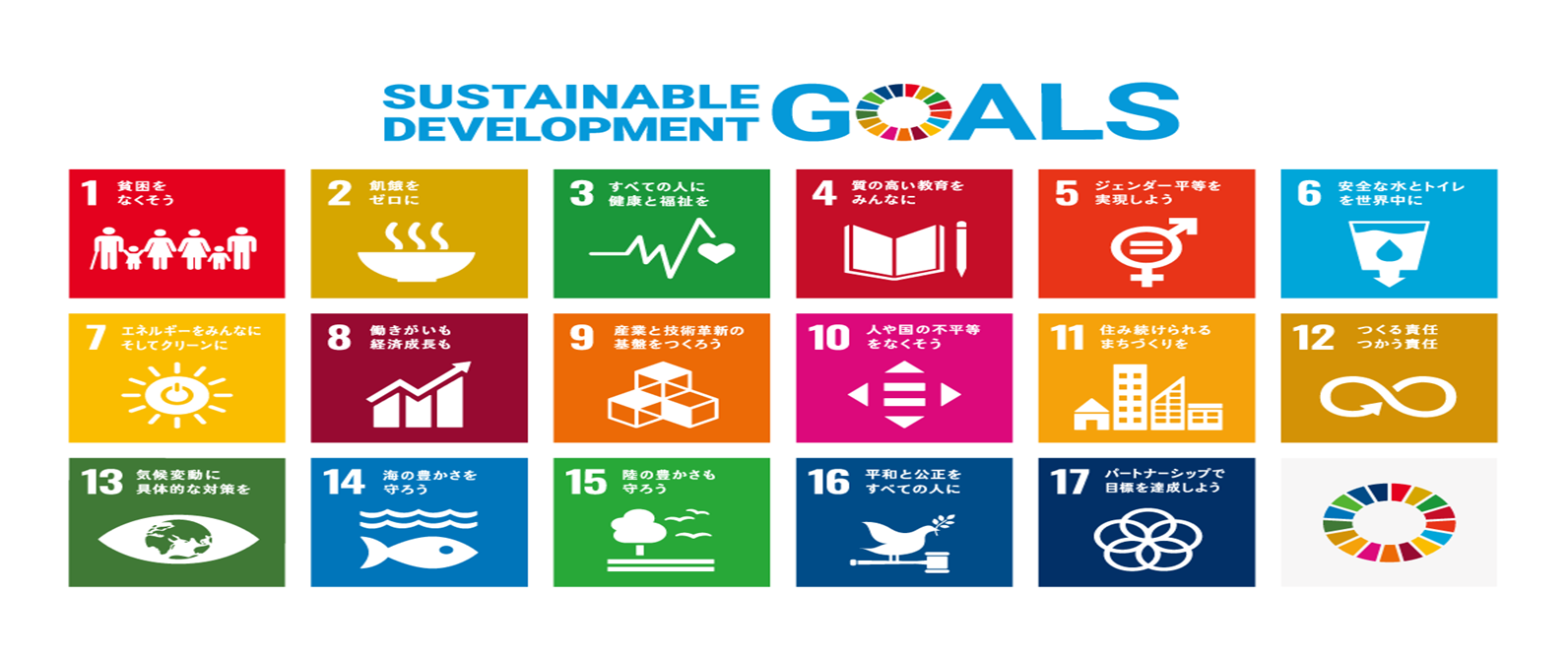 高知県の教育素材を基に「高知県で学べるSDGs研修プログラムガイド」を作成

・そのまま企画書として、学校へ提出できる
・そのまま事前事後学習として使える
「調べる」⇒「体験する」⇒「振り返る」
　⇒「行動宣言」まで一貫して網羅された
　ツールをお渡しします

別途プログラムガイドを是非ご活用
ください
当協会HP「こうち旅ネット」よりダウン
ロードできます
歴史の成り立ち・様々な偉人の軌跡・時代に学ぶ意義
「防災学習」
命の価値と救命・災害に対する備えと意義
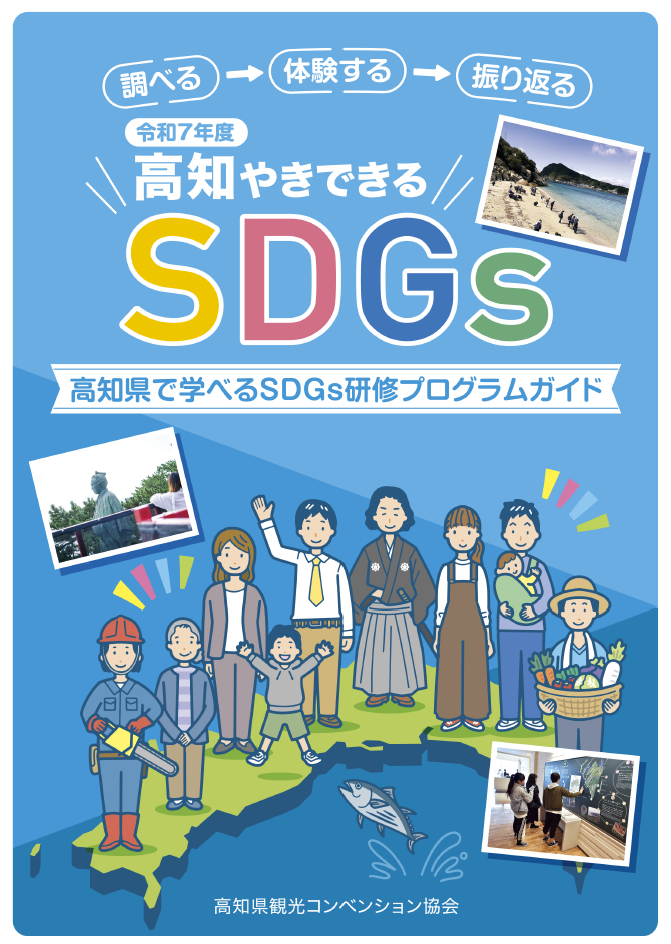 「自然」
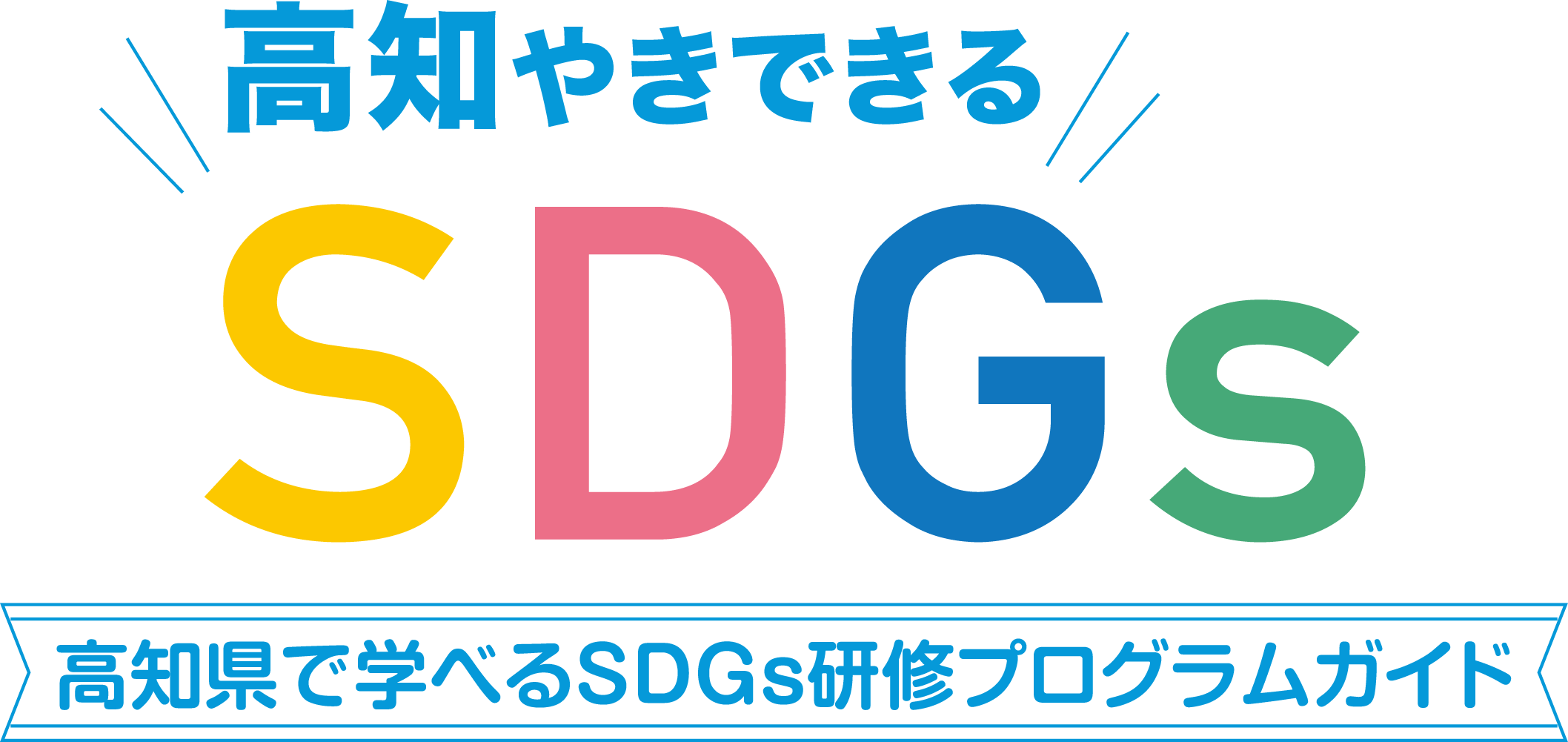 1
[Speaker Notes: 最初になぜ高知県を教育旅行としてご提案したいのか、
全てをお話しするとお時間が足りないので、
今回は防災学習に絞ってお話しします。

防災学習というと皆様イメージされるのが、地震・津波の被災地見学かと思いますが、
高知県は未災地でございます。

しかし、今年の夏　南海トラフ地震臨時情報「巨大地震注意」が発令されたように、
今高知県もきたる大地震に備えて各地域様々な取り組みを行っております。

高知県は森林面積が84％と自然豊かな場所で、豊かな太平洋でとれる海産物や、
美しい川、山の恵みを享受している県です。

そんな豊かな自然と共存をしていくためには、
地震や洪水等の自然災害と上手に付き合っていく必要があります。

だからこそ自然災害の脅威を真摯受け止め、事前に備える取り組みを
今県内各地で実施しております。

そのような考え方に県外の学生さんが触れていただくことで、
必ずや自分たちの住む地域の防災について自主的に見つめなおすことにつながります。

今日はこの「高知県は「防災学習」」というキーワードを是非覚えて頂ければ幸いです。

他にも高知県のSDGs体験プログラムをまとめた、
プログラム集を作成しております。
皆様の机上にご用意しておりますので是非こちらもご参考ください。]
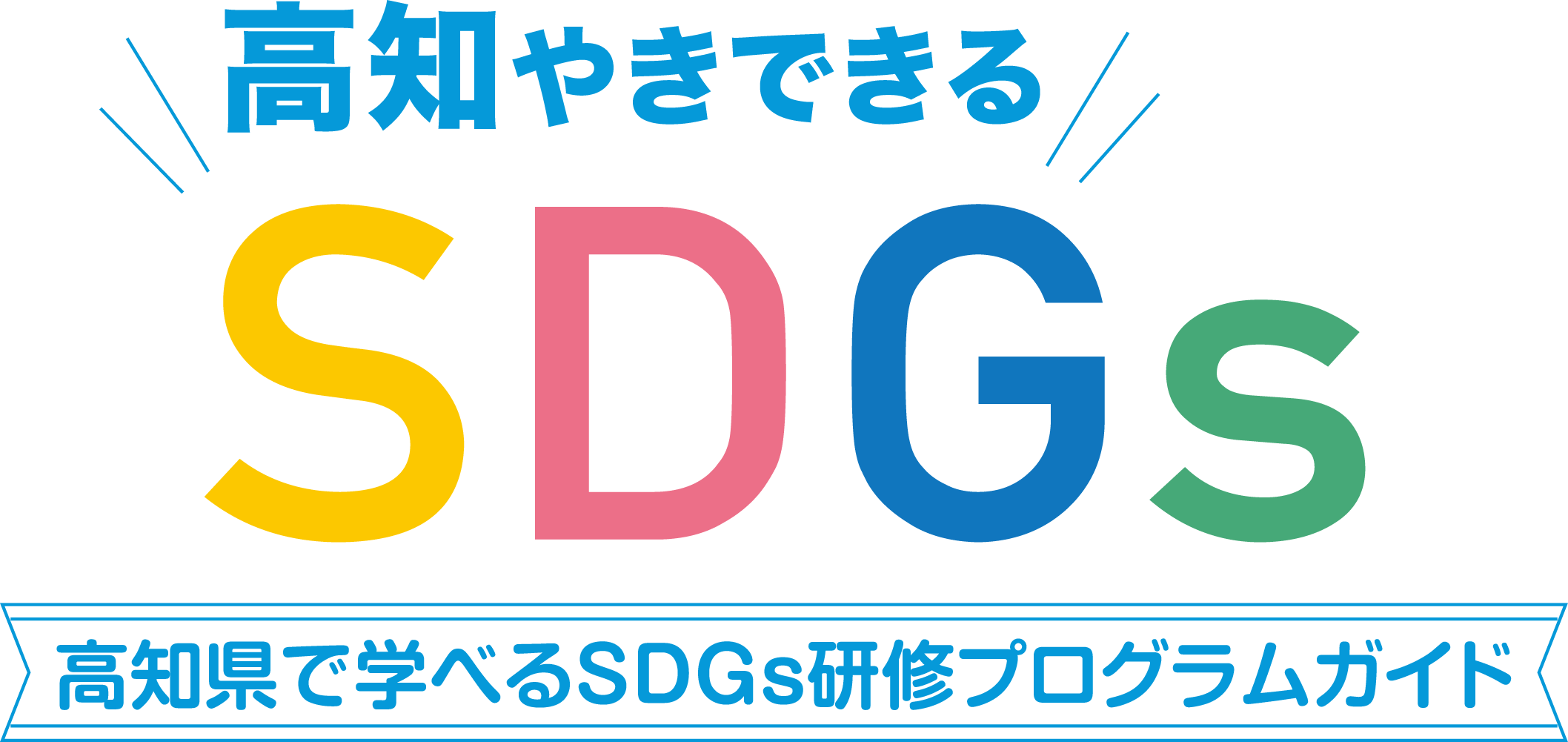 高知県の受入について（高知県最大の強み）
高知県では、各地域に観光のワンストップ窓口となる広域組織を立ち上げ、ご要望にお応えできるよう、地元観光施設や体験事業者へ一括した手配・調整・精算までを行っています。他県にはない大きな特徴です
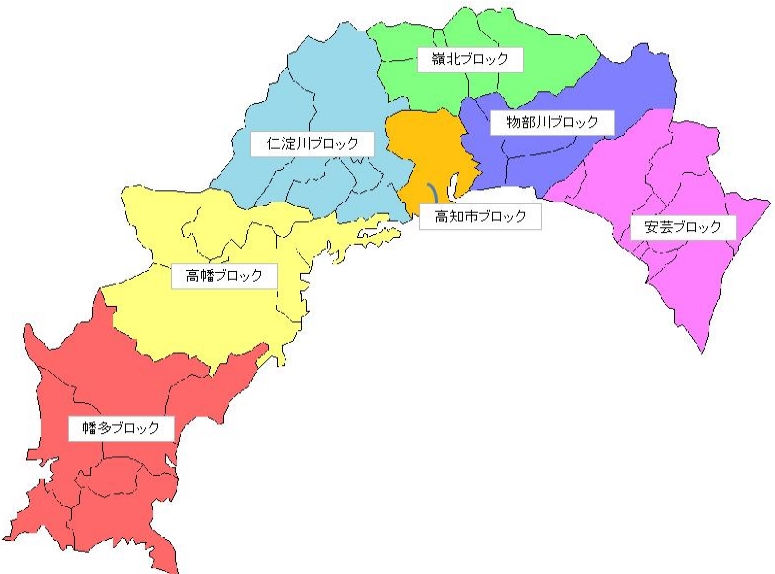 【仁淀川エリア／仁淀ブルー観光協議会】
●プログラム対象市町村
　　土佐市　いの町　仁淀川町　佐川町　越知町　日高村

【奥四万十エリア／奥四万十高知】
●プログラム対象市町村
　　須崎市　津野町　梼原町　中土佐町　　四万十町
【嶺北エリア／土佐れいほく観光協議会】
●プログラム対象市町村
　　大豊町　土佐町　本山町　大川村

【物部川エリア／物部川DMO協議会】
●プログラム対象市町村
　　南国市　香南市　香美市
嶺北エリア
物部川エリア
仁淀川エリア
高知市エリア
安芸・室戸エリア
奥四万十エリア
【高知市エリア／高知市観光協会】
●プログラム対象市町村
　　高知市
【安芸・室戸エリア／高知県東部観光協議会】
●プログラム対象市町村
　　安芸市　室戸市　東洋町　奈半利町　田野町
　　安田町　芸西村　北川村　馬路村
四万十・足摺エリア
【四万十・足摺エリア／幡多（はた）広域観光協議会】
●プログラム対象市町村
　　四万十市　黒潮町　三原村　宿毛市　大月町　土佐清水市
広域組織
受入システム
（一社）高知県東部観光協議会
（一社）物部川DMO協議会
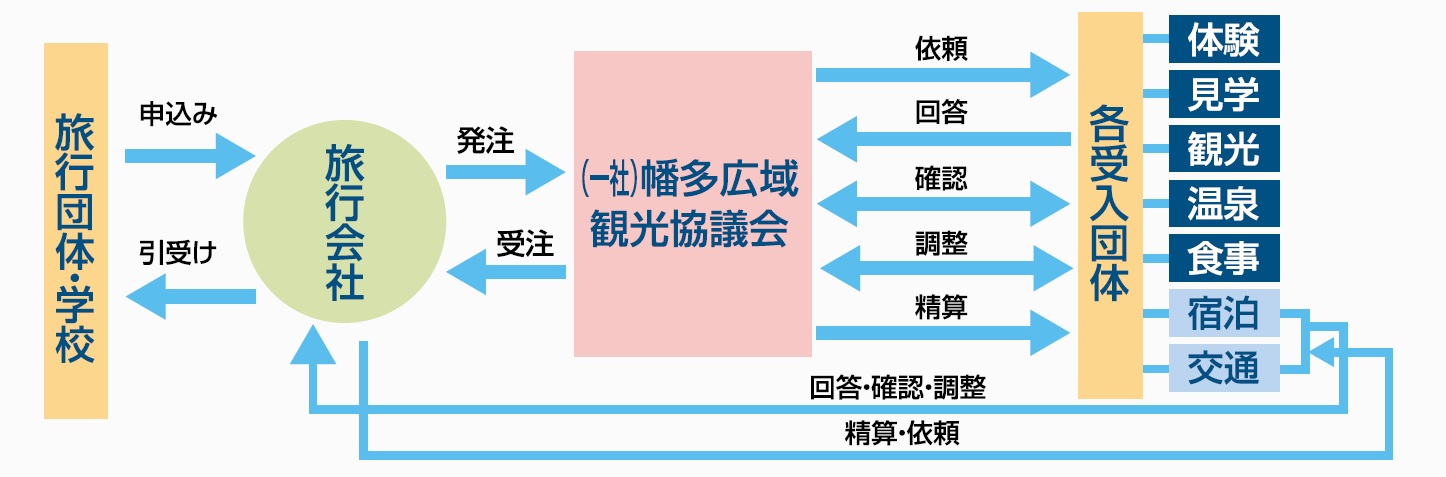 広域組織
（一社）土佐れいほく観光協議会
（公社）高知市観光協会
3
（一社）仁淀ブルー観光協議会
（一社）奥四万十高知
（一社）幡多広域観光協議会
2
[Speaker Notes: つづきまして、高知県の教育旅行受け入れ体制についてご説明いたします。

高知県には東から西までの8つのエリアがあり、
各エリア毎に観光の窓口となる広域組織がございます。
例えば安芸・室戸エリアは高知県東部観光協議会、
物部川エリアは物部川DMO協議会が窓口になります。

資料の下部「受入システム」をご覧ください。

通常旅行会社から手配を行う際、観光施設、体験施設等、それぞれ個々の施設に対して、
予約手配の調整や精算等を行われているかと思います。

しかし、高知県では広域組織が地元観光施設、体験事業者へ一括した手配・調整・精算までを行う、
ワンストップ窓口となっているので、
旅行会社からの手配先を広域組織にまとめることができ、
スムーズかつ正確にご手配いただくことができます。
これが他県にはない大きな特徴かつ、強みでございます。

この後各広域組織の担当者より具体的な体験プログラムの紹介をさせて頂きますので、
お楽しみに。
なお、仁淀川エリアのみ本日は私からご紹介させていただきます。]
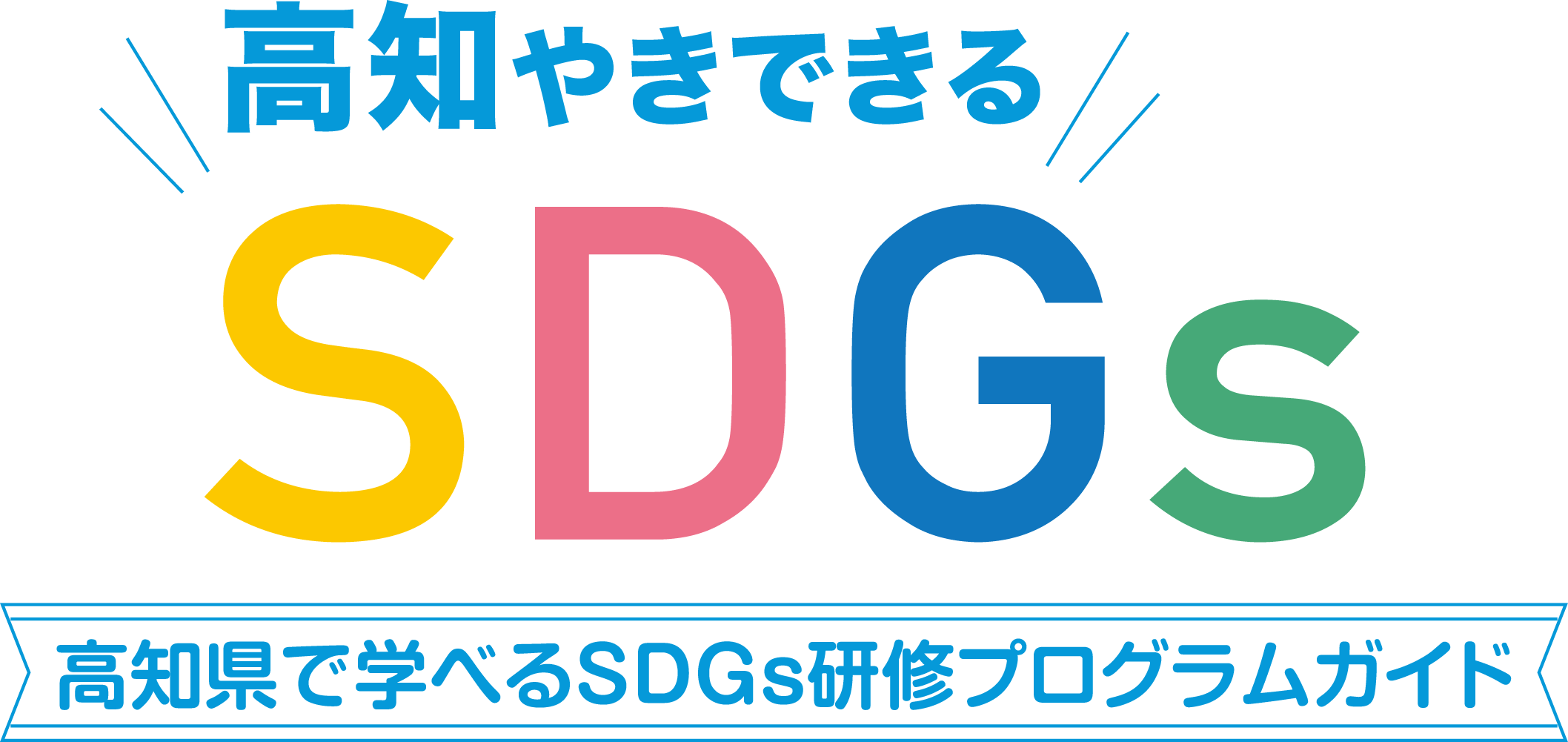 POINT　　様々な環境学習体験の提供
高知県東部観光協議会の取組
高知県東部エリアは、室戸ユネスコ世界ジオパークを筆頭に、様々な環境・防災学習が可能です。
東部エリアのワンストップ窓口として、①田舎生活体験（民泊）の受入　②分宿ホテルの手配、受入
③選択別体験の手配、受入　④昼食（ホテル・レストラン・お弁当）の手配をいたします。
特に近い将来必ず起こるといわれる「南海トラフ大地震」において、地震発生から津波到達時間が最も
早いと言われている室戸市は、防災対策の推進が進んでおり、唯一無二の体験ができます。
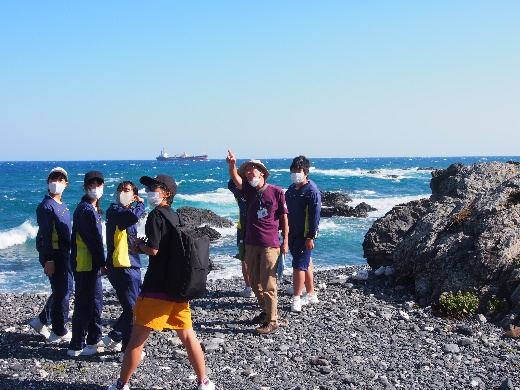 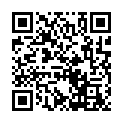 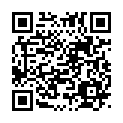 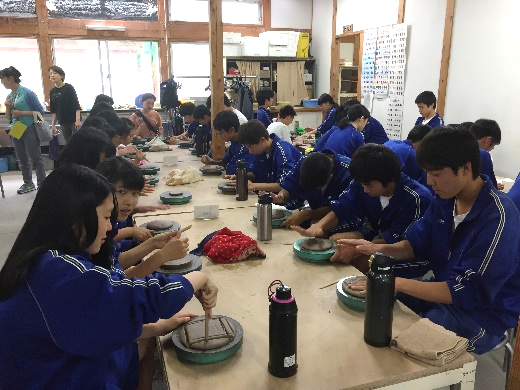 ・陶芸体験・サンドブラスト体験
（https://youtu.be/6bjxFoPuunU）
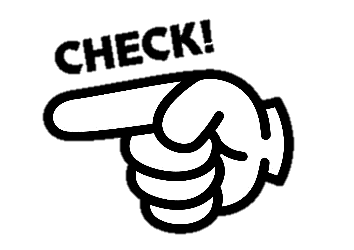 ・環境・防災学習
（https://youtu.be/361r7-bBtzI）
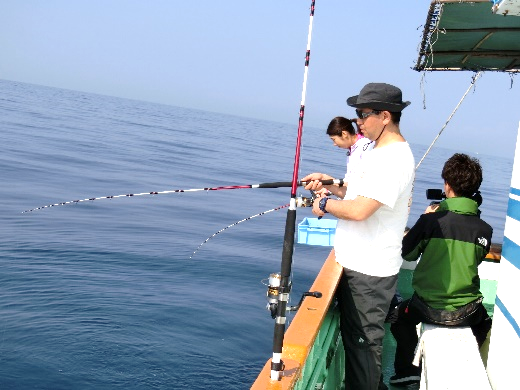 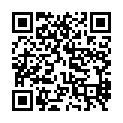 ・船釣り体験
（https://youtu.be/KgNNHMSLltM）
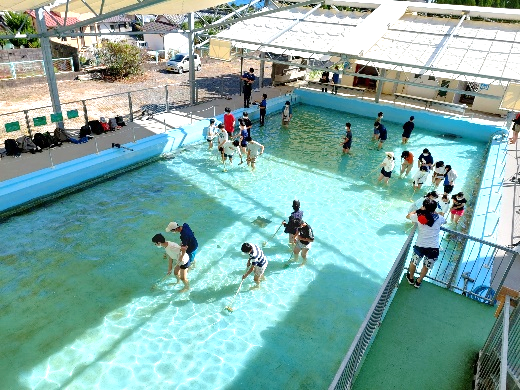 ・教育旅行に関する素材集
　→ 「fun!　fan!　ひがしこうち」ガイドブック
（https://higashi-kochi.jp/news/detail.php?id=104）
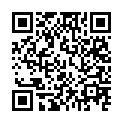 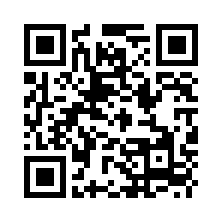 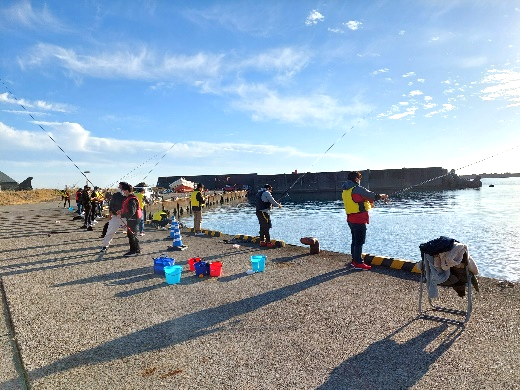 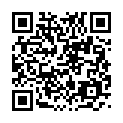 ・むろと廃校水族館プログラム
（https://youtu.be/DdqvEf6sFII）
・堤防釣り体験
（https://youtu.be/uA_dymhh7kA）
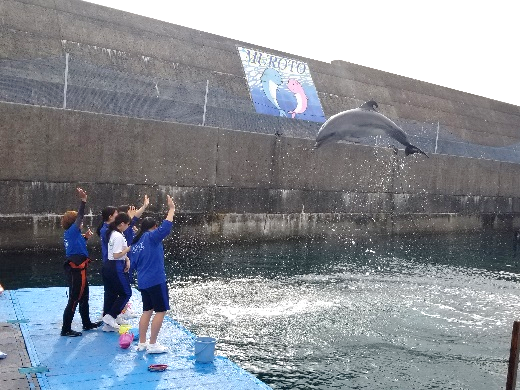 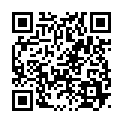 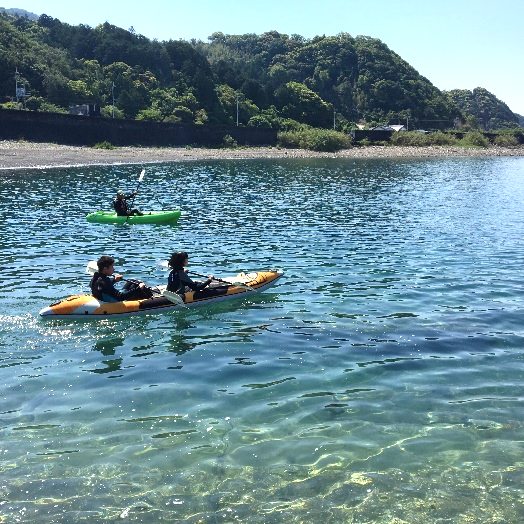 ・ドルフィントレーナー体験
（https://youtu.be/VQmM6Fk_aMM）
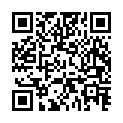 ・マリンアクティビティ
（https://youtu.be/OvHGDnk5fqA）
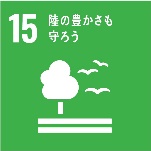 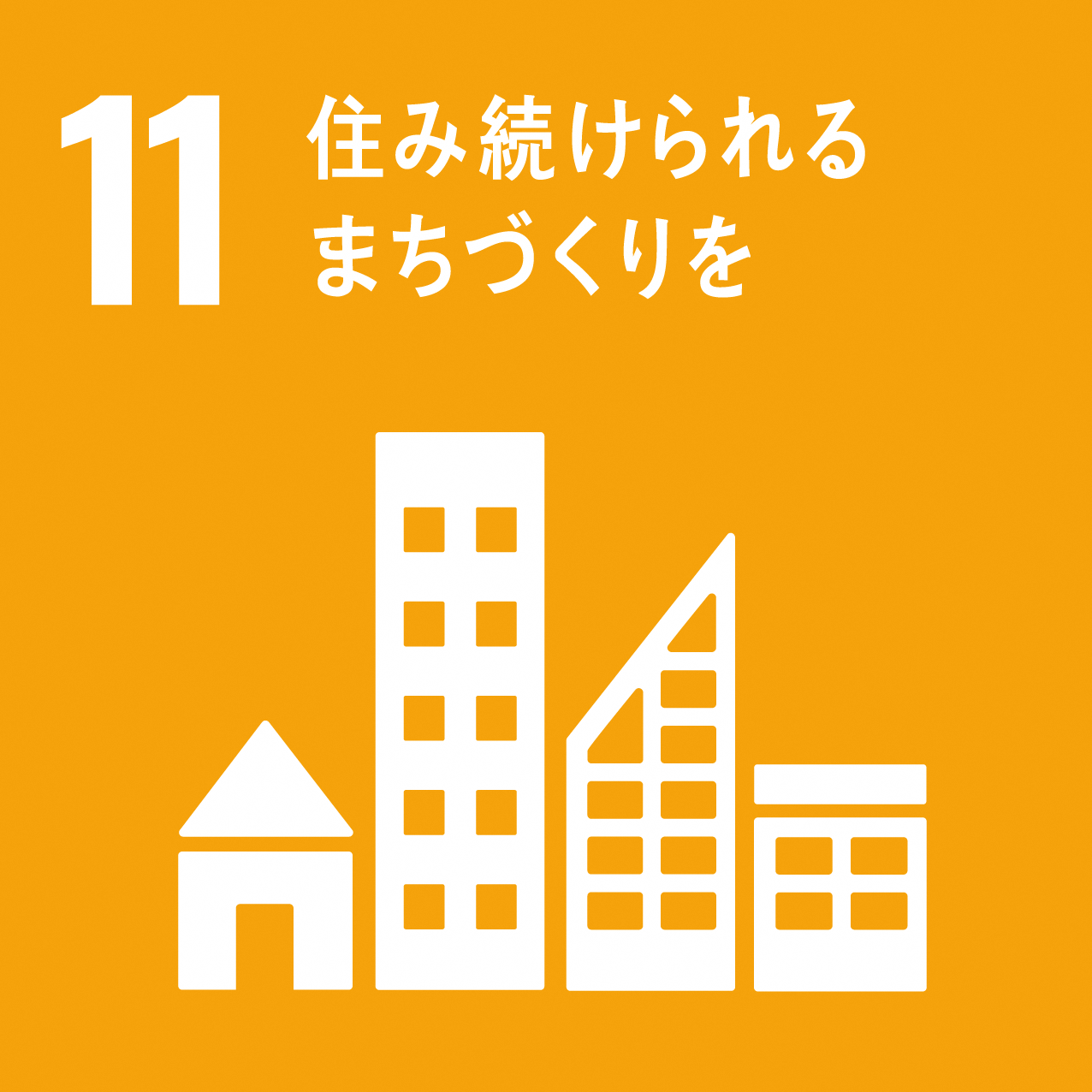 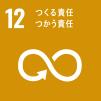 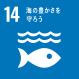 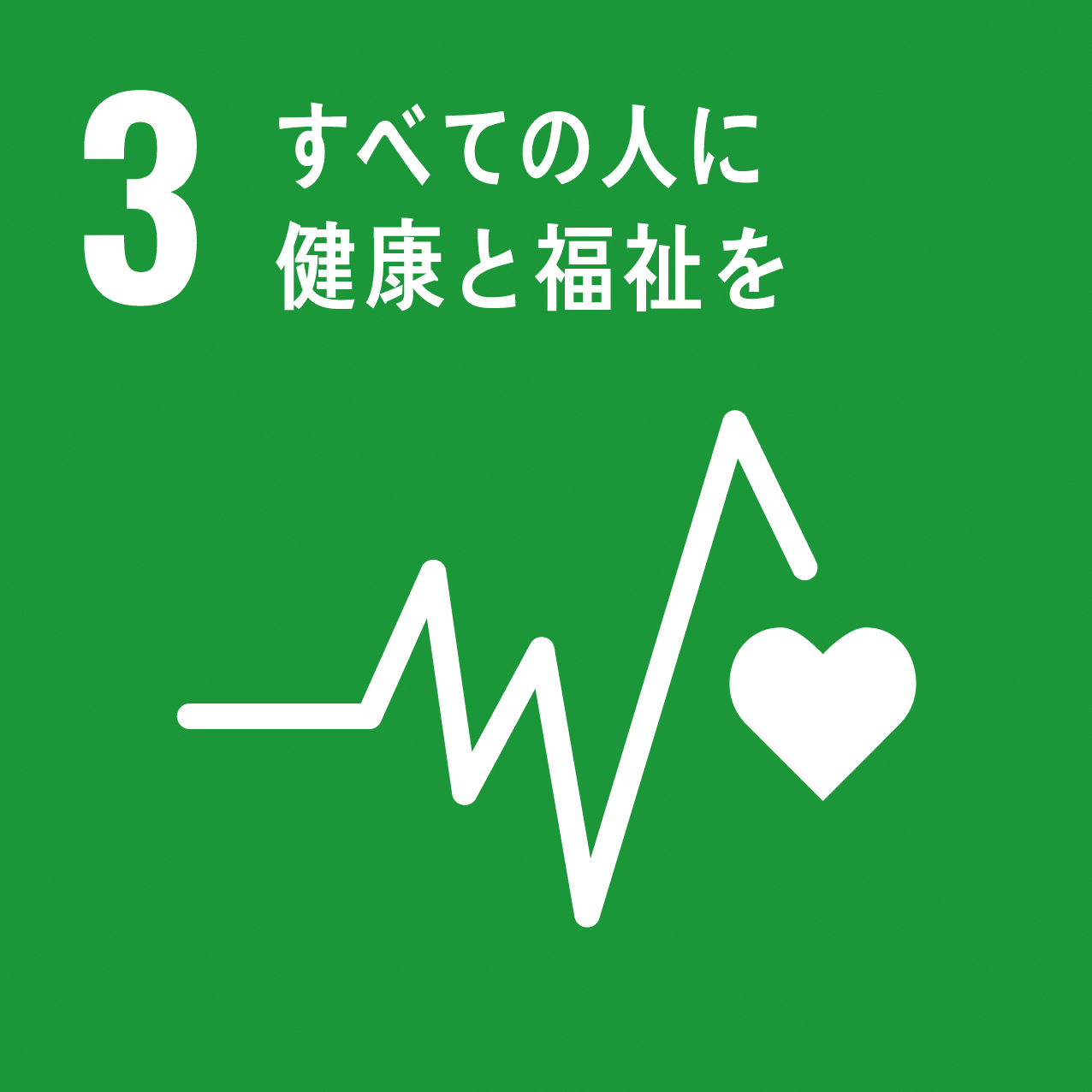 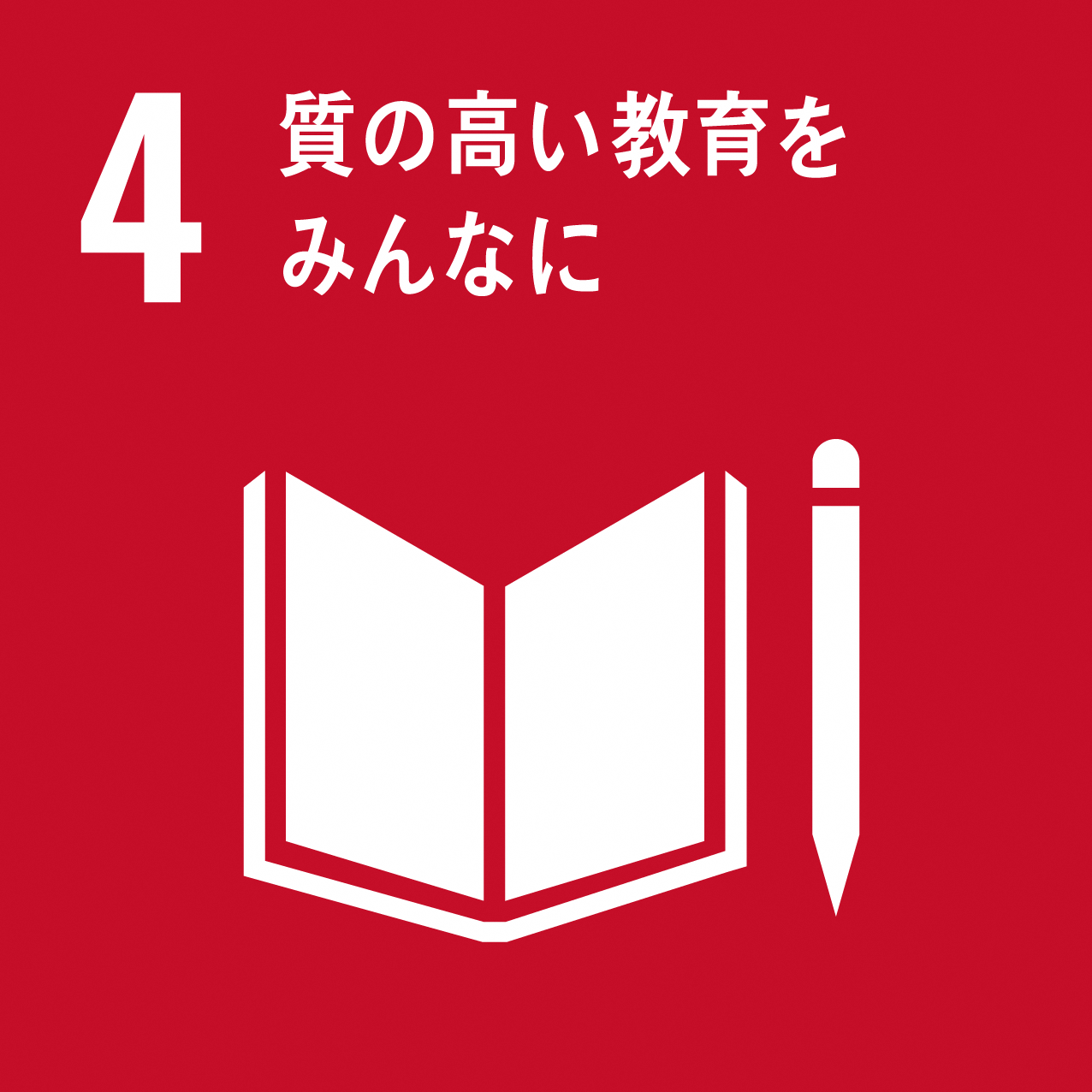 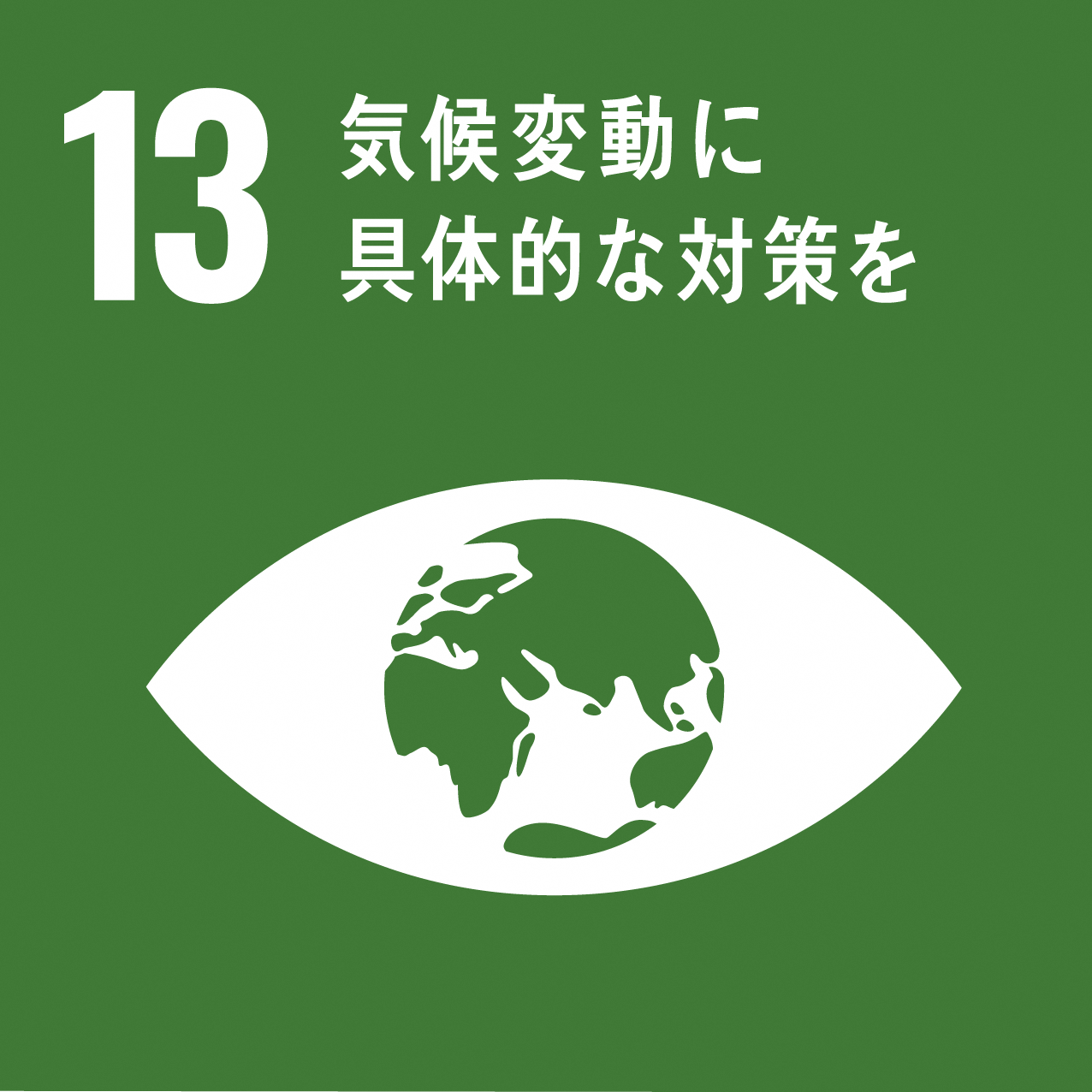 ３
[Speaker Notes: 12.12東部観光協議会修正反映]
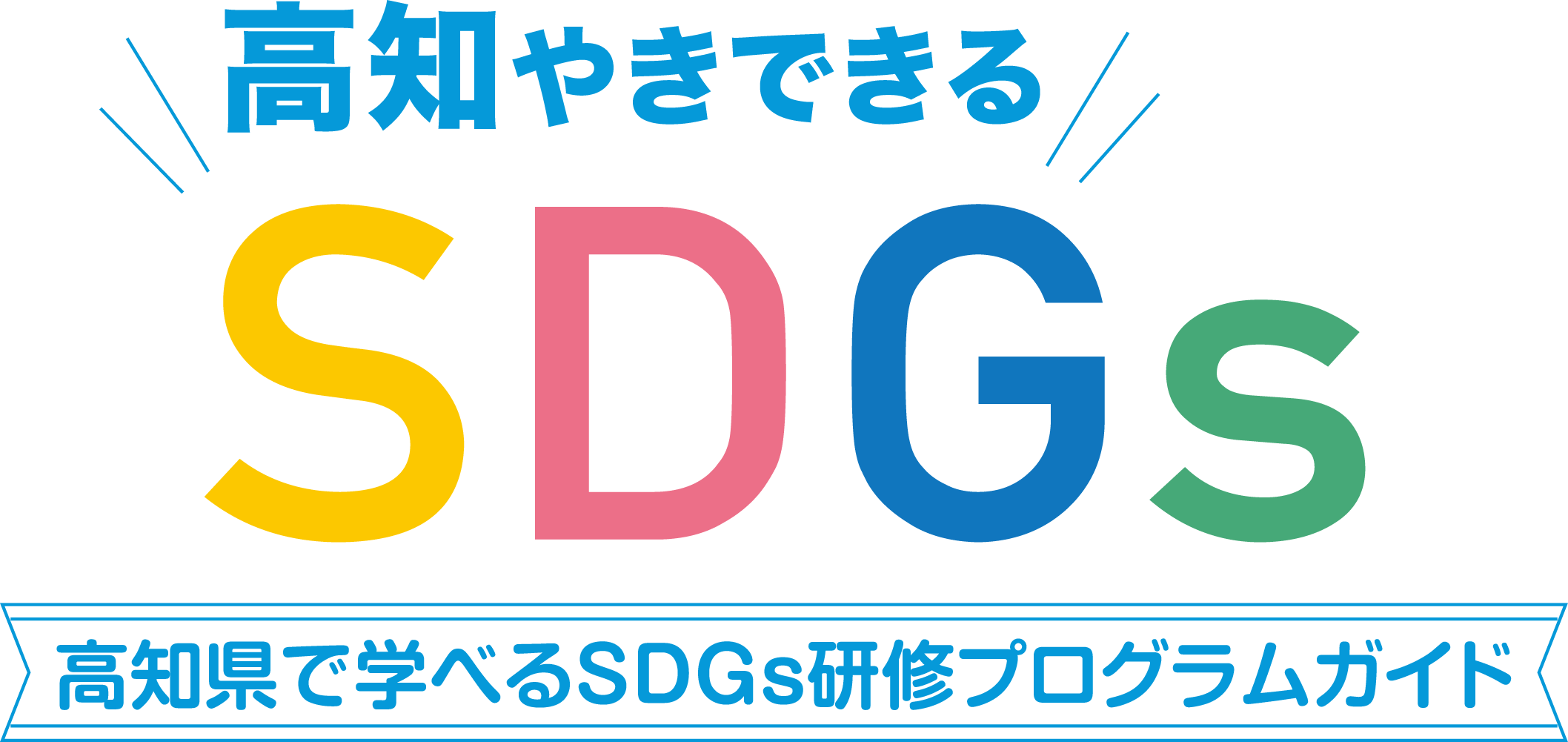 POINT　　高知空港エリアからの情報発信
物部川DMO協議会の取組
高知県ものべがわエリアは、高知市の東隣に位置し、一級河川・物部川を中心とした海・山・川の自然に
恵まれたエリアです。ワントップ窓口として、●着地型旅行商品、体験プログラムの企画　●行程の提案と作成の補助　●情報提供　●現地事業者の調査・手配　●下見・視察・モニター旅行の受け入れをいたします。
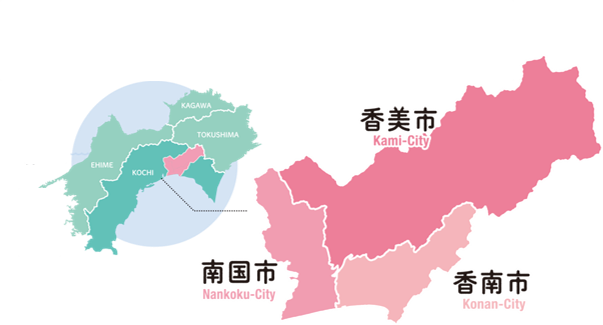 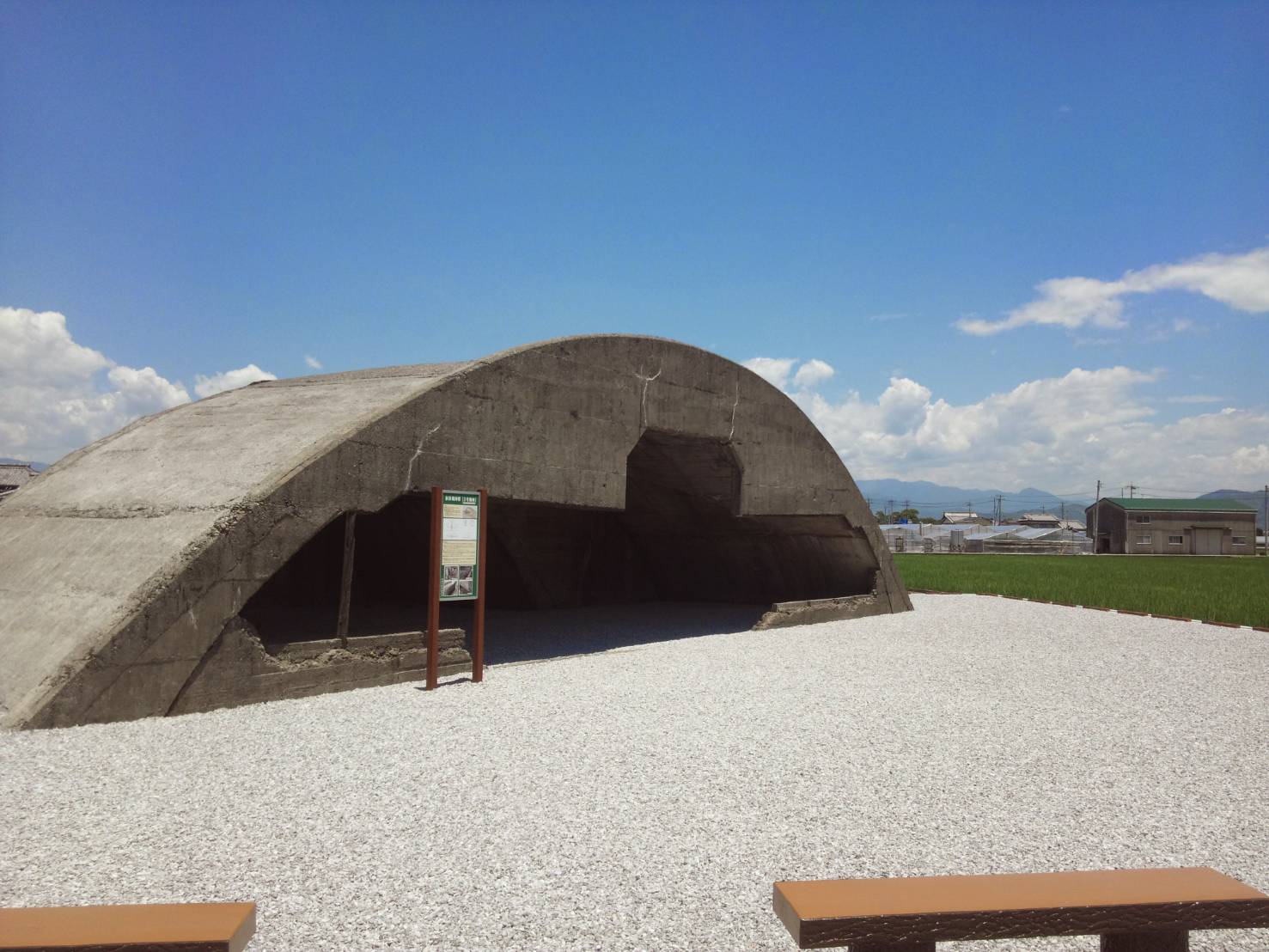 戦争遺跡　掩体の見学
掩体（えんたい）とは
掩体は飛行機の格納庫で、敵の攻撃から飛行機を守るために作られました。
当時は４１基あったと記されています。その中には、鉄筋コンクリート製のもの、木や竹、土でつくられたもの、屋根がなく擁壁のみのものなどもありました。
●海洋堂SpaceFactoryなんこく
（天候不問）海洋堂のソフビフィギュア工場の見学や、ものづくり体験もできます。

●西島園芸団地(天候不問)
１月～5月末まで楽しめるいちご狩り。（メロン、スイカのフルーツ券は年中可能）トロピカルなカフェでは農園のフルーツを使ったスイーツや軽食を味わえます。
掩体（えんたい）って何のために作られたの？
誰が、どうやって作ったの？
飛行場や掩体が作られて、近所の人たちは幸せだったの？
今の私たちに何を伝えようとしているの？
現地ガイドと一緒に、現存する掩体壕をめぐりながら、
当時の様子や戦争の傷跡を学びます。
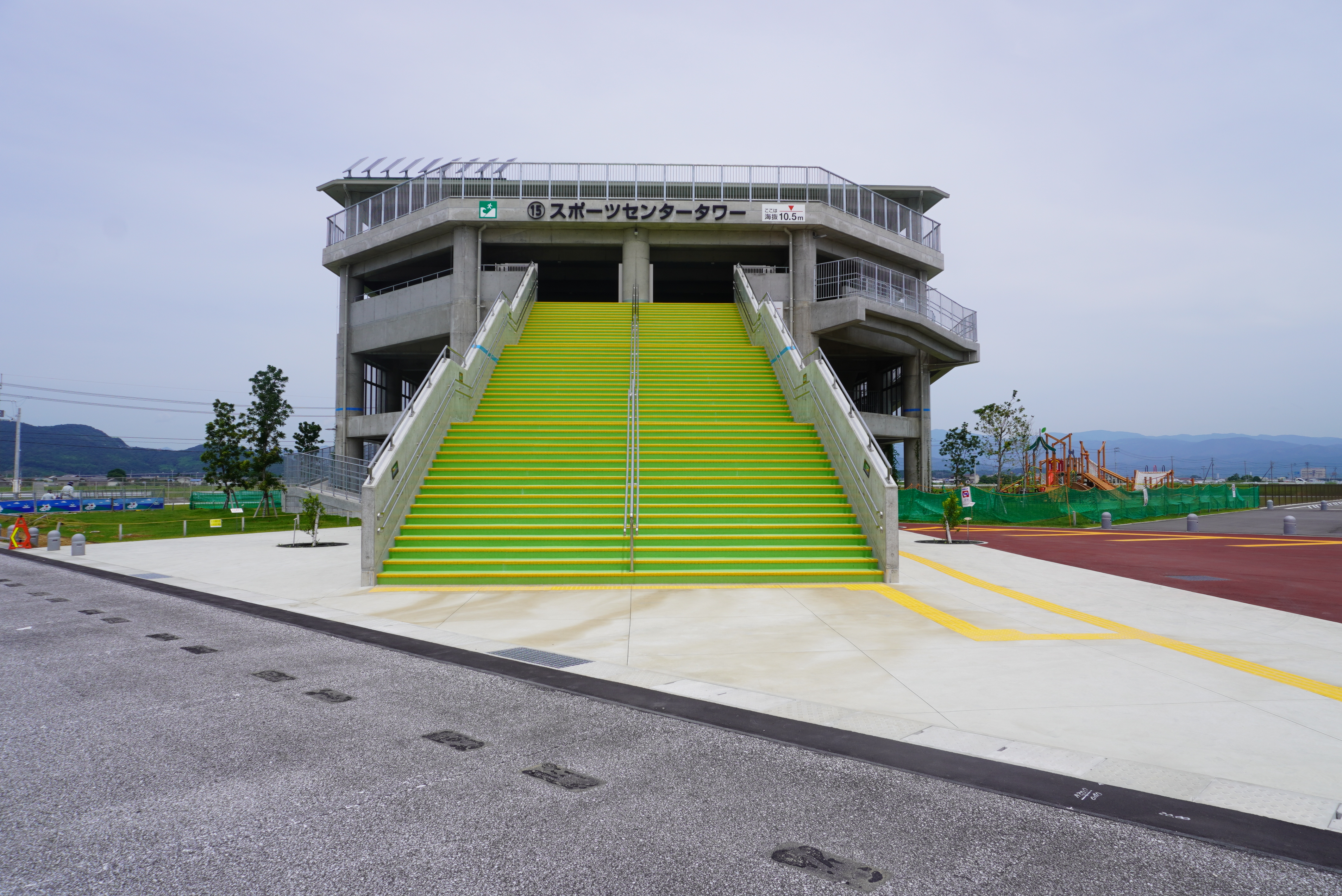 掩体のすぐ近くには国内最大級の津波避難タワーがあり、掩体と併せての学習も可能です。
防災ベッド（ダンボール組み立て体験）
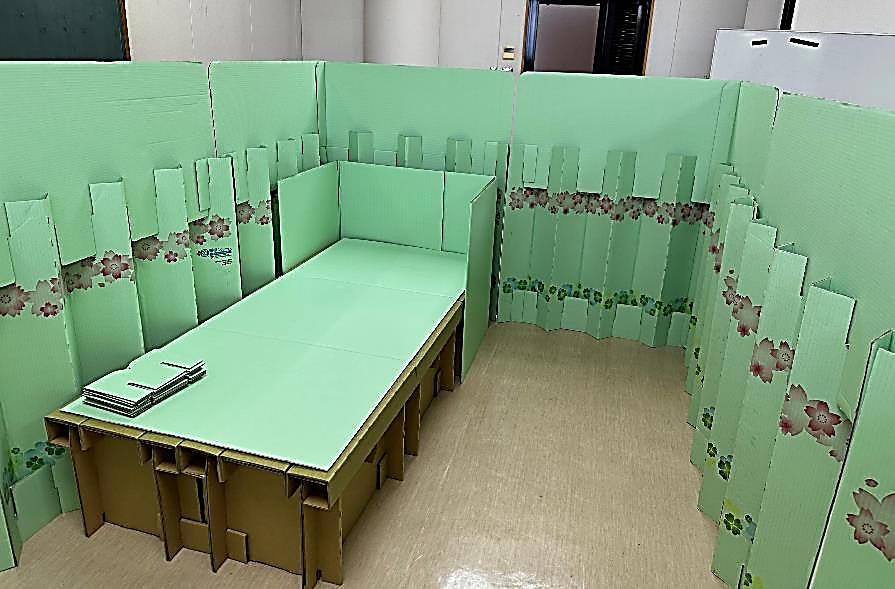 ●龍河洞(天候不問)
日本三大鍾乳洞のひとつ。
観光コース以外にも冒険コースもあります。
●ものべん
●高知県立のいち動物公園　
トリップアドバイザー『旅好きが選ぶ！日本の動物園水族館
ランキング』で、２０１９年２０２０年と連続第1位に続く栄冠。
自然豊かな、人気の動物公園。

●創造広場「アクトミュージアム」(天候不問)　
龍馬歴史館や絵金派アートギャラリーなど8つの展示館が
集結。今年ものづくりワークショップ複合施設「アクトファクトリー」
もNEW　OPEN。
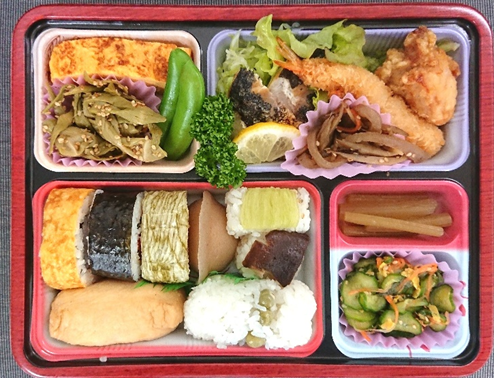 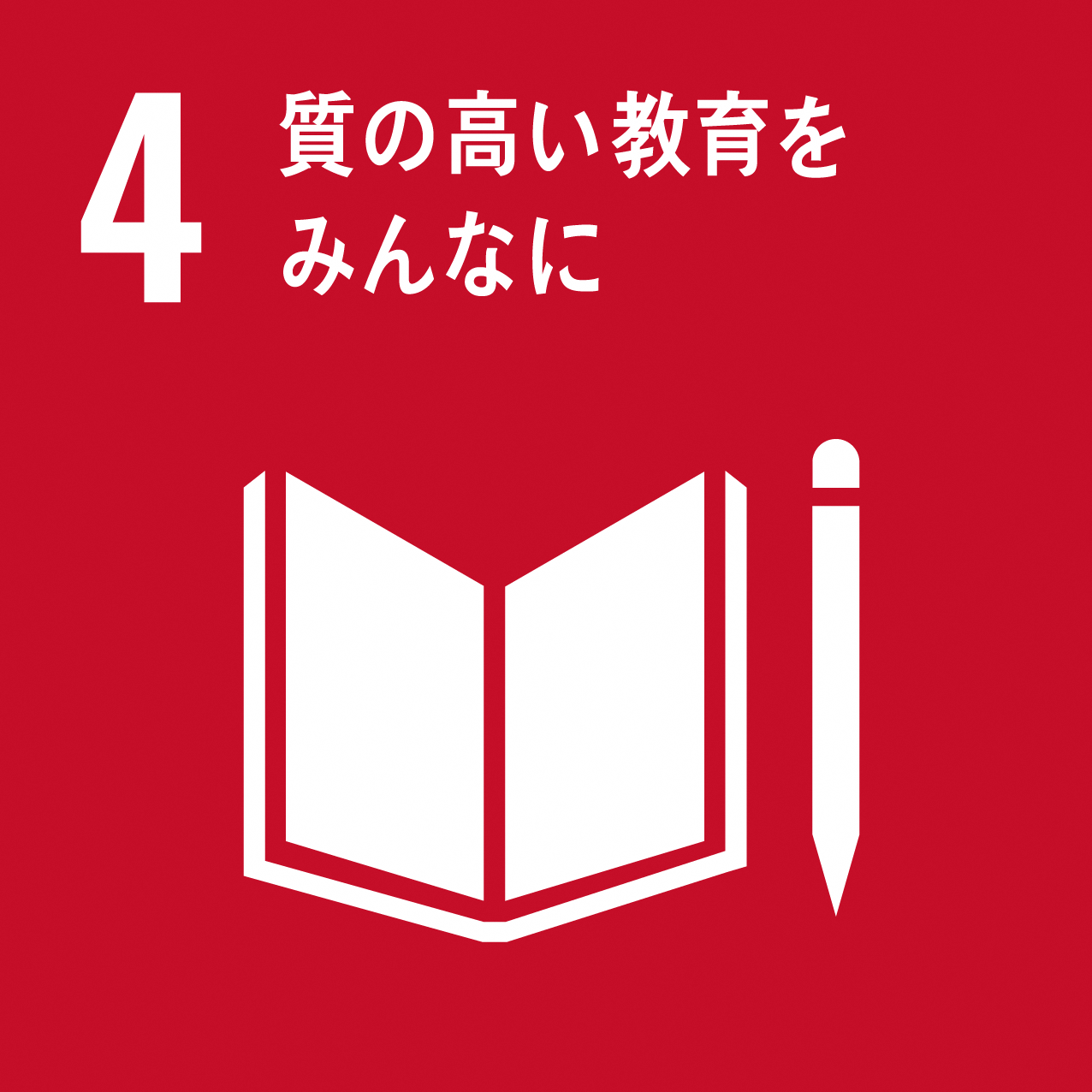 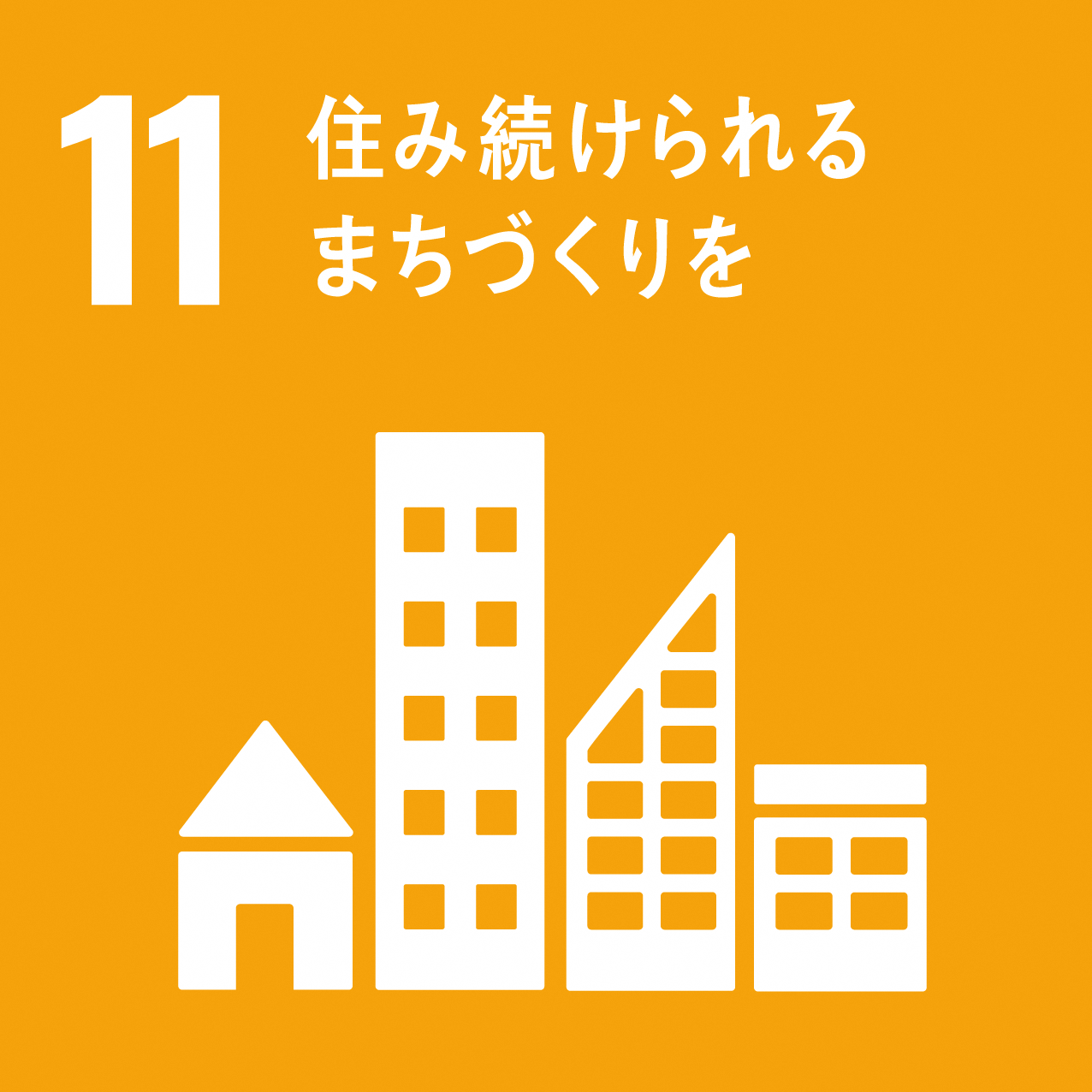 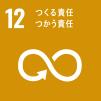 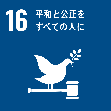 ダンボール製なので容易にリサイクルが可能（SDGｓ）
組み立てでのチームワークを学ぶことができます
ものべエリアの地元食材をふんだんに使用した特製弁当作成可能。
地元飲食店と協力し、企画開発。
（https://monobegawa.com）
4
[Speaker Notes: 2024.12.12修正]
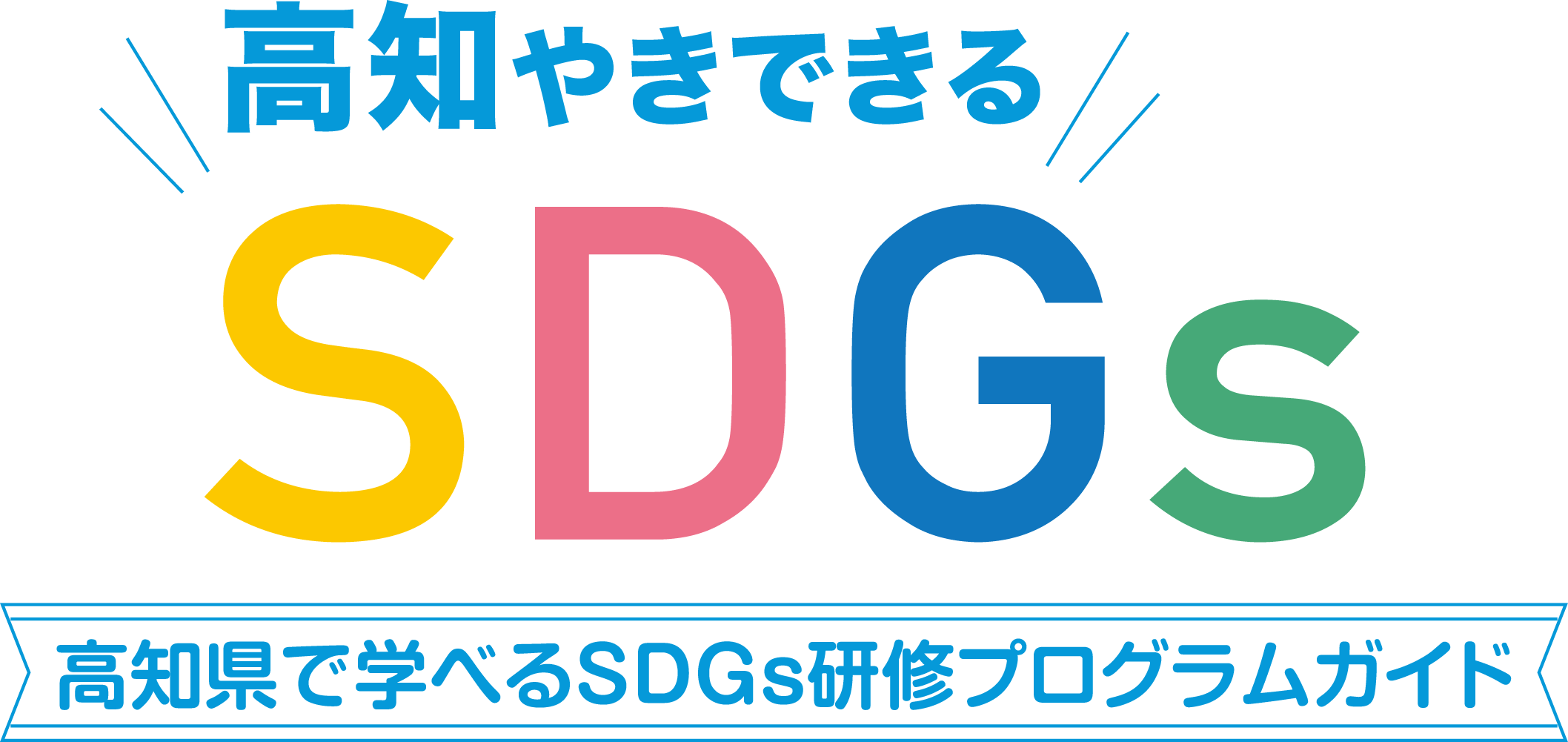 POINT　　山里の暮らし体験のご案内
土佐れいほく観光協議会の取組
土佐れいほく地域は、四国の真ん中に位置。高知県北部の山間地で約１千年続く山里の暮らしが今もなお残っており、棚田をはじめとする里山の景観や生活文化が息づく、自然豊かなところです。
　高知県では唯一の国宝建造物である「豊楽寺薬師堂」や樹齢三千年とも言われる国の特別天然記念物「杉の大スギ」をはじめ、歴史的文化財が数多く保存されています。また、高知のブランド牛である「土佐あかうし」や「土佐はちきん地鶏」棚田米「土佐天空の郷」「碁石茶」など、食の魅力も高い地域です。
　土佐れいほく地域で行う山里の暮らし体験は、「生活の営み」、「生産の営み」、「集落の営み」そして「自然とのふれあい」を目でみて、肌で感じて、たくさんの発見をしていただき、豊かな人間関係や自然との共生を身につけていただくなど、教育効果を高めることを目的とした体験型教育旅行プログラムです。
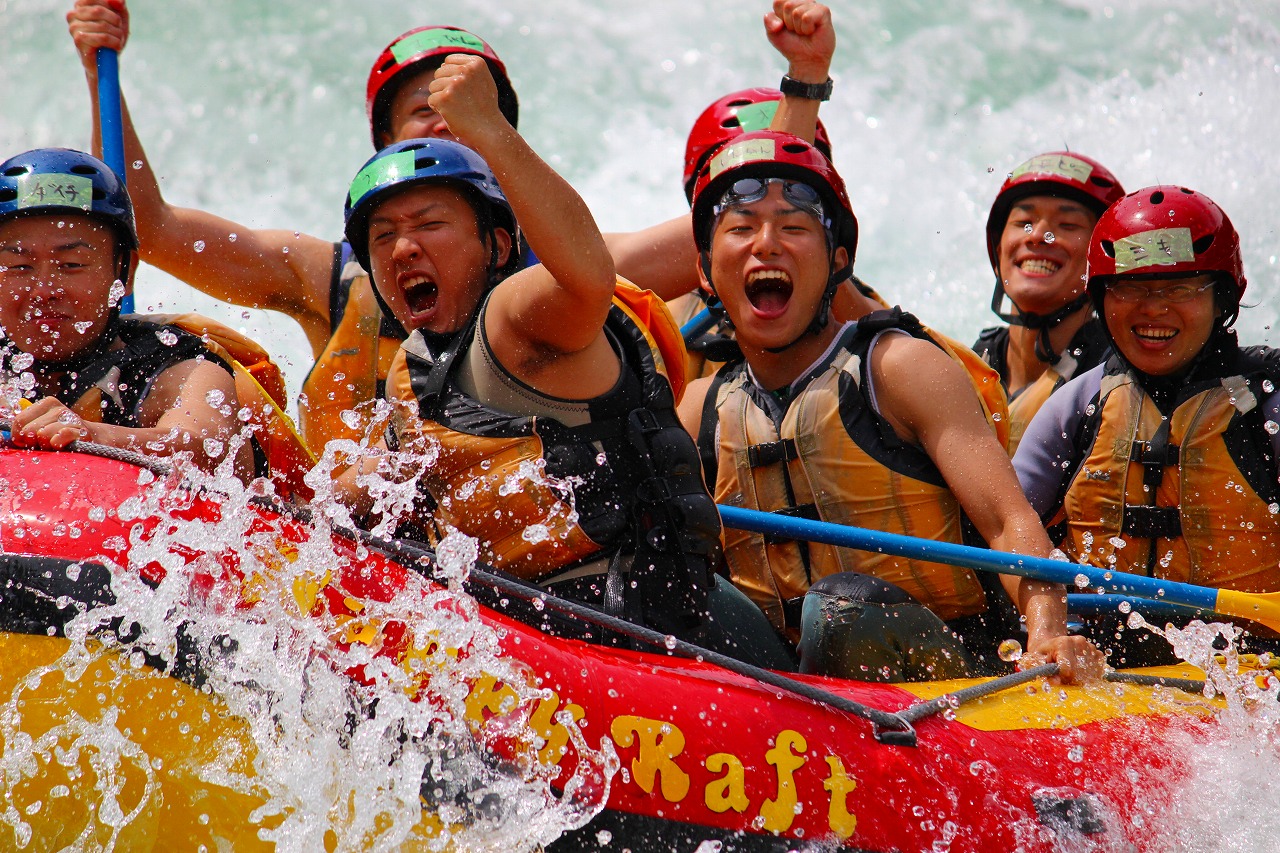 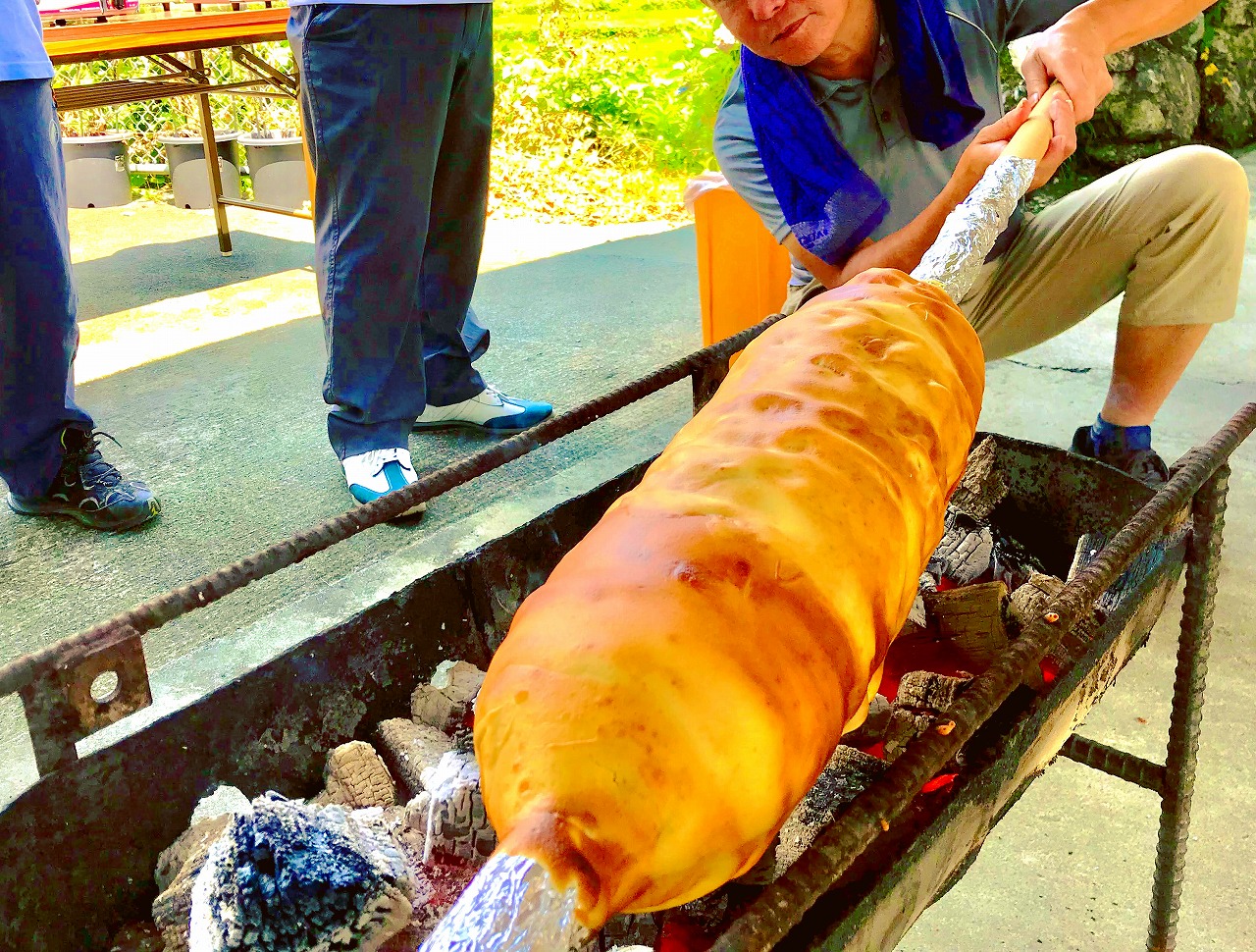 ①民泊体験：１軒あたり３名程度で食事作りや後片づけ、家庭の方々
　　　　　　　との交流、宿泊体験を行います。
②家業体験：半日または一日でそれぞれの民家で家業を手伝います。
 　　　　　　（例）畑の草取り・野菜の収穫・そば打ち・こんにゃく作り等
③民泊＋家業体験：①と②を合わせた受入れです。
④受入範囲：８０名までの小・中・高校生の受け入れが可能です
　　　　　　 80名を超える場合は要相談）
バームクーヘン作り
ラフテイングツア－
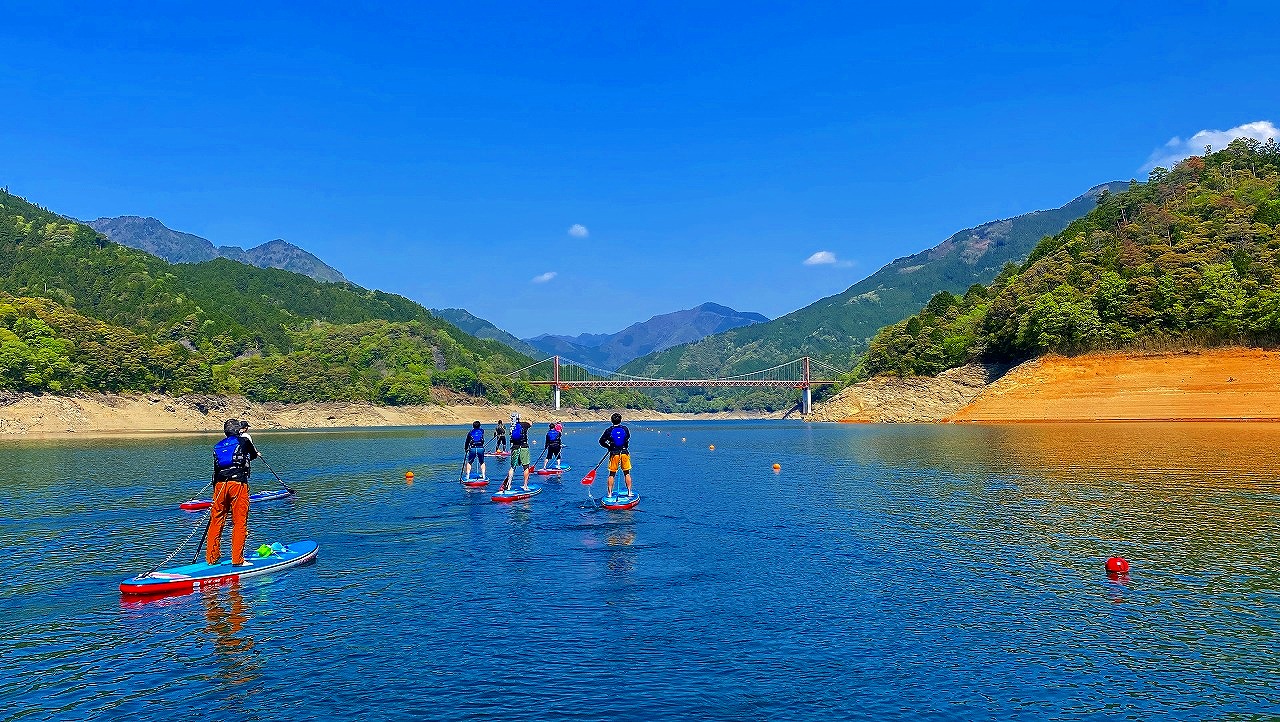 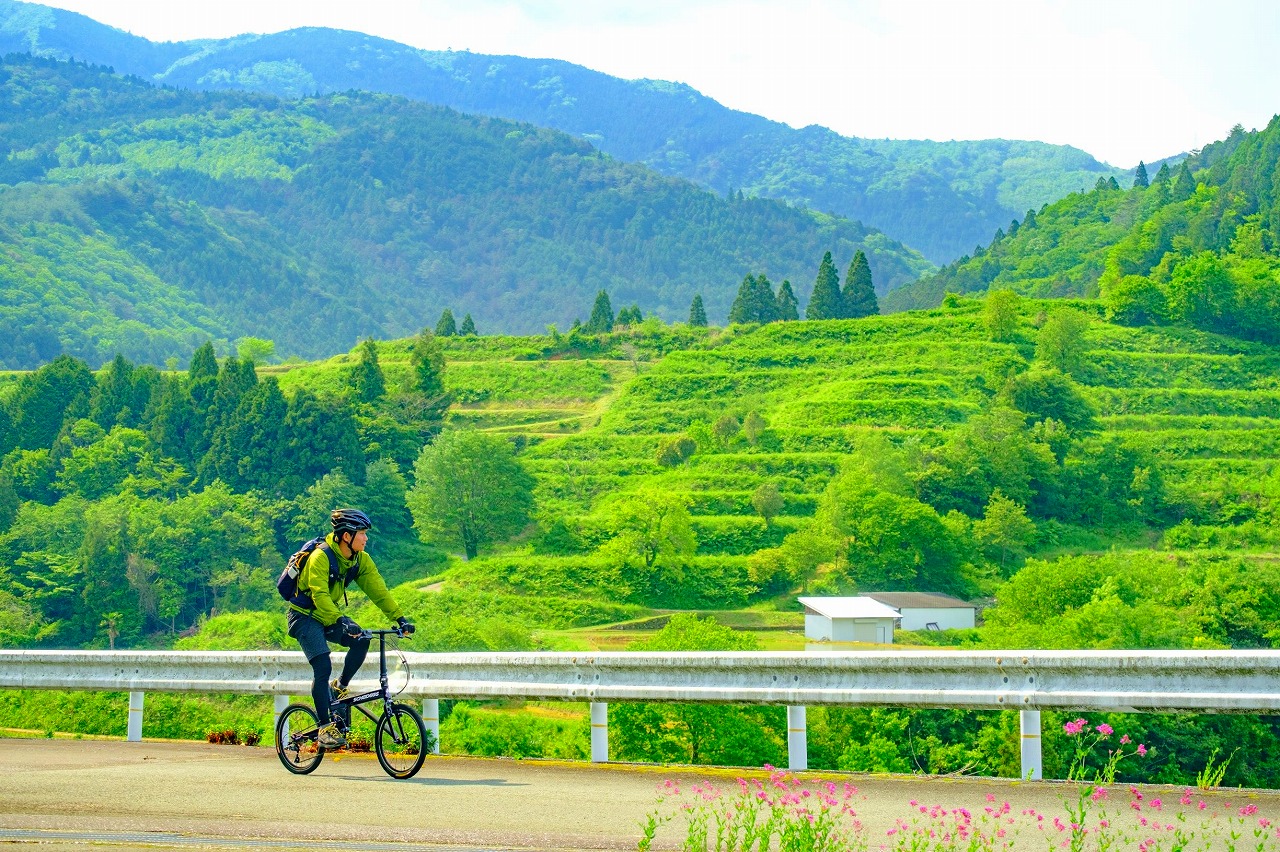 ◇土佐れいほく地域おススメの体験◇
 ①山里の暮らし体験（教育旅行民泊）
 → ８０名まで（８０名を超える場合は要相談）
 ②吉野川ラフティング体験
（ＲＡＪ＆ビックスマイル＆モンベルアウトドアヴィレッジ本山）
 →ＲＡＪ１８０名、ビックスマイル３５０名、モンベル本山１２０名まで
 ③バウムクーヘン体験（いしはらの里）→バウム１００名まで
 ④べんがら染め体験（つちといろ）→１２０名まで
 ⑤鰹のタタキ体験（ゆとりすとパークおおとよ）→８０名まで
 ⑥よさこい踊り体験（よさこいチームおおとよ）→１００名まで
（鳴子のお土産付き）
SUPツア－
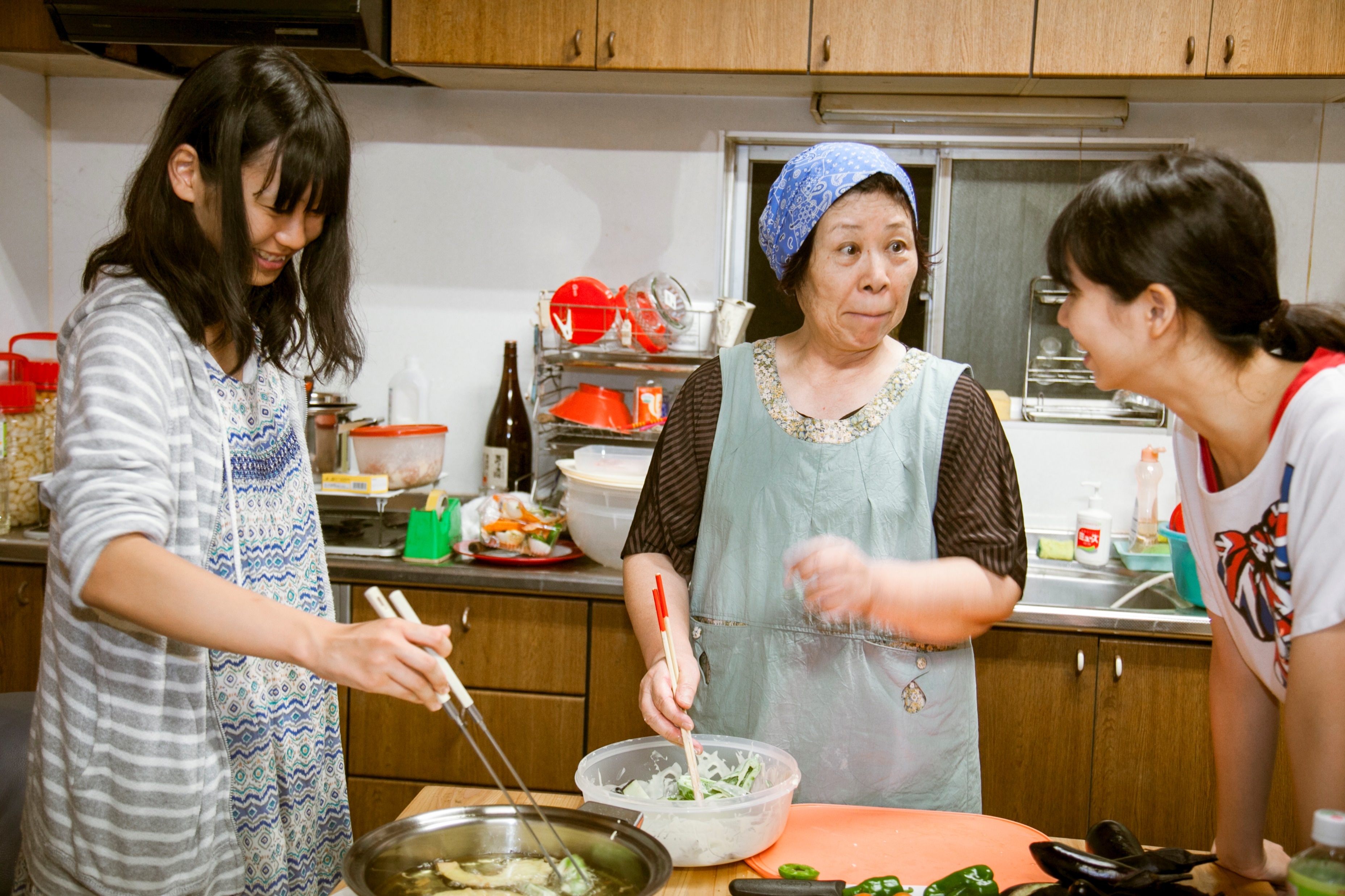 サイクリング
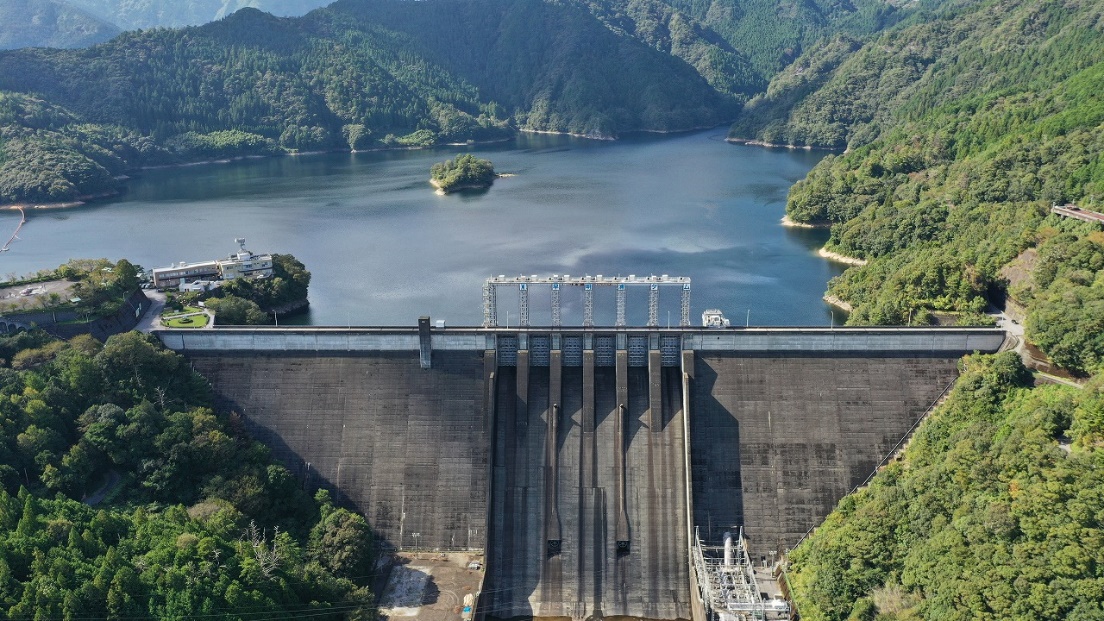 民泊体験
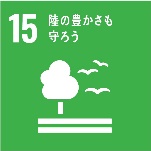 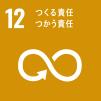 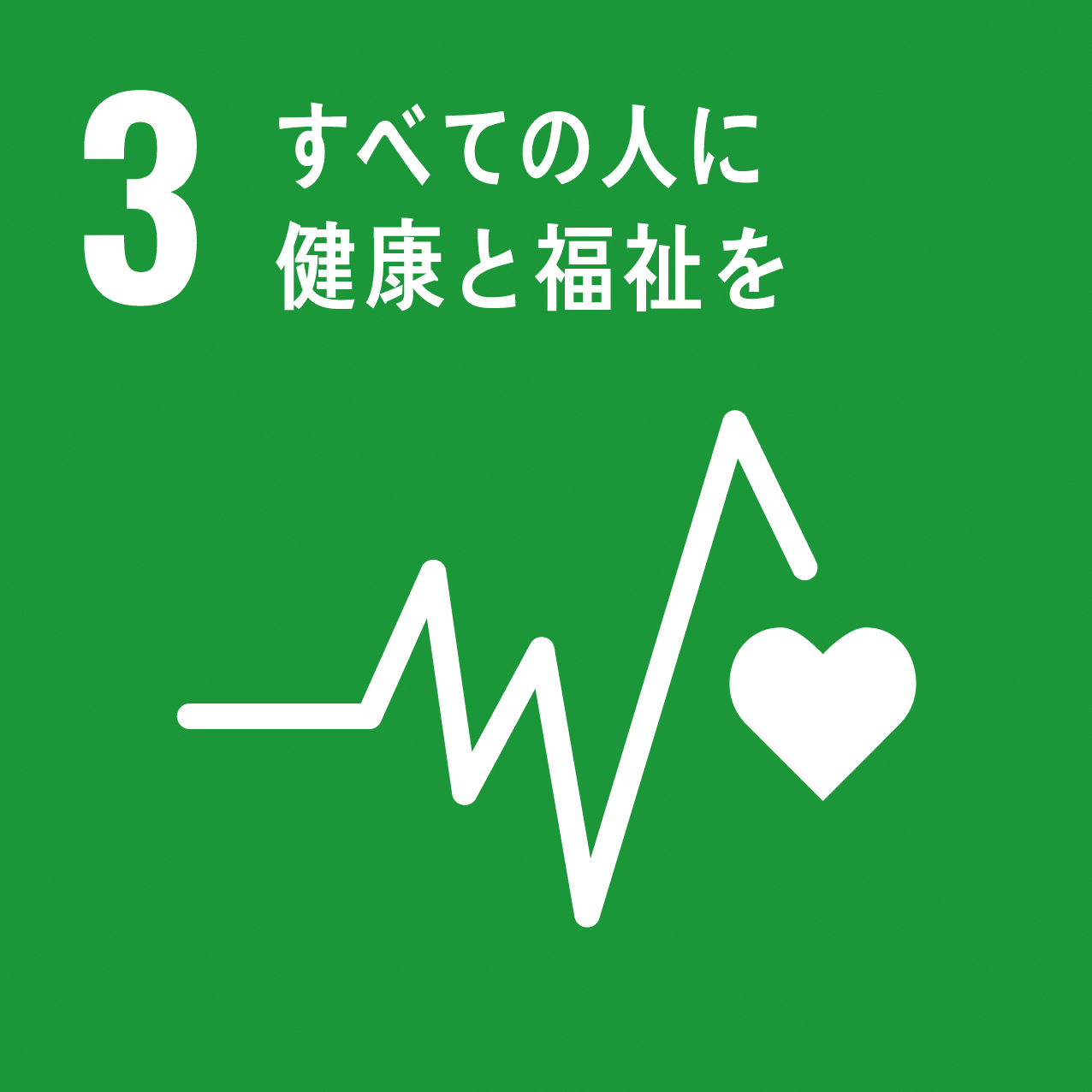 早明浦ダム見学
（https://tosareihoku-kanko.com）
5
[Speaker Notes: 12.12土佐れいほく観光協議会修正]
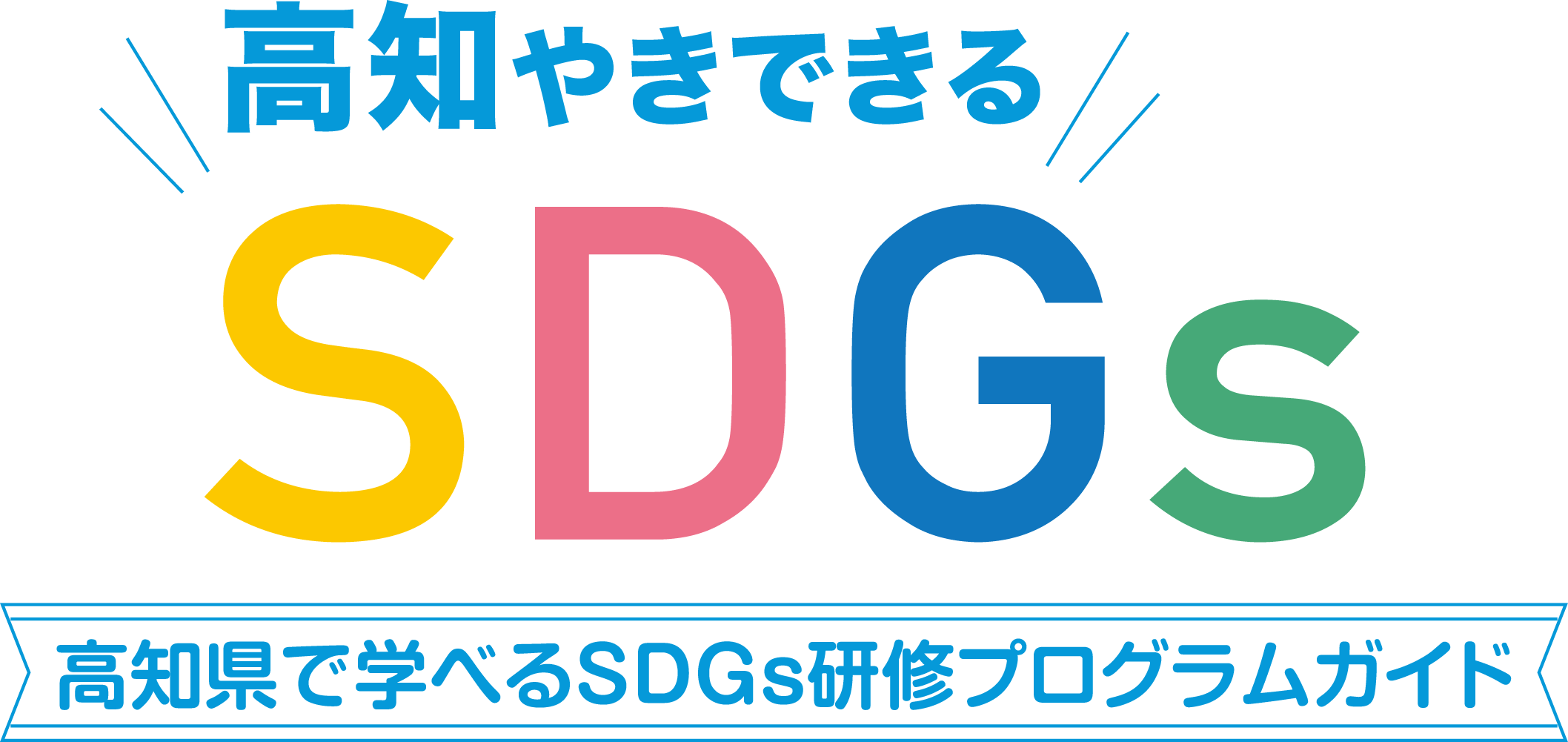 POINT１　県庁所在地としての情報発信
高知市観光協会の取組
１．過去の自然災害から得た防災知識・技術
　高知県は台風による大雨や土砂災害が多い地域です。また、南海トラフの課題もあり、地震や津波に関する、地域や学校ぐるみで防災に取り組んでいるところが多数あります。
２．自然・歴史の風土に根付いた独特な文化
　北は四国山地・南は太平洋に挟まれ、独特な文化を形成してきました。また、それは時に坂本龍馬や板垣退助など、時代の常識にとらわれない自由な発想を持った偉人を歴史的に多く輩出しています。
３．経済中心地かつ海にも山にも近い立地
　県人口の約46%が集中し、経済活動の中心地である高知市ですが、中心部から中山間地域・沿岸部にはそれぞれ60分程で行くことができ、気軽に豊かな自然を満喫することができます。
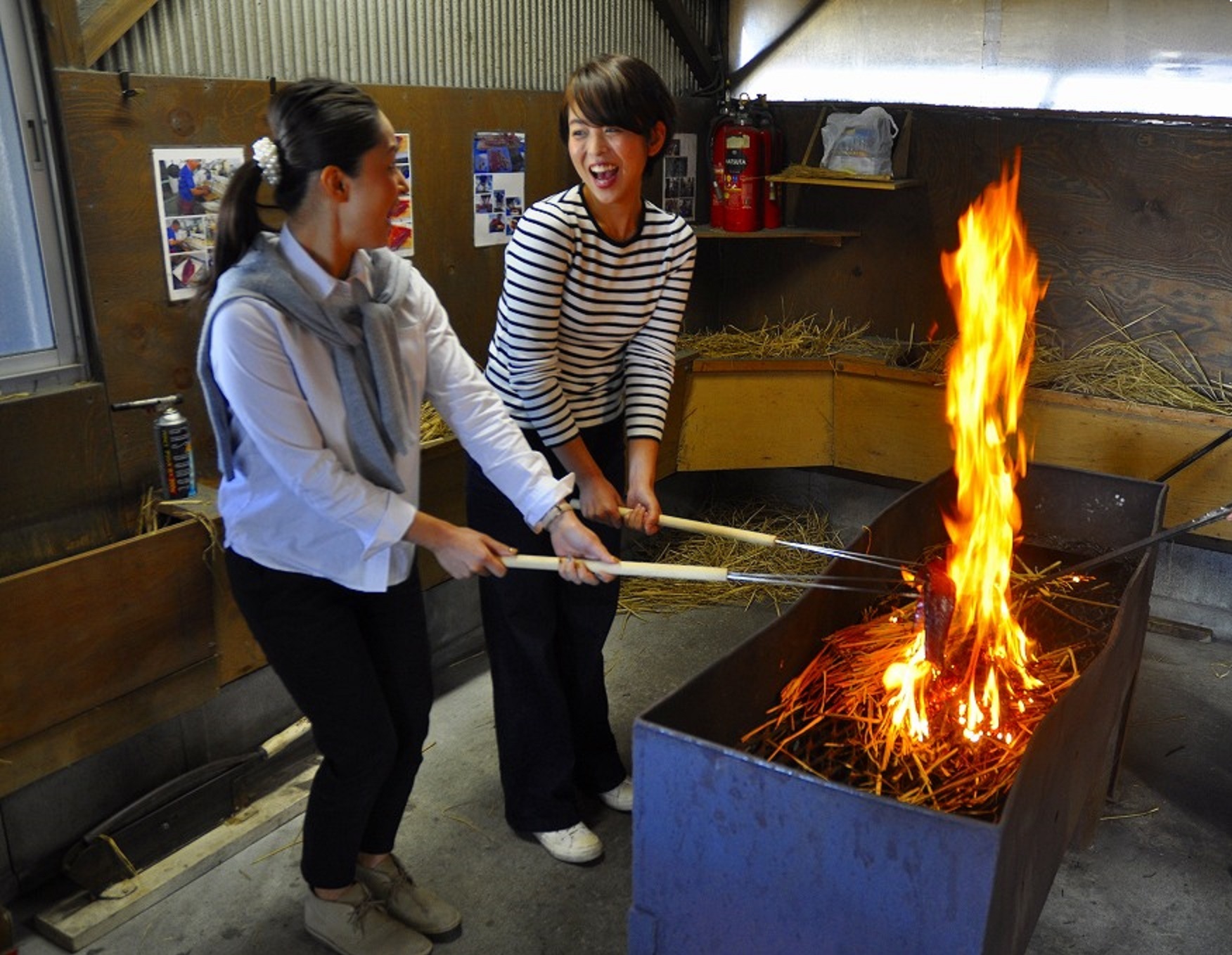 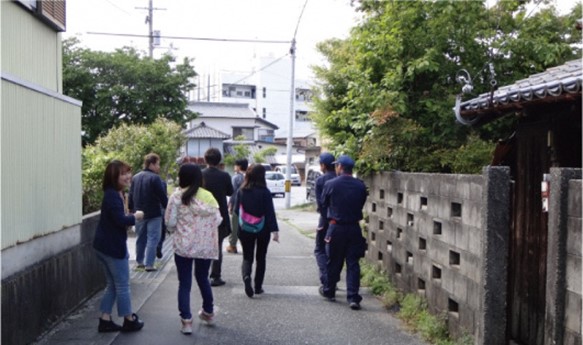 防災体験プログラム
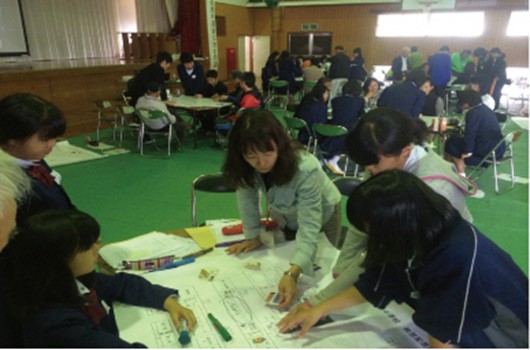 かつおのタタキ作り体験
食育は生きる上での基本であって、
知育・徳育・体育の基礎となるもので
あり、本体験を通じて「食」に関する
知識と「食」を選択する力が深まります
未災地ツア－
【未災ツアー】
街歩きで災害発生時の危険個所・安全な場所をチェックすることで、普段気にしていなかった防災の視点を学び、自分の地域に当てはめて考えることで防災の学びが深まります。

【避難所配置ゲーム】
自分の学校が避難所になったときに、受付や救援物資置き場、仮設トイレはどこに設置するか。また様々な要配慮者はどこに受け入れるのかを、イラストを使って学ぶことができます。

【ワークショップ型防災教育】
避難所には多様な人々が避難をし、争いや衝突が起きることを理解する機会を提供します。多様な人びとを「排除」「隔離」「無視」「強制」するのではなく、互いに支えあうことの必要性に気づく機会を提供します。
避難所配置ゲーム
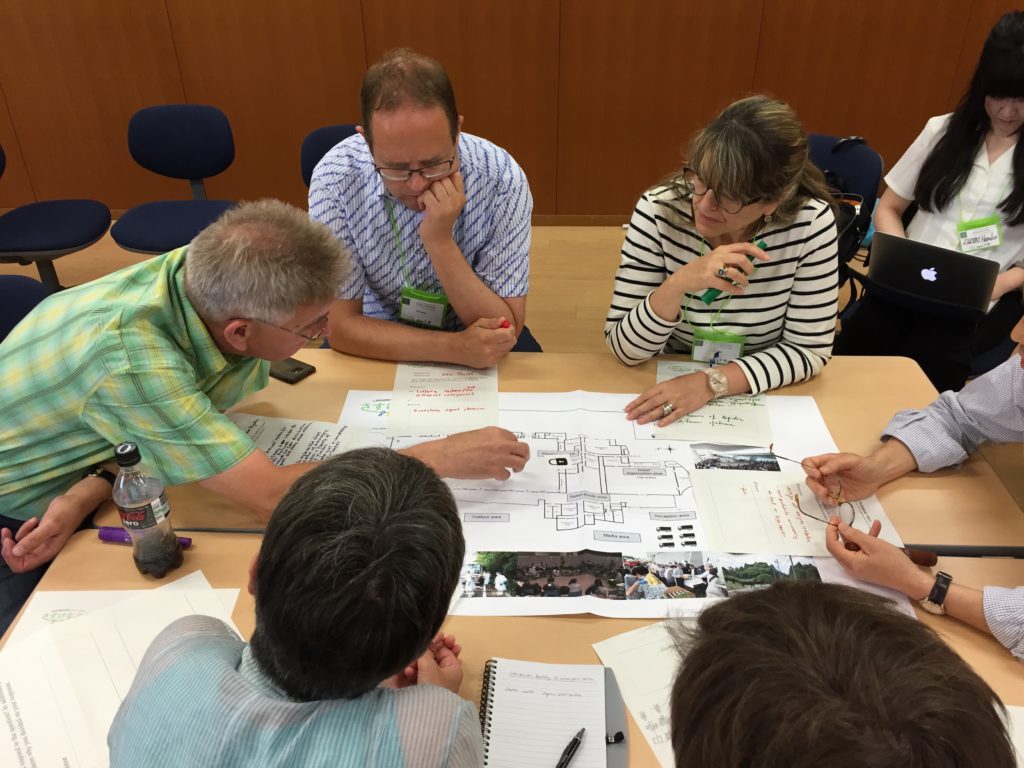 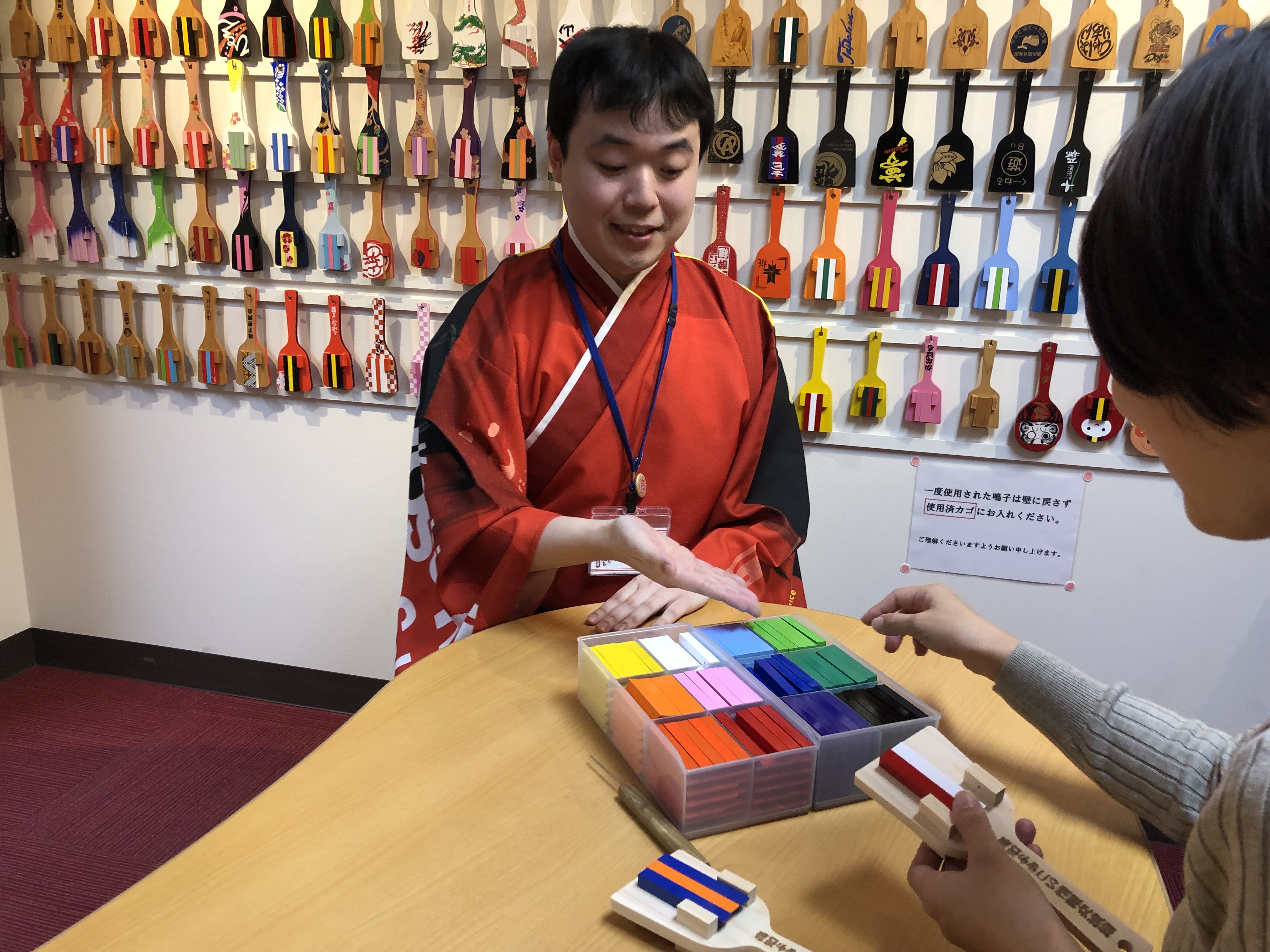 ワークショップ型防災教育
鳴子作り体験
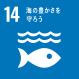 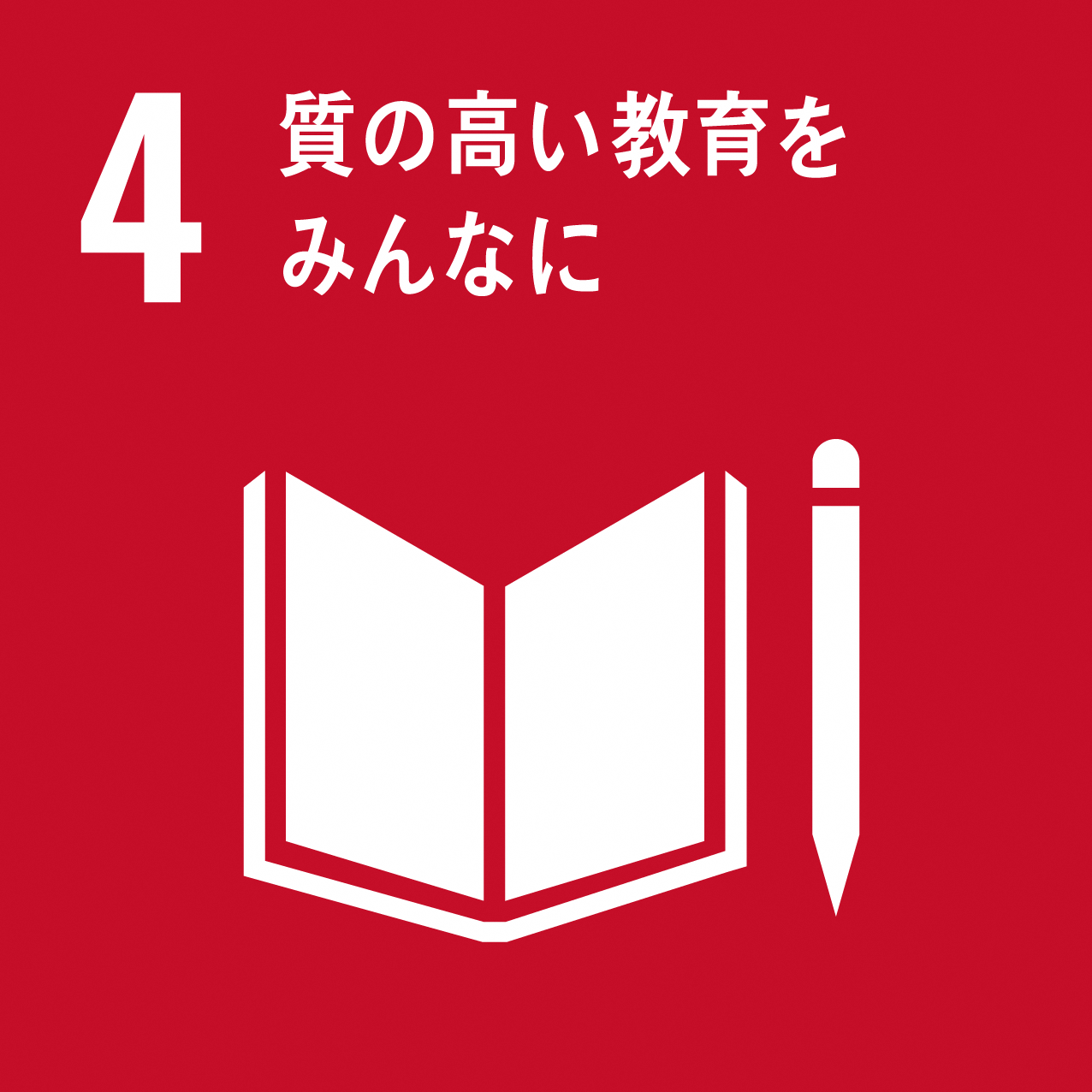 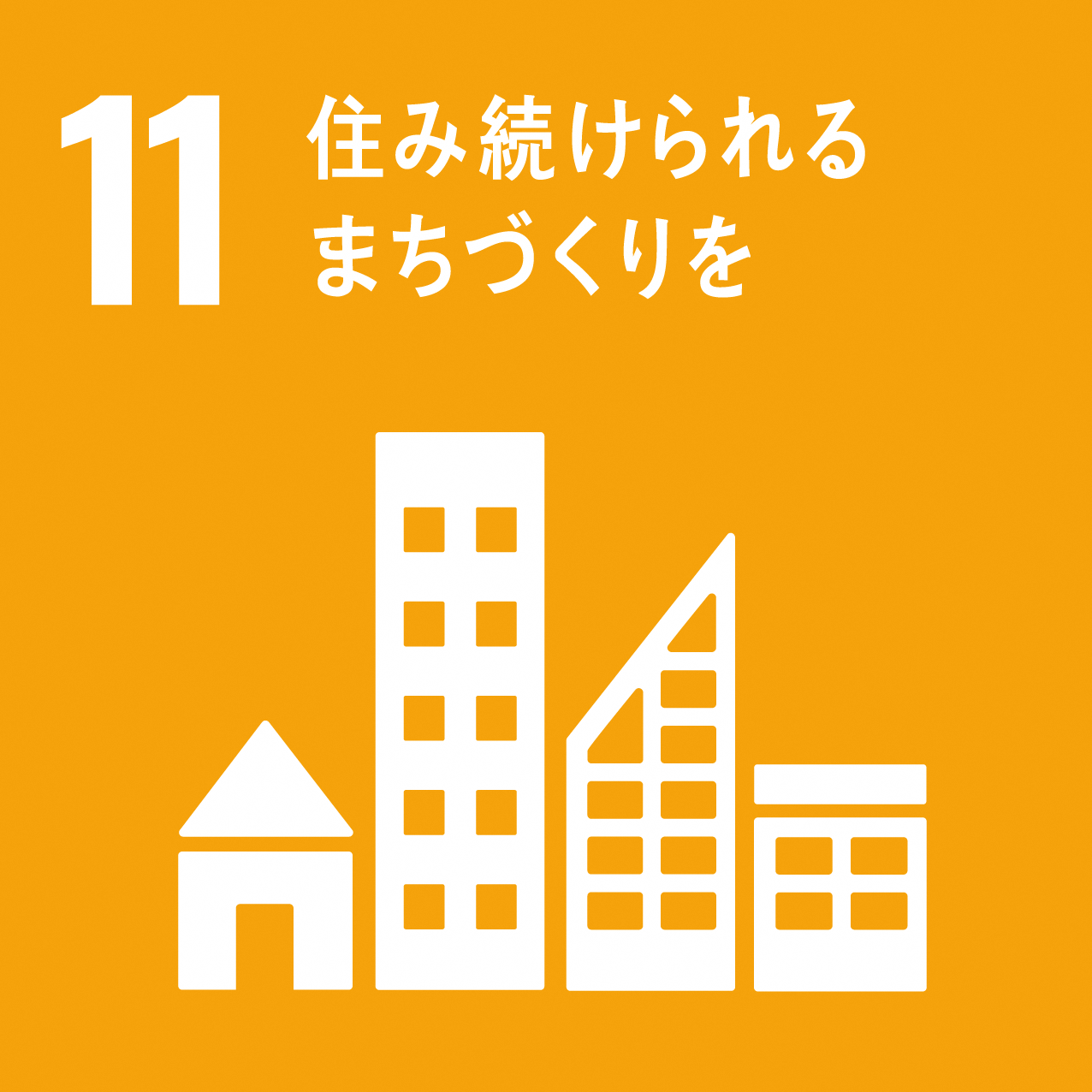 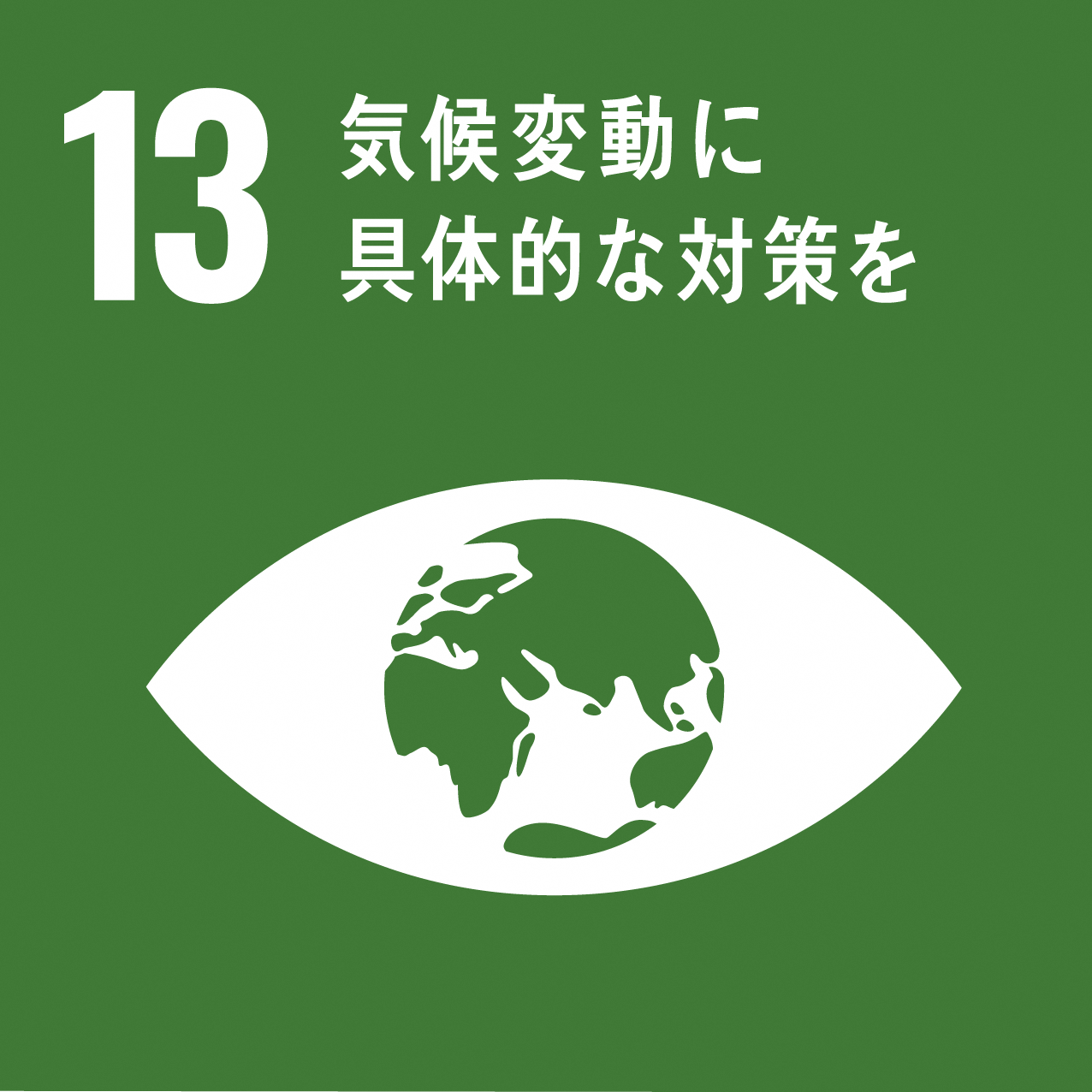 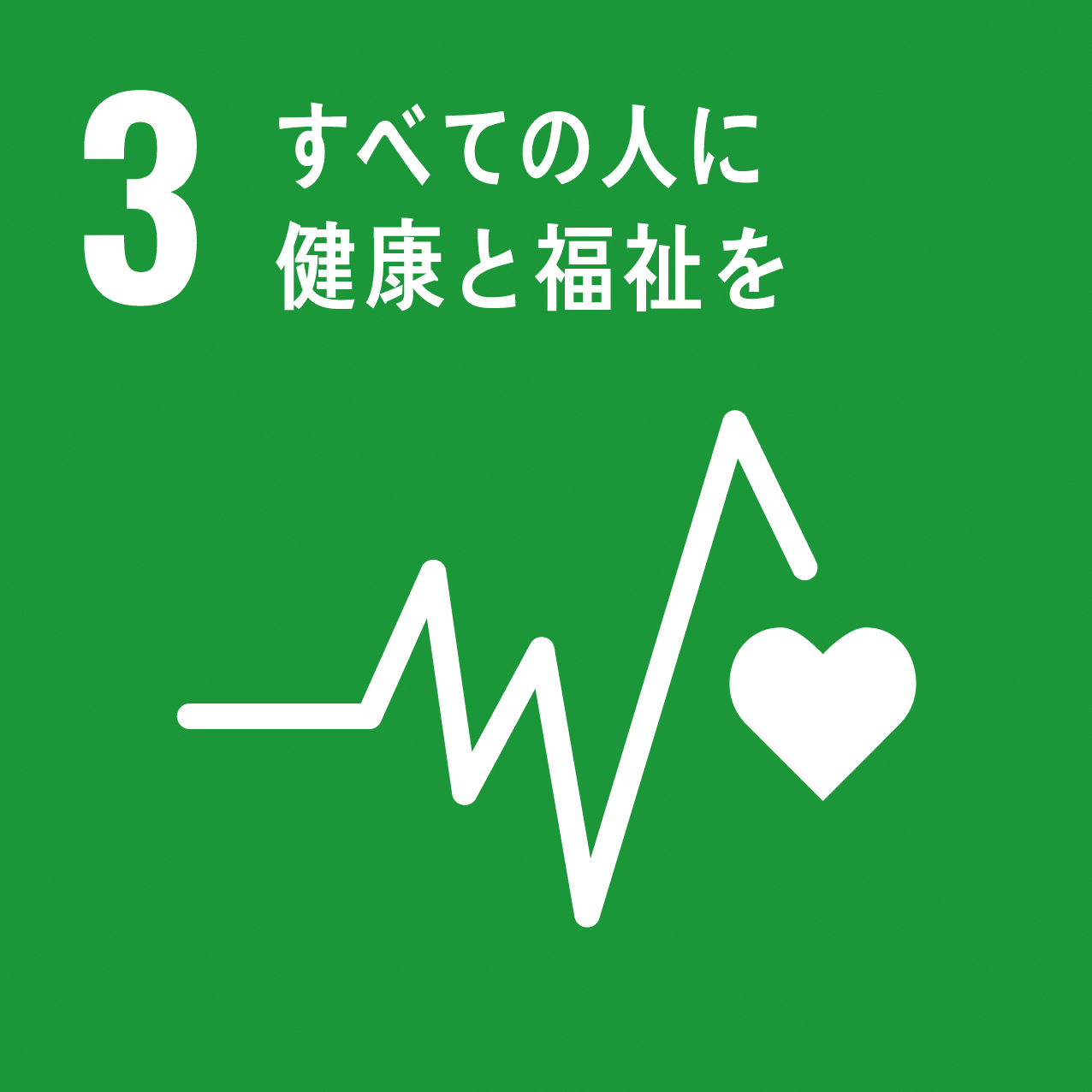 （https://welcome-kochi.jp）
６
[Speaker Notes: 12.12高知市観光協会修正反映]
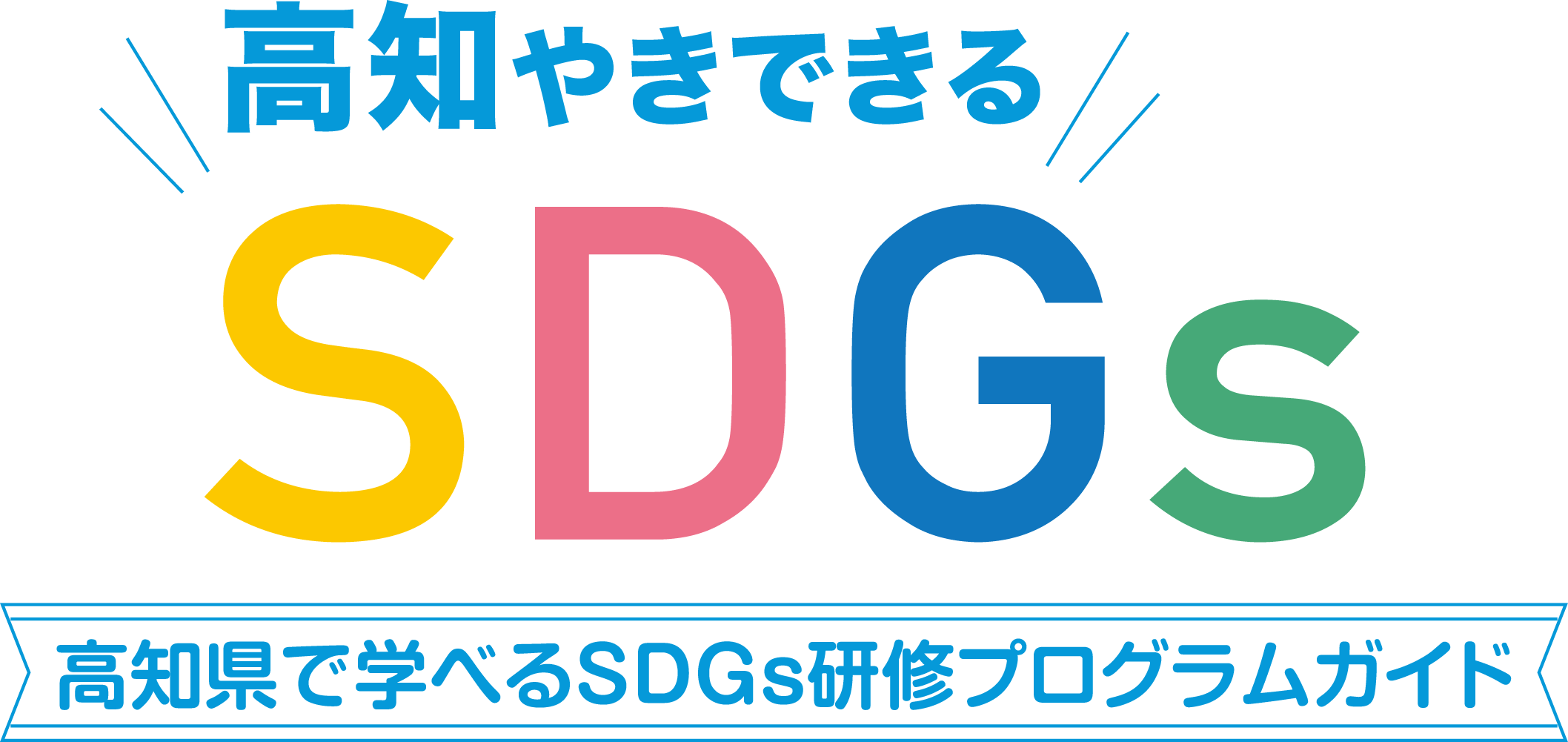 POINT　奇跡の清流 仁淀川ならではの体験
仁淀ブルー観光協議会の取組
仁淀川エリア（仁淀ブルー）について
　仁淀川（によどがわ）は高知県のほぼ中央を流れる全長124㎞の一級河川で、四国三大河川のひとつです。県人口が集中する高知市の西隣に位置しており、高知市の宿泊施設等へのアクセスも良好です。また、国土交通省が発表する「水質が最も良好な河川」にこれまで何度も選ばれており、その水面の青さを表現した『仁淀ブルー』という言葉は全国的にも知られています。
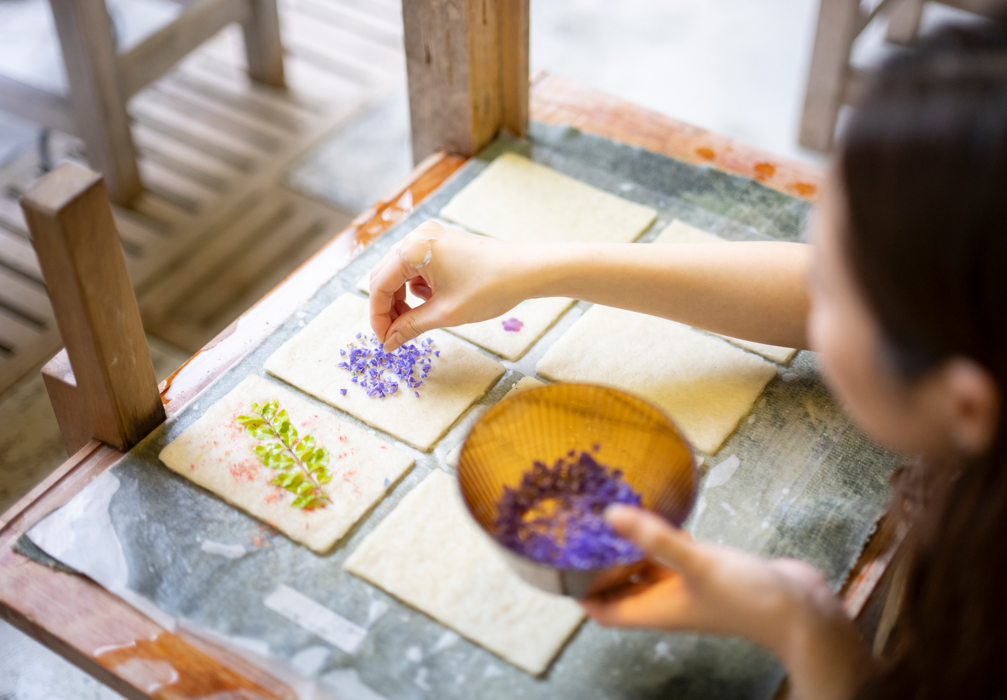 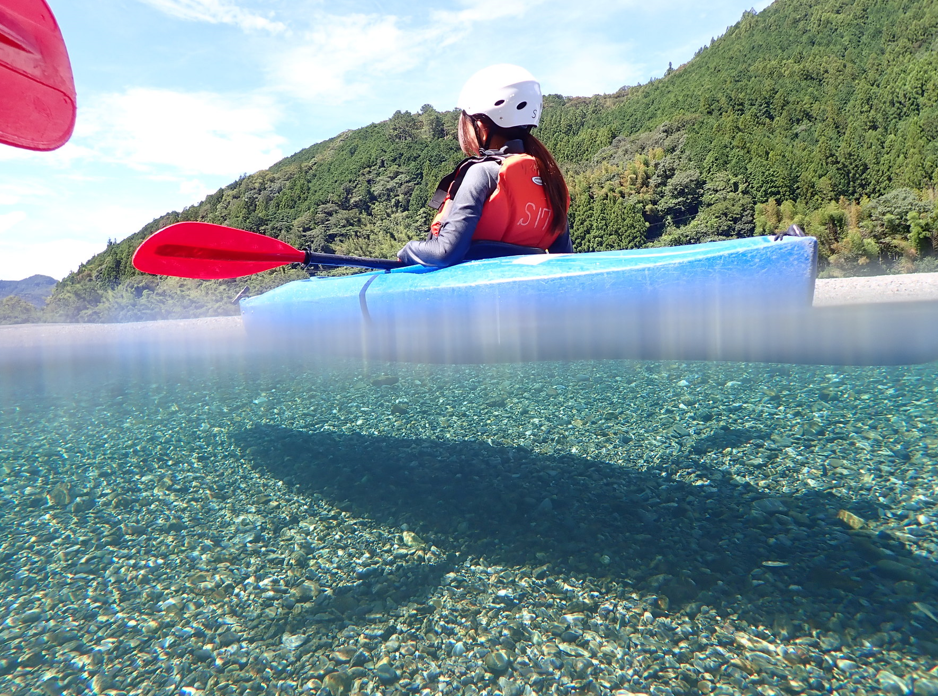 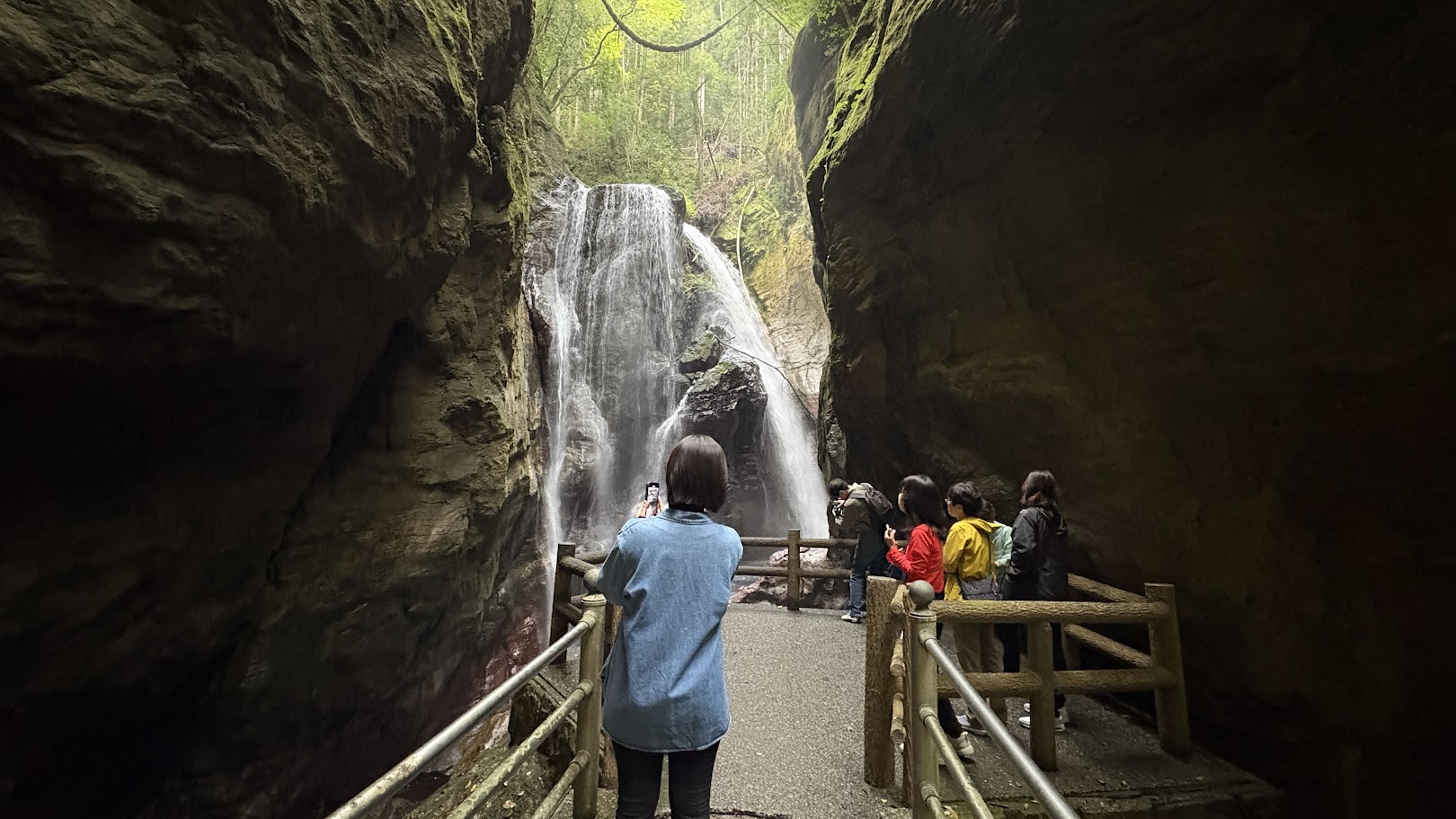 土佐和紙 紙漉き（草花入り） 体験
カヌー・SUP・ラフティング 体験
中津渓谷 ガイド付き散策
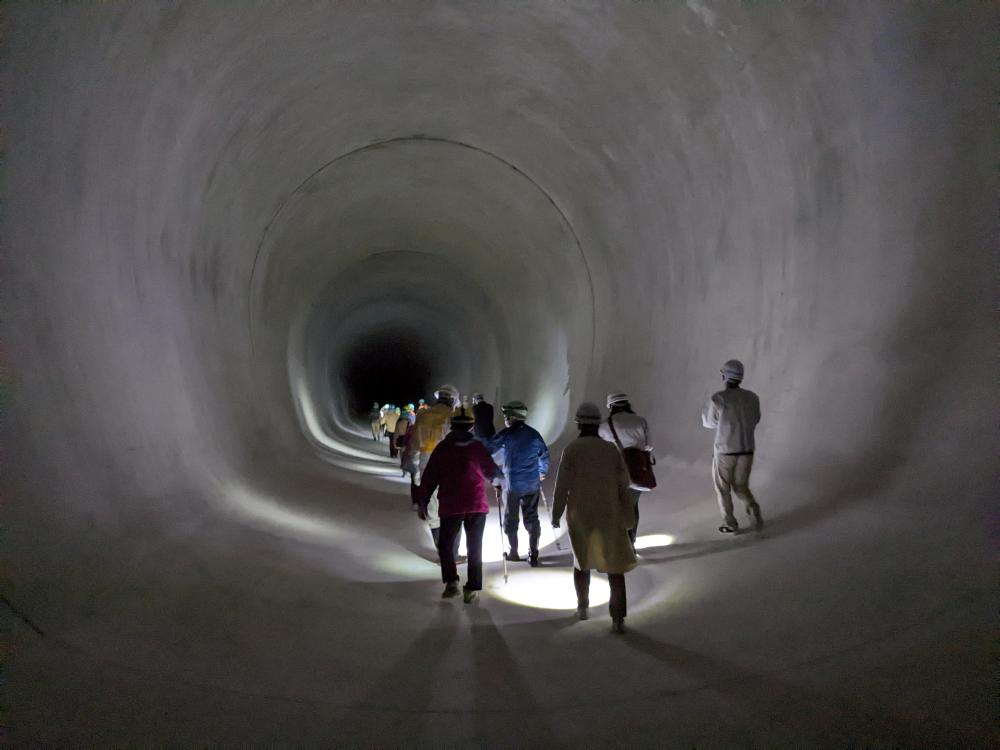 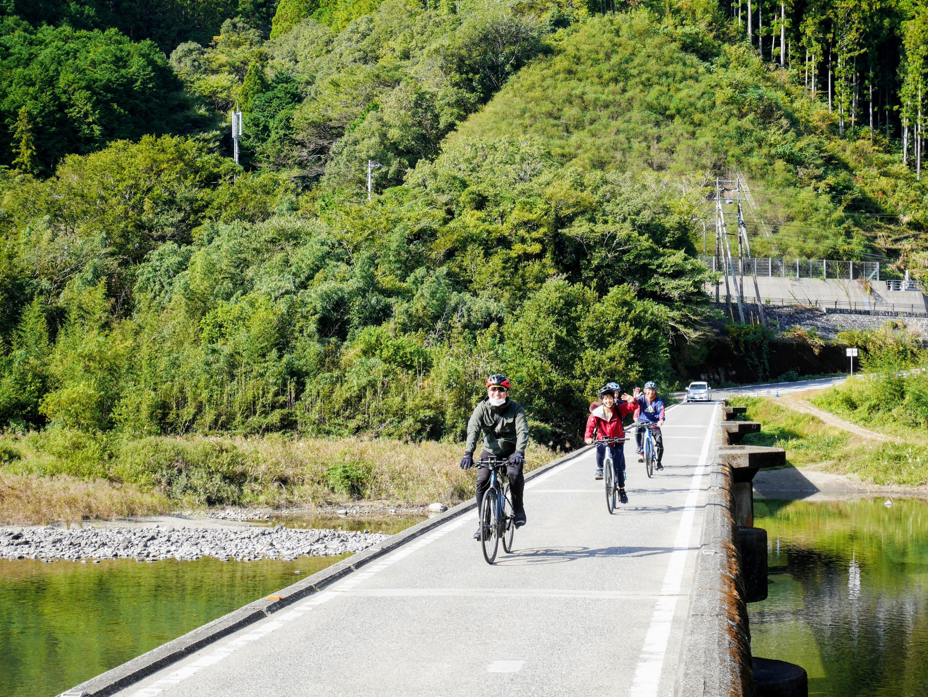 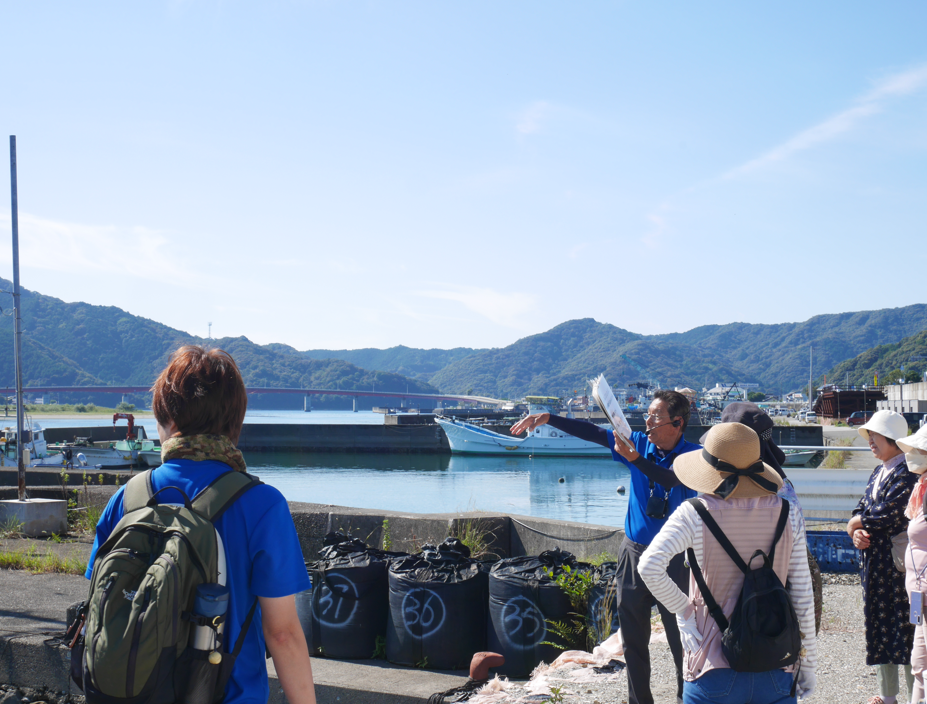 仁淀川サイクリング
新日下川放水路 見学
宇佐ぶら まちあるき
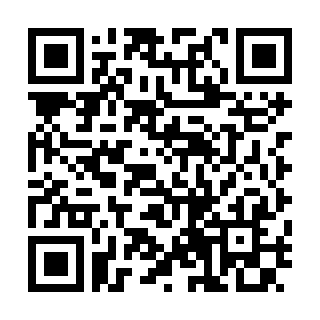 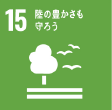 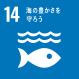 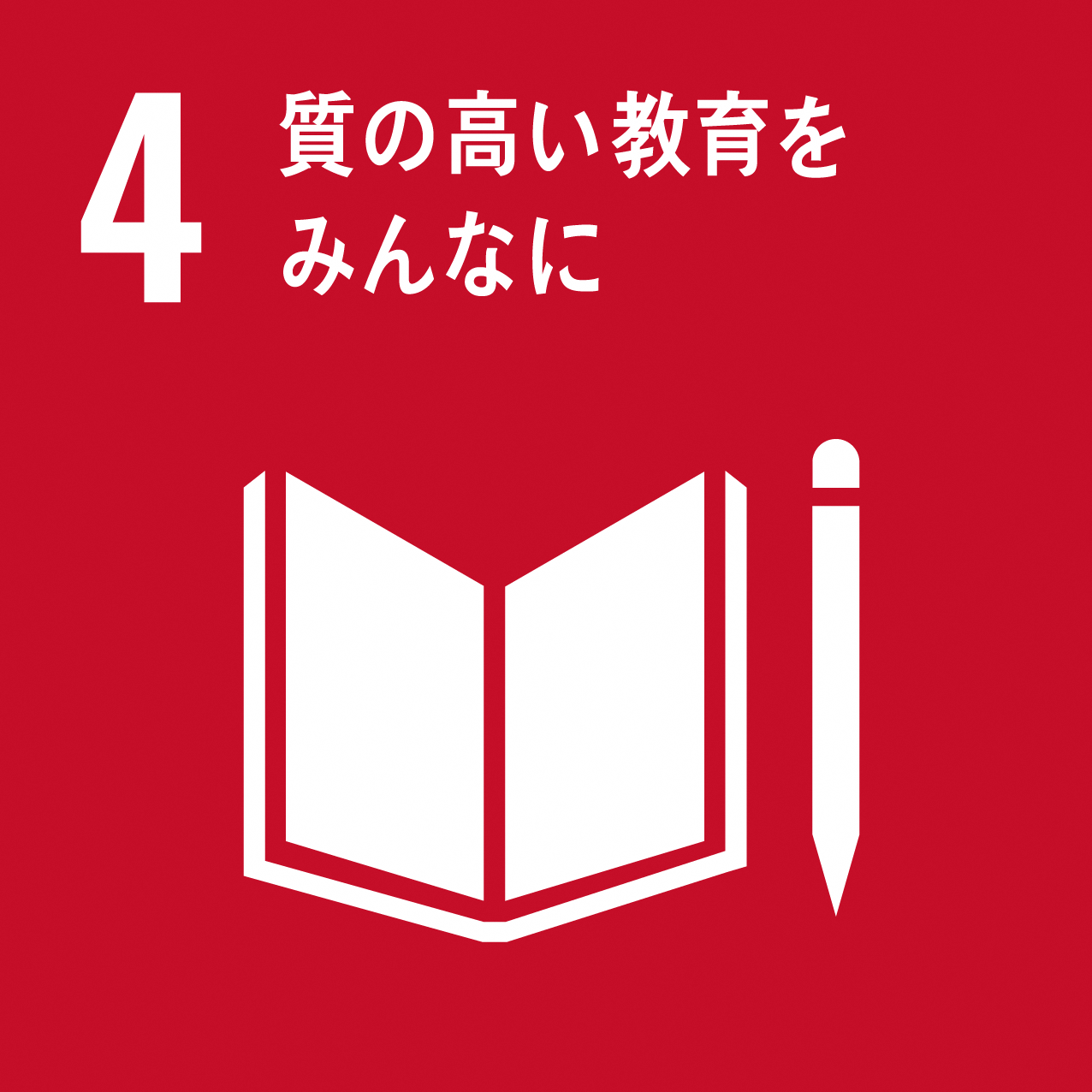 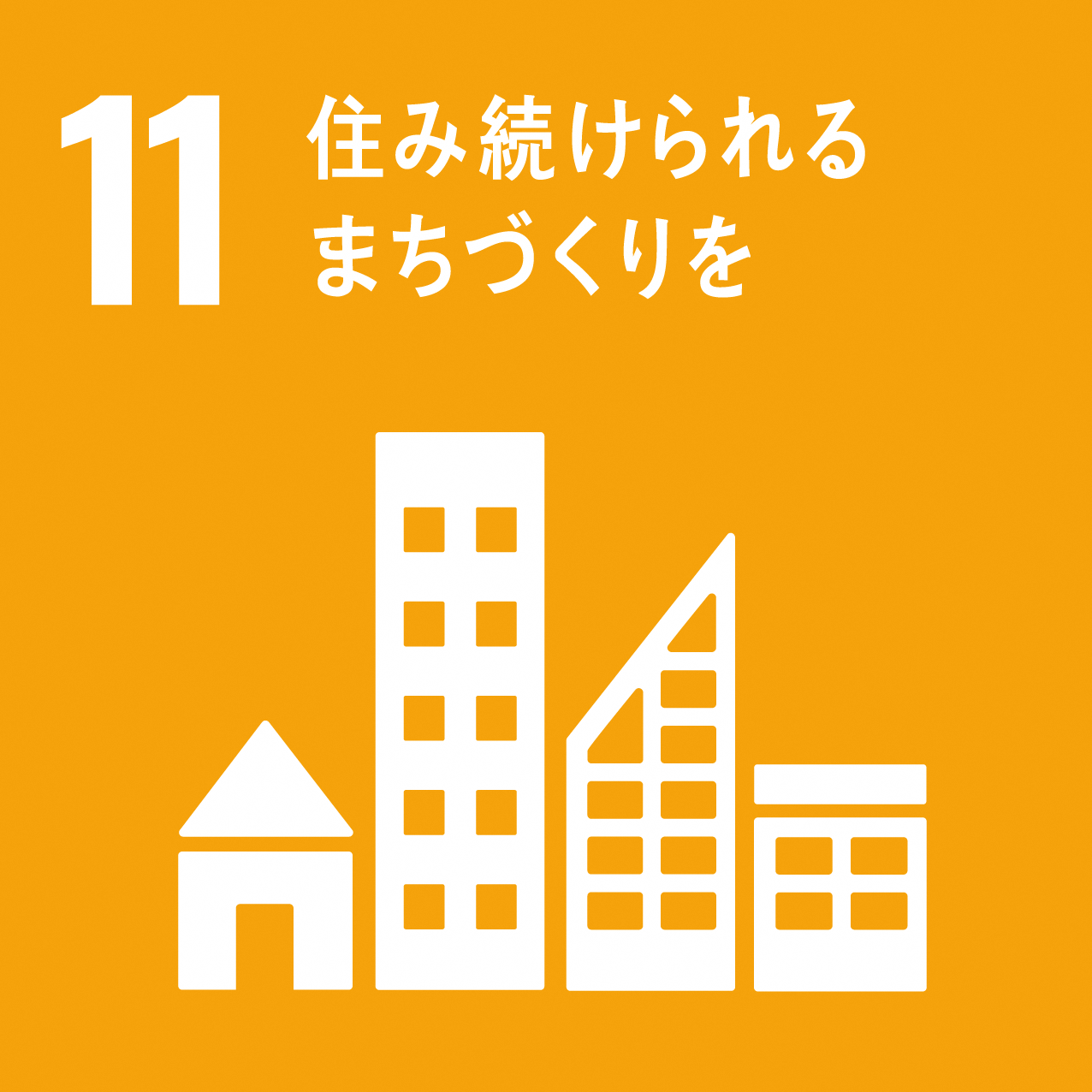 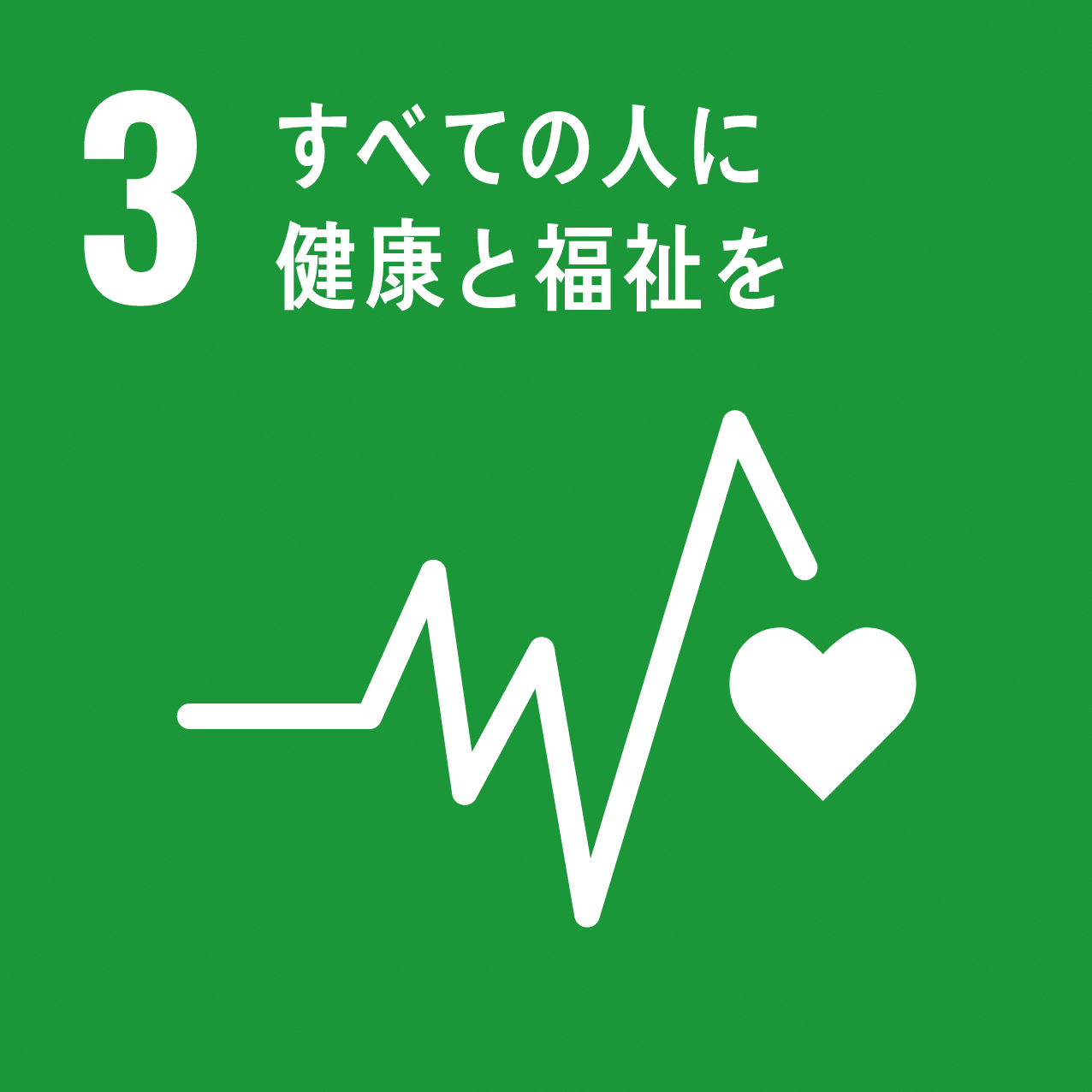 仁淀ブルー観光協議会　HP
（仁淀川エリアでの教育旅行の取扱いについて）
7
[Speaker Notes: 仁淀川エリアは高知市エリアの隣に位置し、高知市の宿泊施設等へのアクセスも良好です。
また、国土交通省が発表する「水質が最も良好な河川」にこれまで何度も選ばれており、
その水面の青さを表現した『仁淀ブルー』という言葉は全国的にも知られています。

そんな仁淀ブルーでのリバーアクティビティや、自然に囲まれた中でのサイクリング、
伝統の土佐和紙　紙すき体験、水害対策として2024年につくられた放水路の見学など、
様々な体験を行うことが出来ます。

詳細は仁淀ブルー観光協議会までお問い合わせいただければ幸いです。]
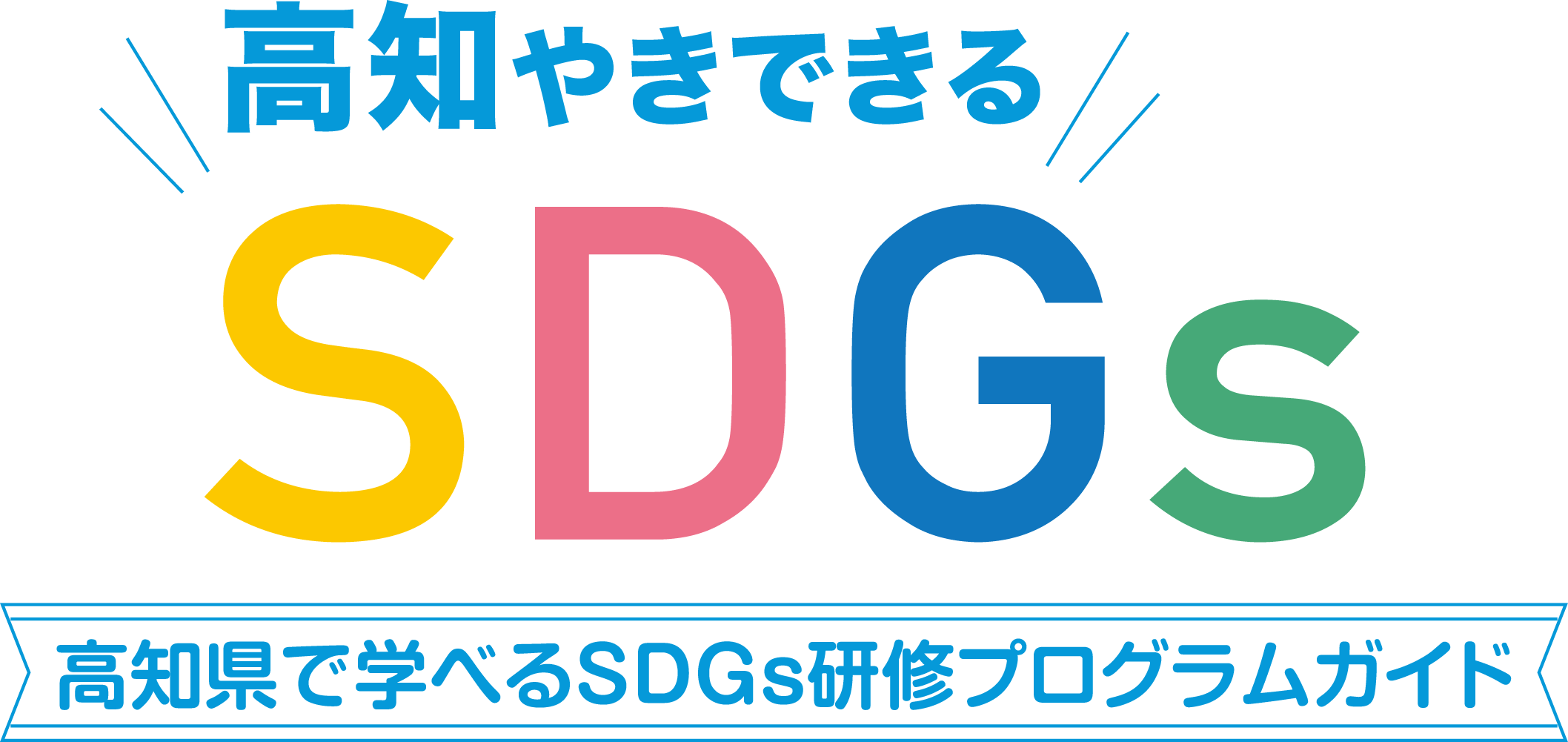 POINT　　都市と田舎の人情交流プログラムの発信
奥四万十高知の取組
高知県奥四万十エリアの玄関口・須崎市は、高知市内から車で40分西側に位置し、須崎市の体験交流プログラムは自然と人、人と人との交流から「心の豊かさ」の出会いを計ることを理念としています。
　澄みきった空・山から海に続く豊かな自然があり、思い出に残る数多くの自然体験・文化体験を提供
いたします。
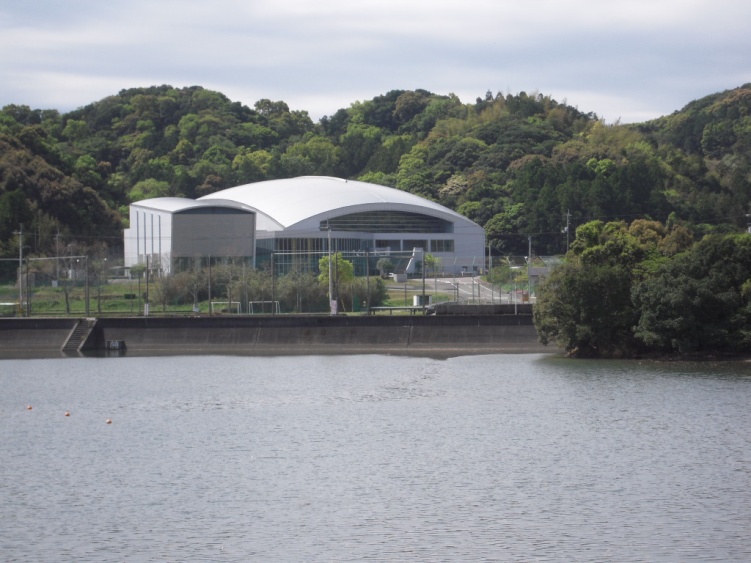 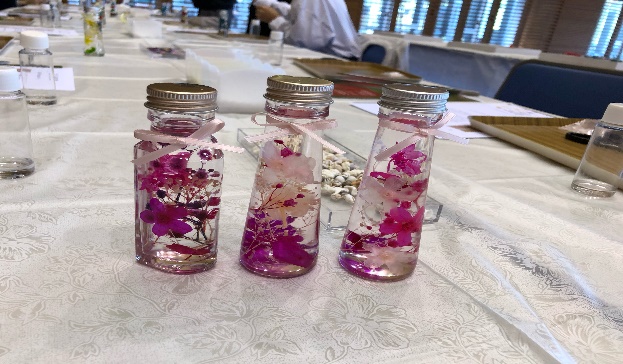 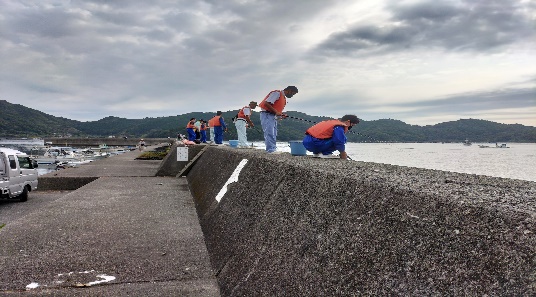 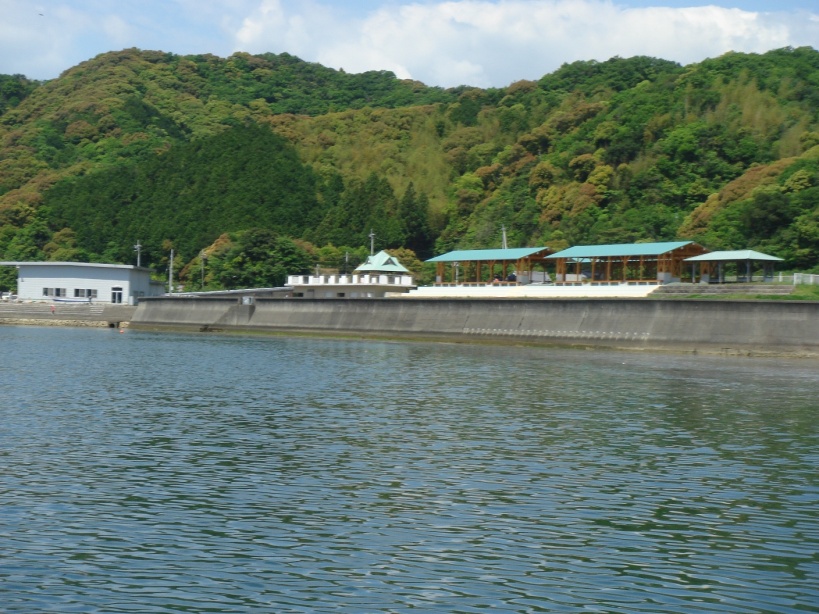 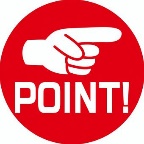 堤防釣り体験
須崎市立スポーツセンター
ハーバリウム体験
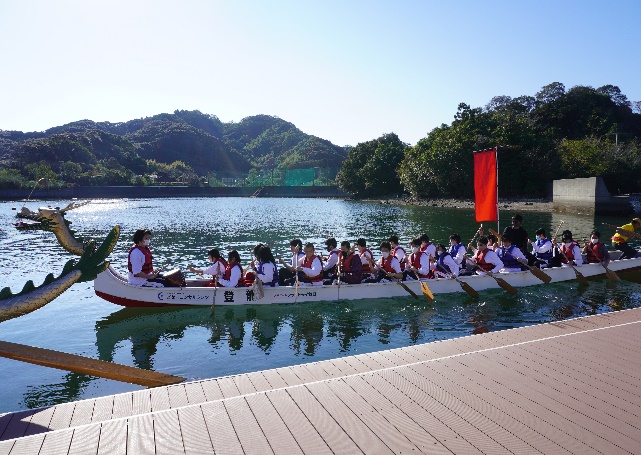 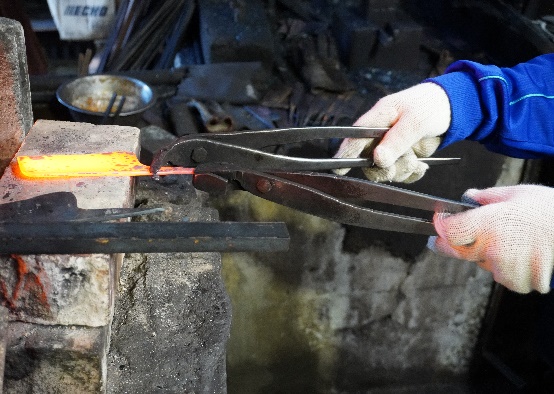 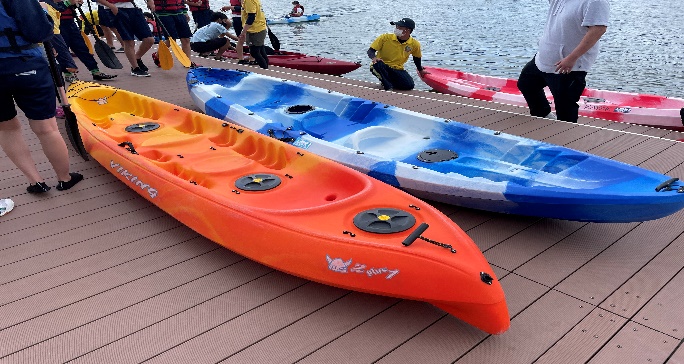 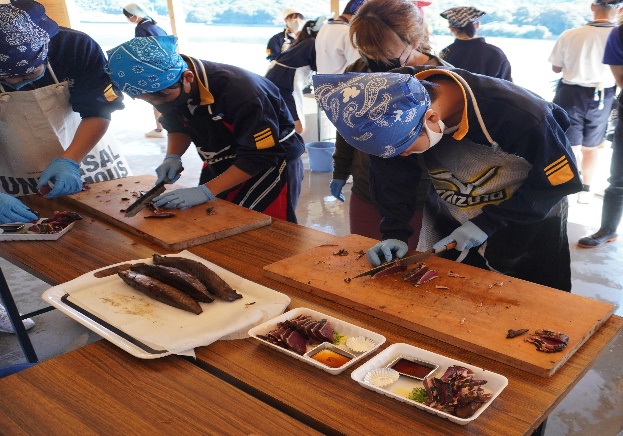 刃物作り体験
シーカヤック体験
ドラゴンカヌー体験
鰹藁焼きタタキ体験
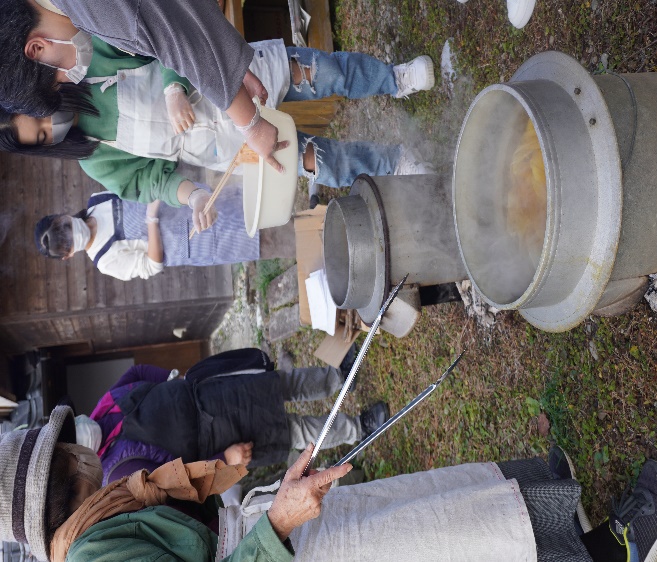 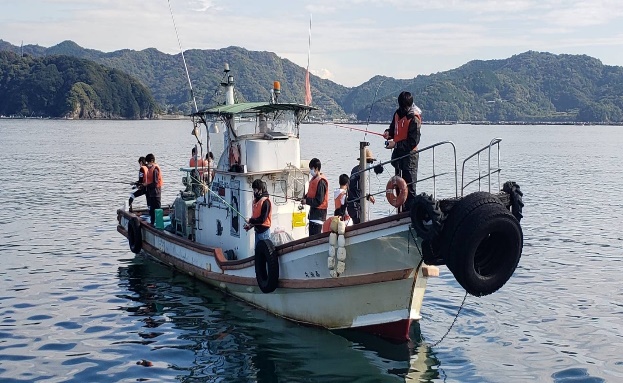 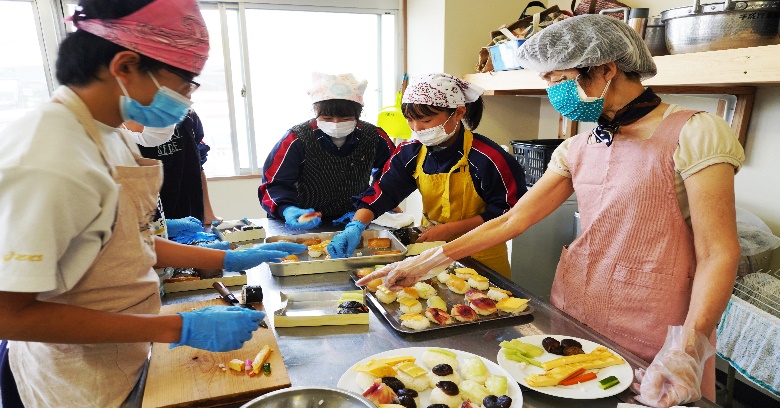 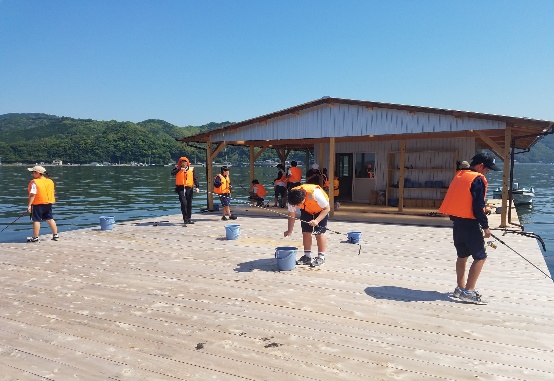 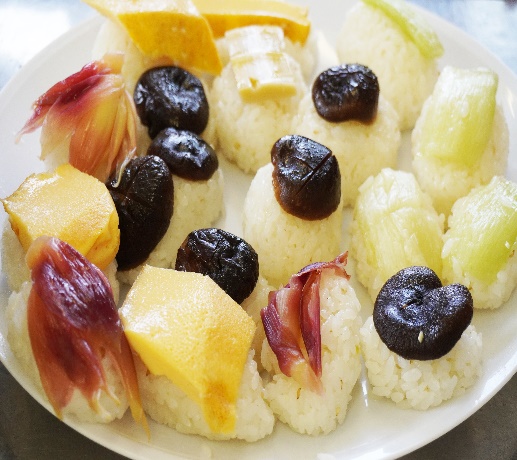 田舎寿司
作り体験
船釣り体験
草木染体験
筏釣り体験
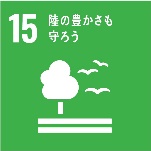 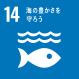 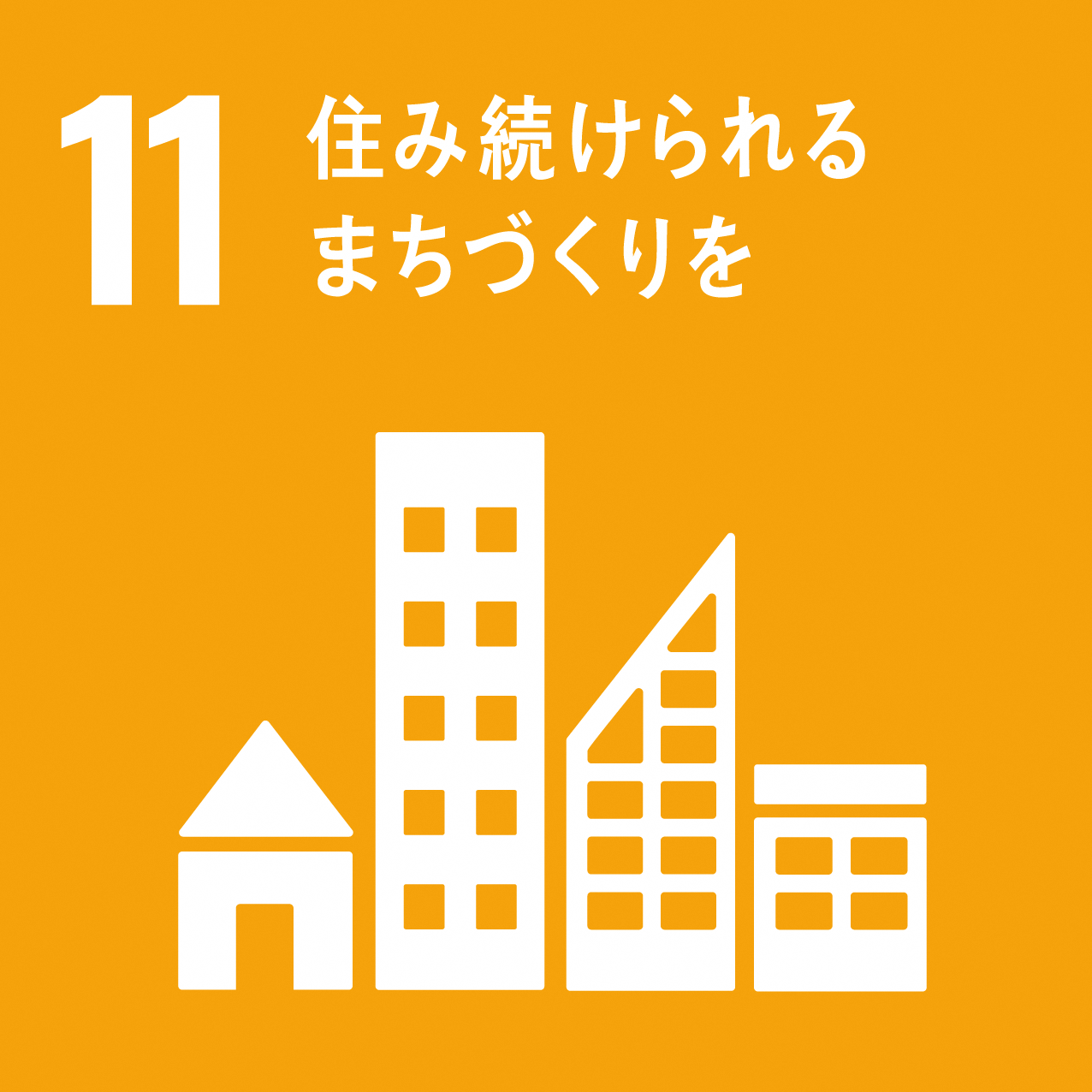 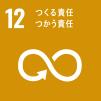 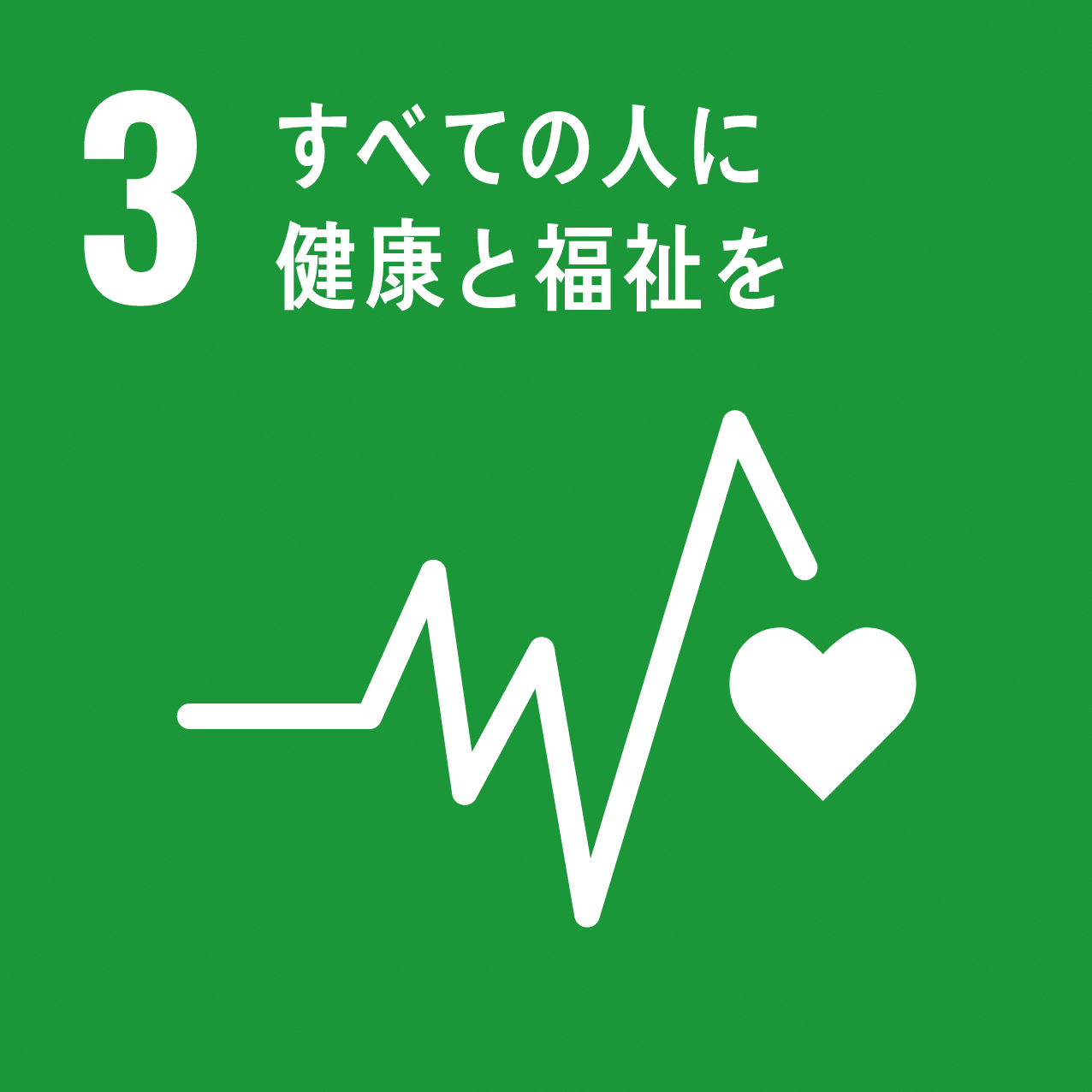 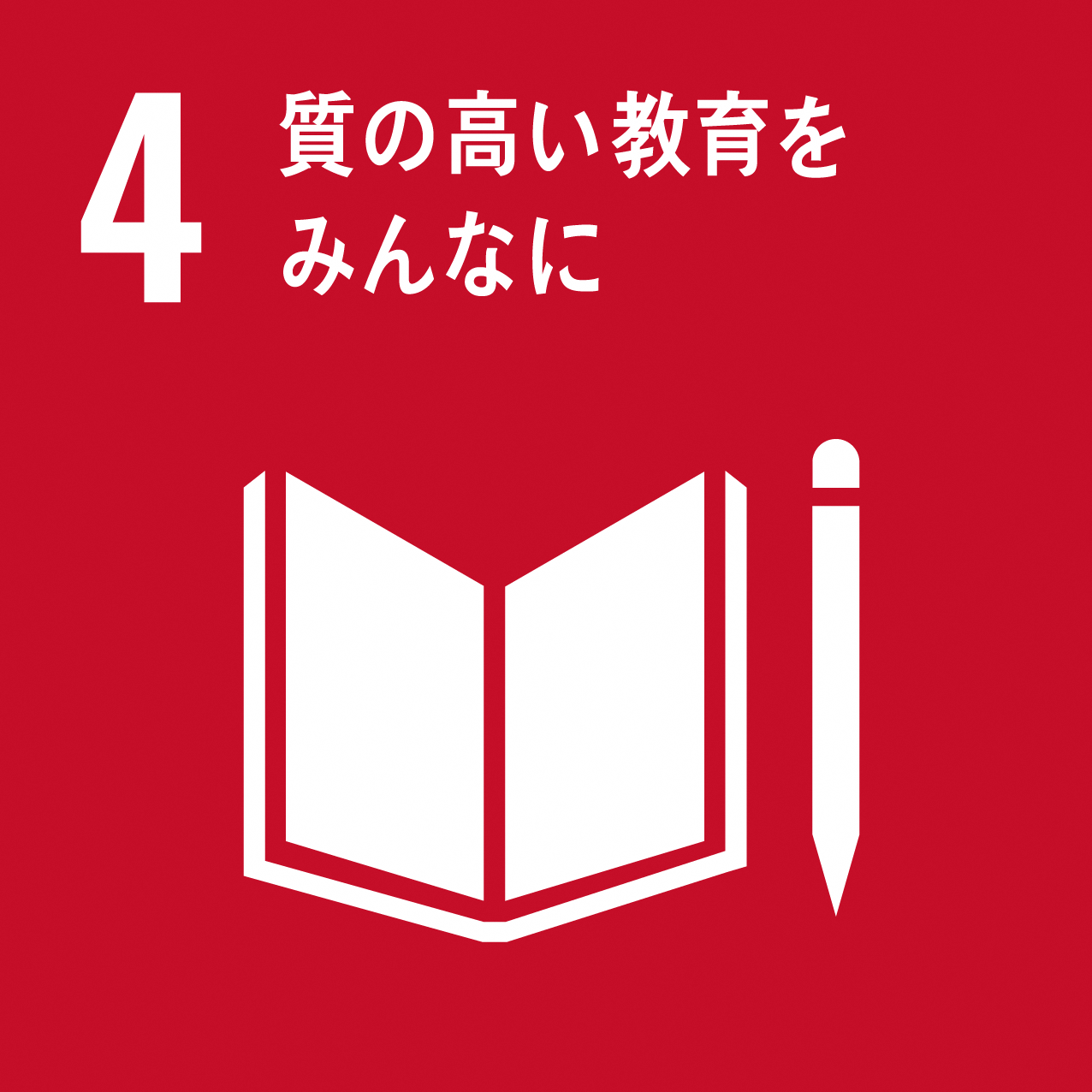 （https://okushimanto.jp/group-trip）
8
[Speaker Notes: 12.12奥四万十高知修正反映]
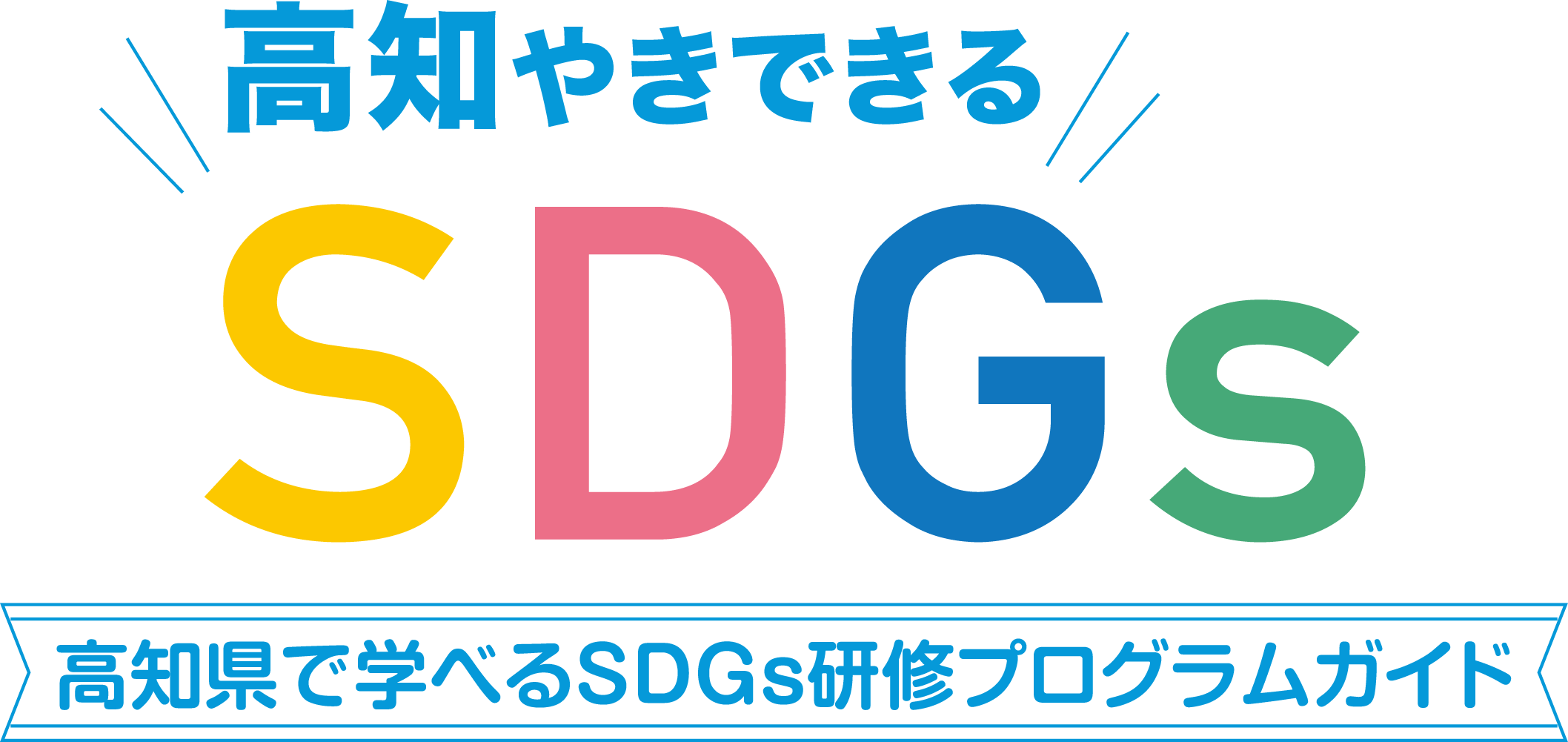 POINT　　高知を代表する「観光×SDGs」への取組地域
幡多広域観光協議会の取組
四万十川を中心とした、豊かで美しい自然を持つ強みと、自然環境の荒廃や生態系の破壊を懸念する
課題をより理解しやすい素材に作り上げ、独自のプログラムとして体験してもらいます。
　事前事後のプログラムも充実させ、「持続可能な社会を作っていく」目標達成に寄与しています。
＜「観光×SDGs」プログラム造成の考え方＞
幡多地域の山・川・海へと続く水の循環や、自然と人との共生を伝えるものであること
SDGsの目標のうち、「14　海の豊かさを守ろう」、「15　陸の豊かさも守ろう」の達成に寄与するものであること
既存の遊んだり、学んだりする体験プログラムにSDGsの目標番号を割り振るのではなく、「学び」や「遊び」＋「行動につなげる」ものであること
四万十川とトンボから考える「自然」と「人」との共生のかたち
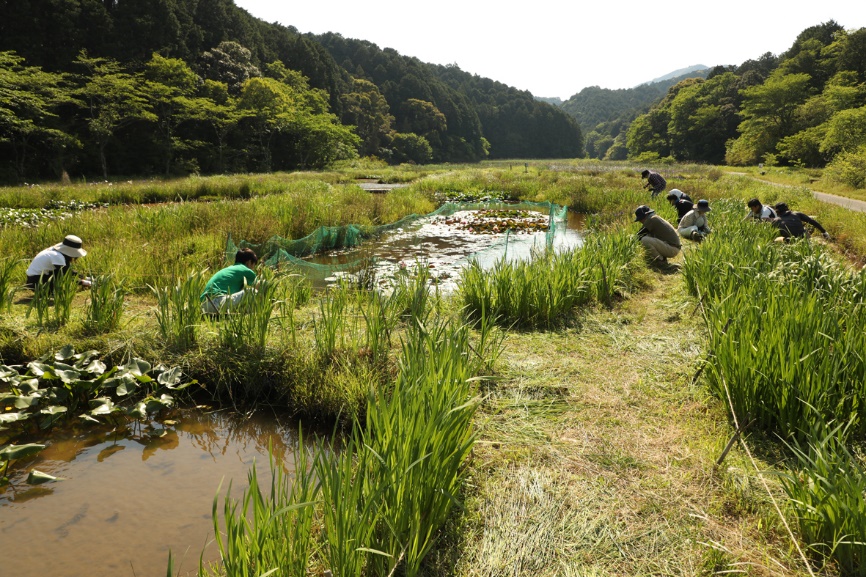 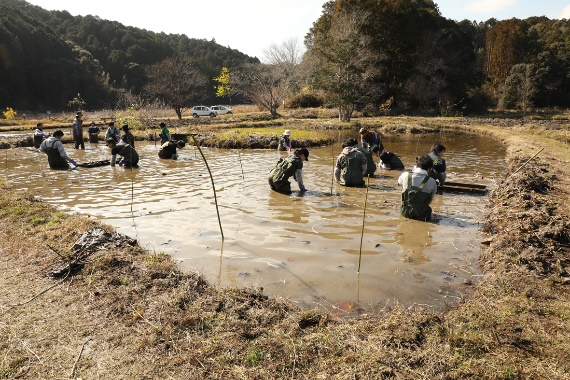 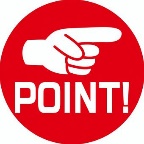 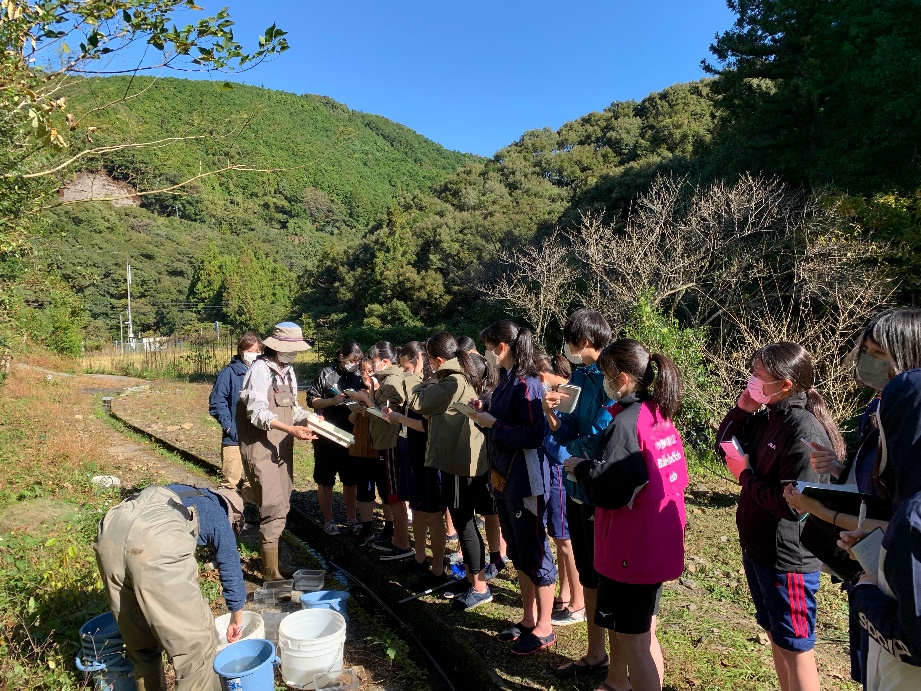 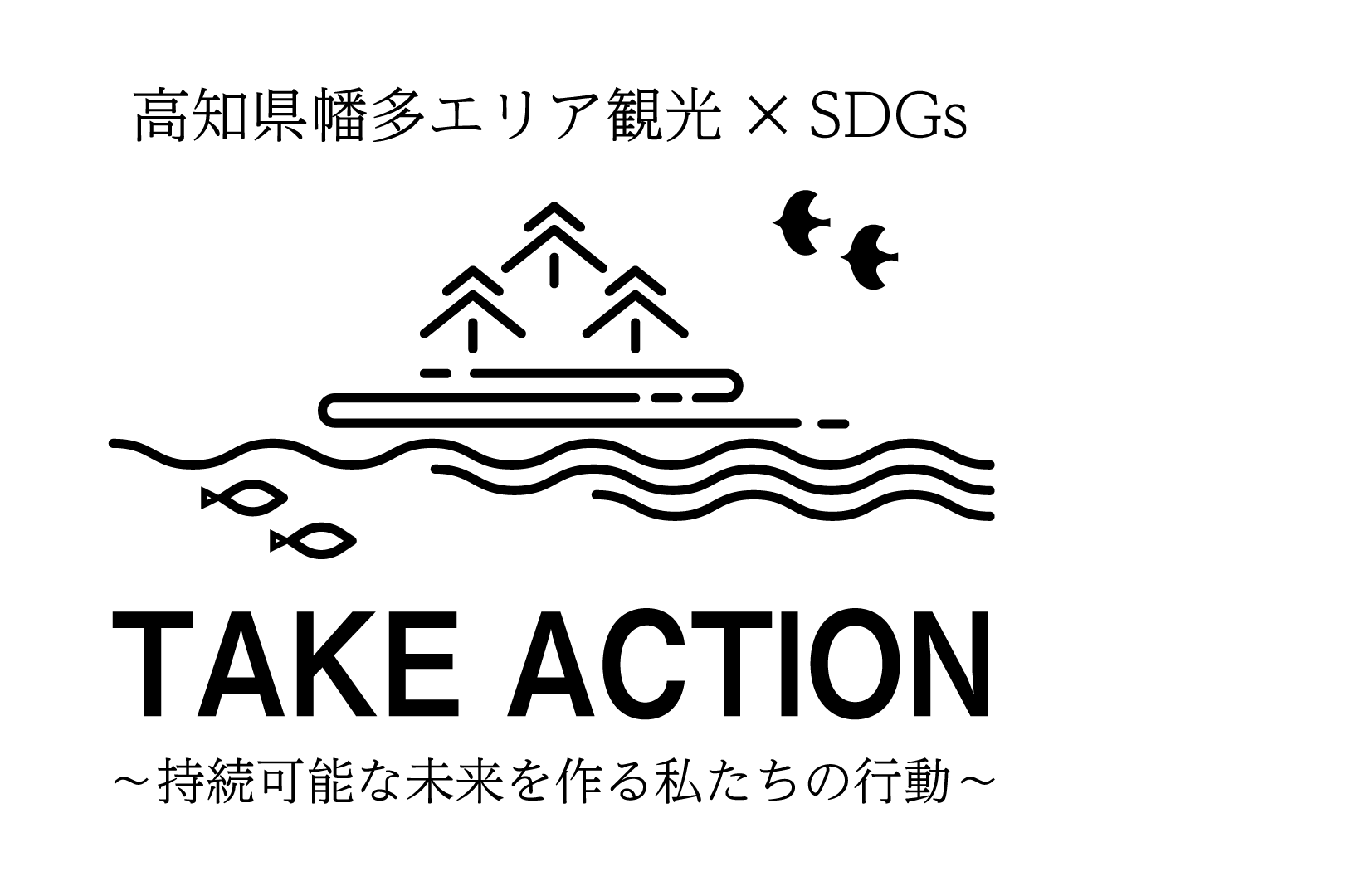 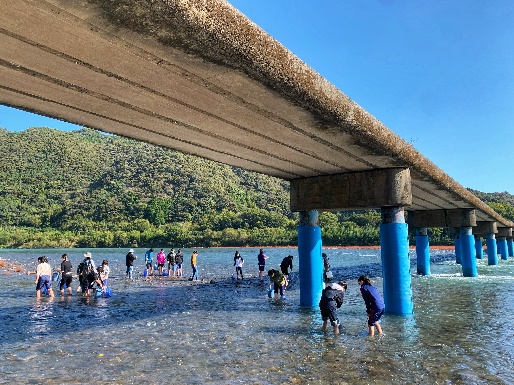 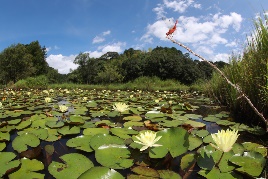 「自然」と「人」の共生
「水」の循環
かつて共存していた自然や生き物を再発見することで、四万十川が流れるこの土地に根付いた自然と人が共に暮らすという文化は、昔の生活様式からつながっていることを知り、「里山」から流れてきた水が「川」から「海」へ注いでいくストーリーを学ぶことで、自分たちが大人になり次の世代へ美しい形でバトンを渡すためにこれから何ができるかを考えます。
山（里山）
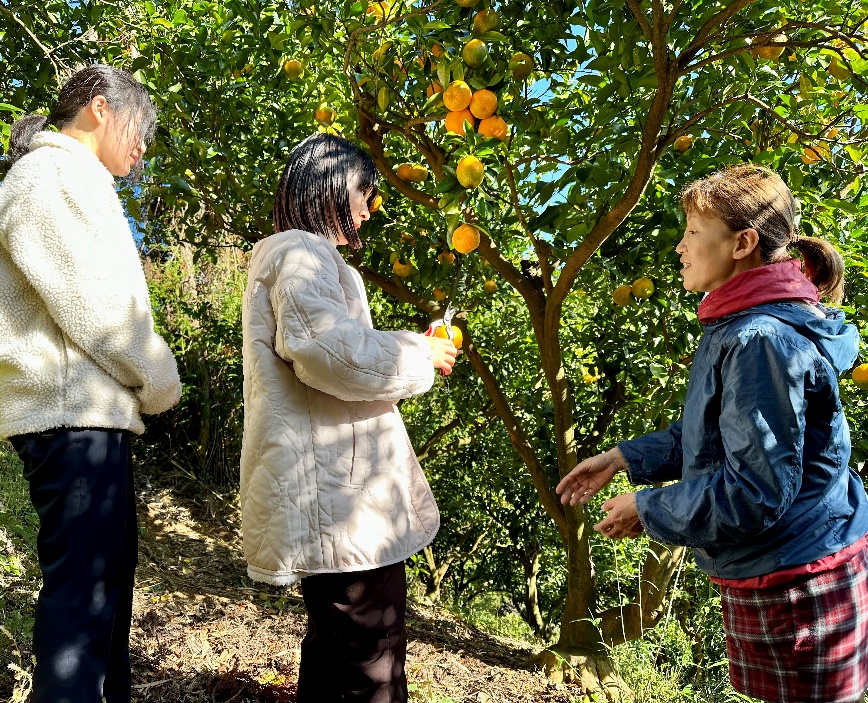 過去からの想いを未来につなぐ宿毛市の果樹栽培
代々維持してきた山（農園）で、毎年高品質の果物を作り、消費者に安心安全で美味しい果物を届けるためには、休むことなく人が手を入れ続けることや、気候変動への対応が必要不可欠です。ミカンなどの果物を作る側の責任や苦労、想いを学ぶことで、農家が将来も持続可能な果樹栽培が続けられるよう、消費者側では何ができるかを考えます。
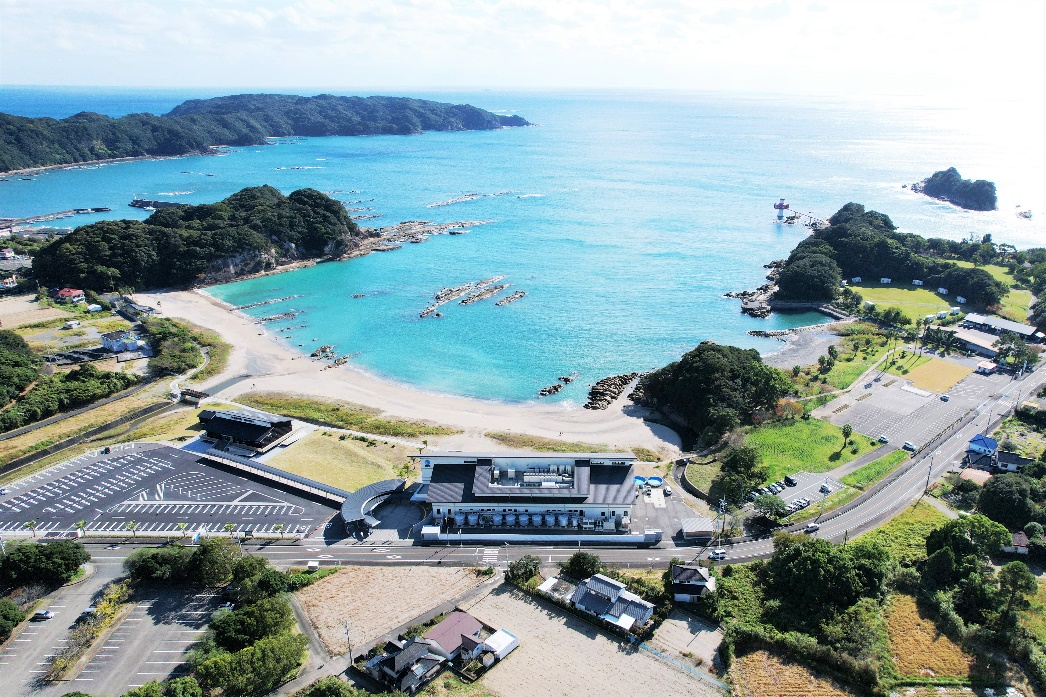 過去から未来へつなげる豊かな自然環境と生態系
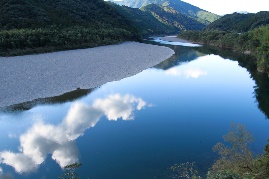 「潮だまり」の中にいる豊かな生態系を支える小さな生き物たちの観察と、「SATOUMI」で竜串湾に生息する魚類や国立公園の環境を学ぶことで、豊かな森林から流れ出る河川がたどり着く海も豊かになることを知り、 自分たちが大人になり次の世代へ美しい形でバトンを渡すために、これから主体的に何ができるかを考えます。
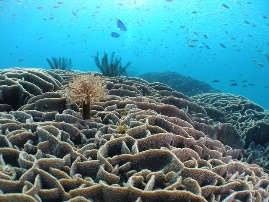 砂浜美術館のコンセプトから描く私たちの未来のデザイン
川
流れ着く漂流物、波と風がデザインする砂紋、はだしで走り貝殻を探す子供たちの姿など砂浜にある自然や風景と、自然と上手につきあいながら暮らす人びとの営み、古くから地域に伝わる生活の知恵、そこから生まれるモノなど自然と共に生きる町の日常から、人と自然のつきあい方を学ぶことで、自然と共生していくために、私たちが未来に向けてできることは何かを考えます。
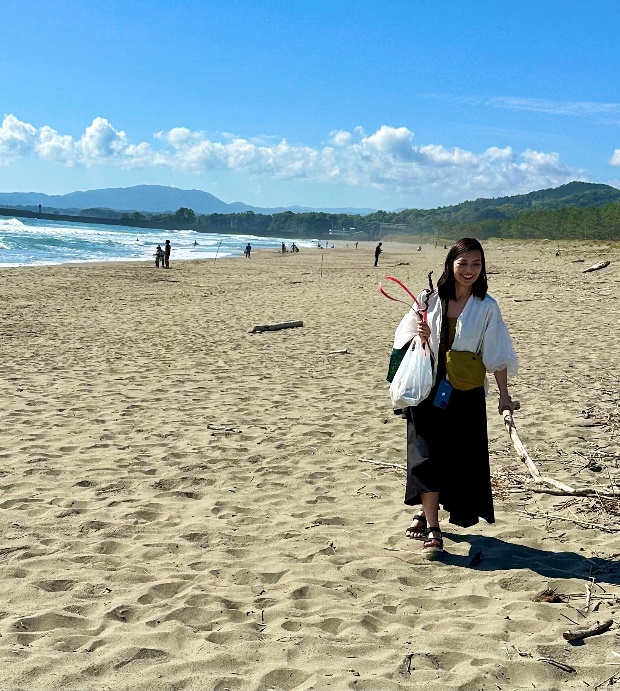 生物多様性の宝庫「柏島の里海」から学ぶ　「森・川・海」 の つながり
海
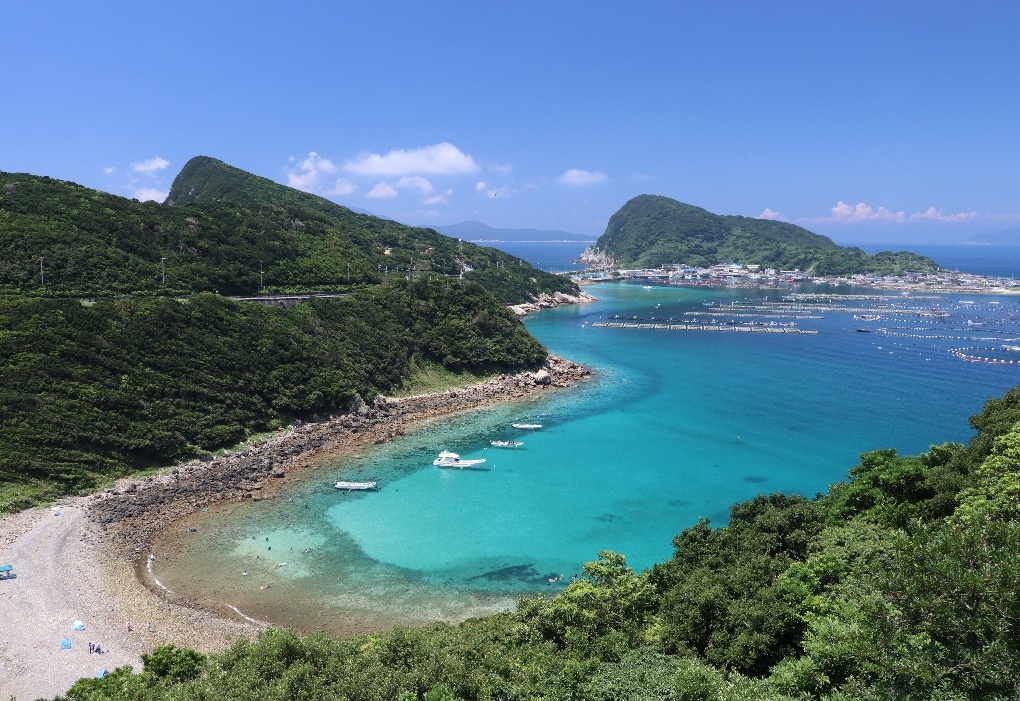 豊かな森から流れてくる栄養豊富な水が、多種多様な生き物が生息する豊かな海を作る一方で、私たちが暮らしている所から流れ出たゴミが海へ行き着き、海の環境や生態系を破壊している事実もあります。このような森と海の密接なつながりから、「自然の恵み」と「自然環境に及ぼす影響」を考えることで、自分たちが大人になり次の世代へ美しい形でバトンを渡すために、今からでもできることは何かを楽しく学びます。
（https://hata-kochi.jp）
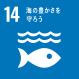 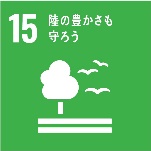 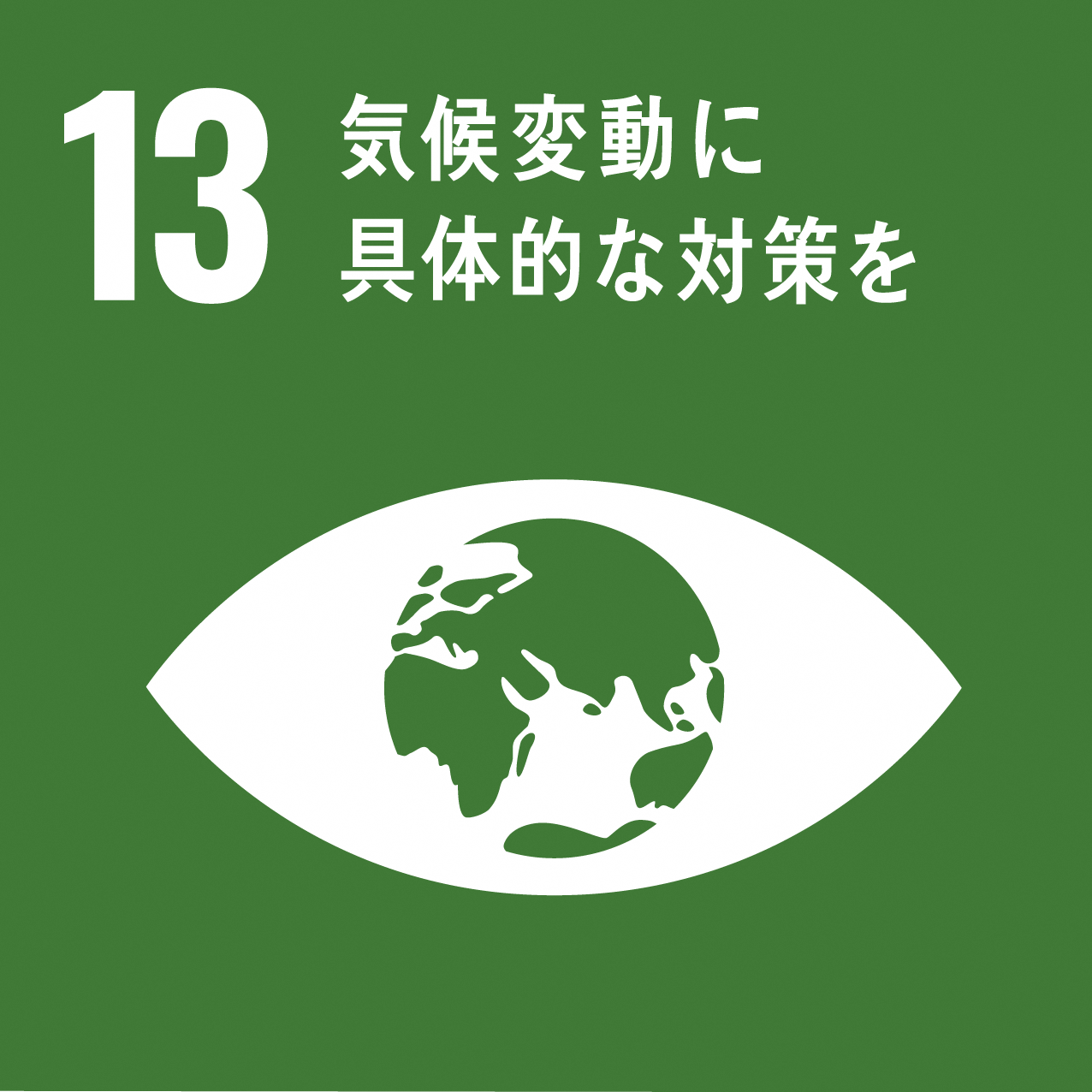 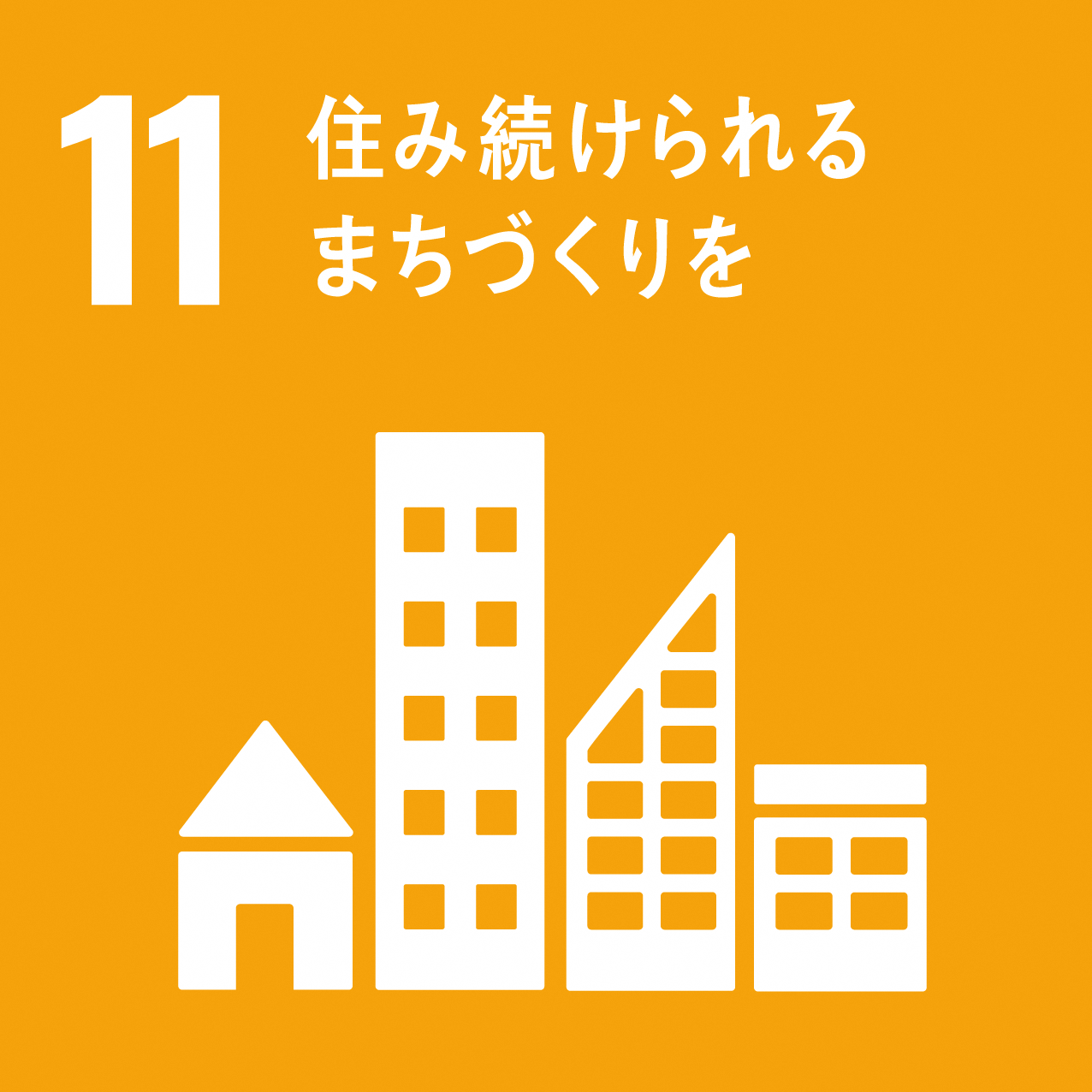 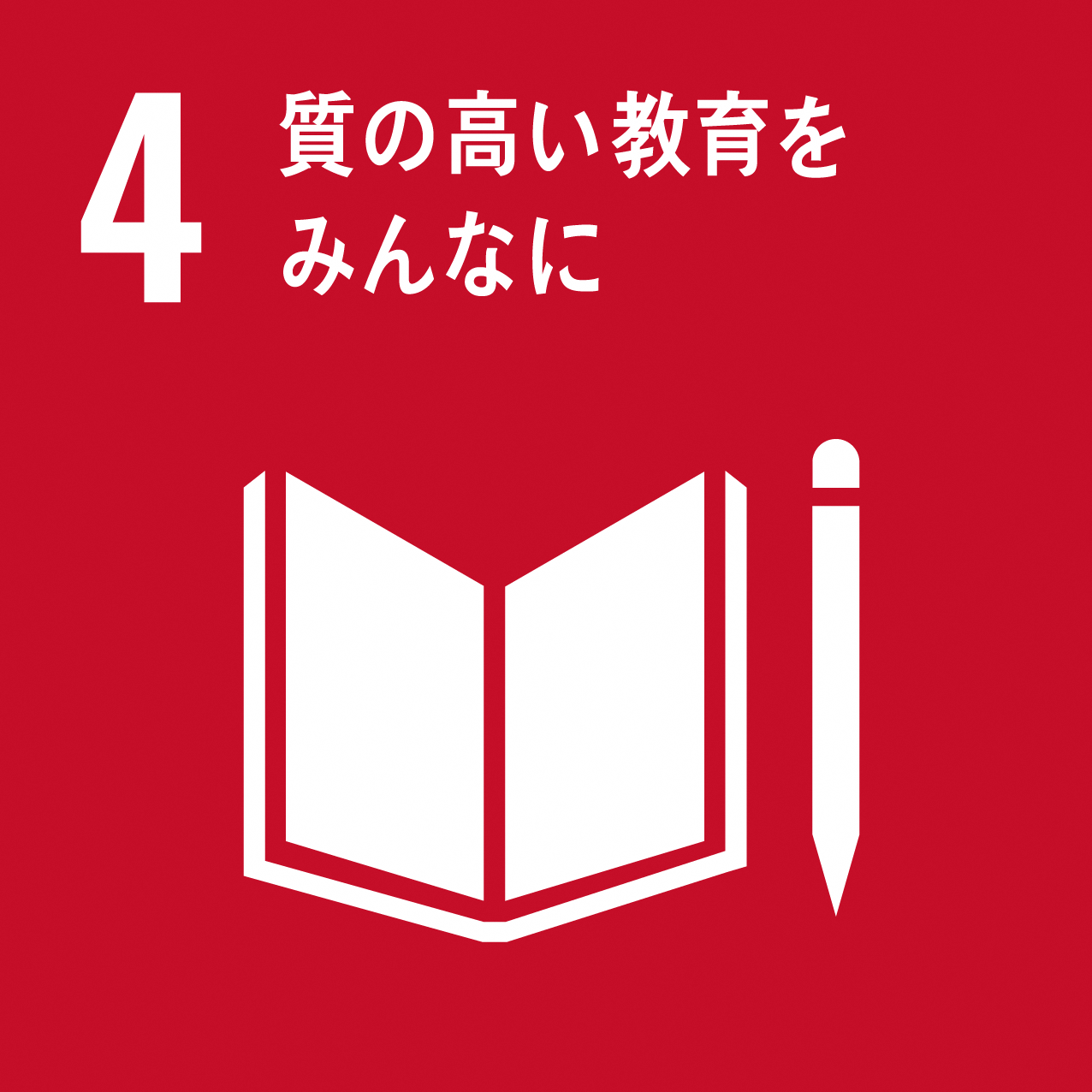 9
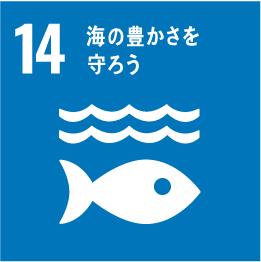 POINT1
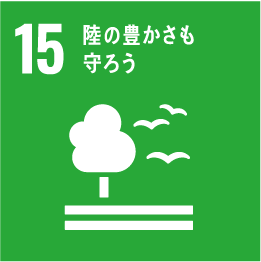 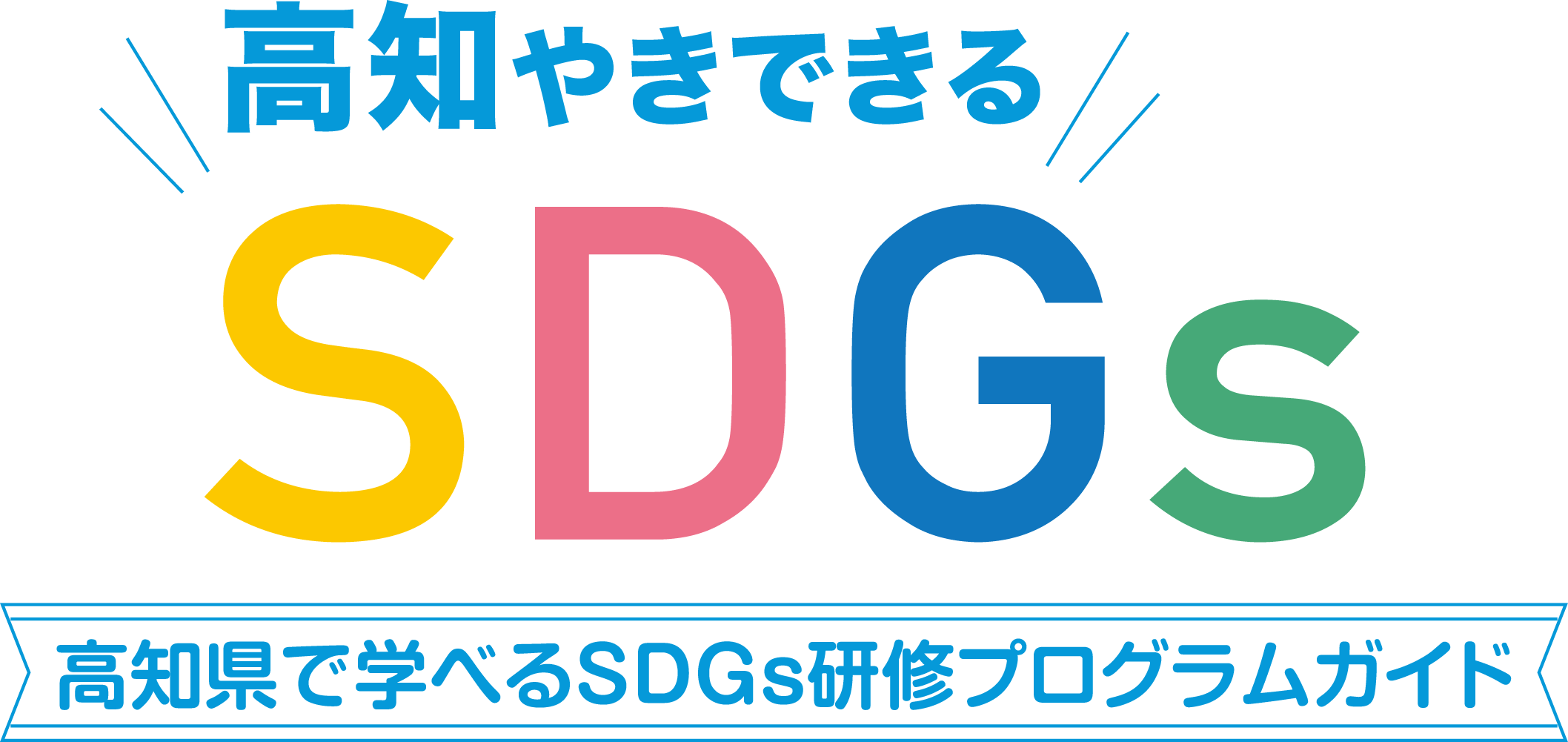 都会に無い山・川・海の美しい豊かな自然との触れ合いや、そこに根差した人々と心の交流を通して、心と身体の調和した「生き方」を育むとともに、地域の農林水産業の現場を体験することで、自然と人々の関わりを考え、職業観など今後のキャリア形成に必要な視点を養います。
高知やきできる
「人」体験プログラム
（民泊・家業体験）
POINT2
高知県では、そこにある自然と地域資源を生かした民泊型教育旅行（家業体験）に取り組んでおり、山間や海辺の自然・文化を取り入れた様々な体験学習を通して豊かな人間性の醸成に寄与します。また、各地域の自然環境を生かした農林水産業の発展を、現地の体験を通じ環境、産業、食文化といった教科・科目の垣根を越えた学習により、労働への感謝や幅広い職業観に繋げます。
家業体験（漁業）
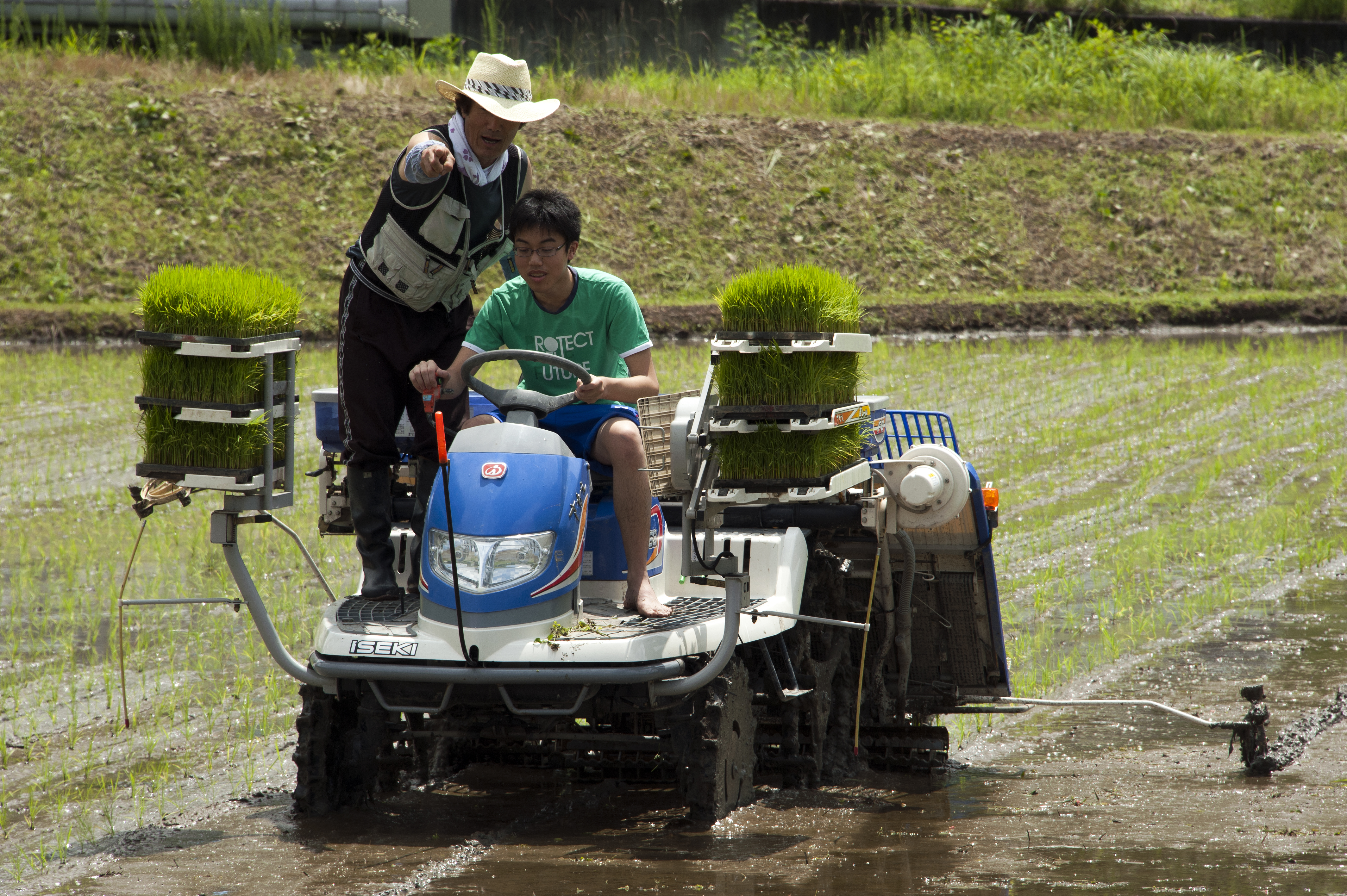 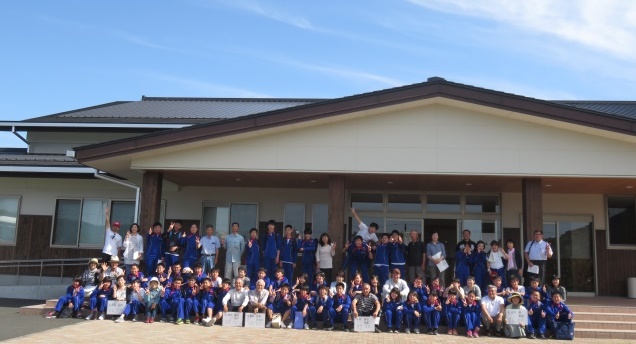 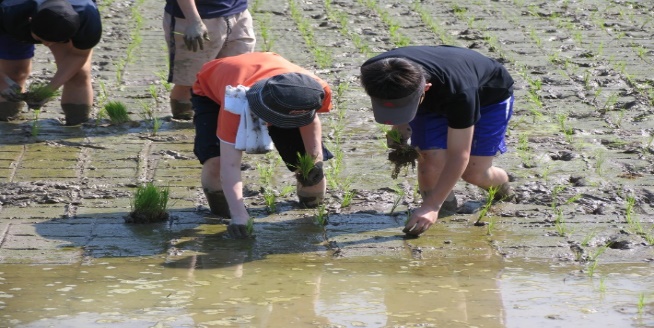 高知県は、太平洋に囲まれた地である為、漁業の恩恵が大きく、新鮮な海産物が日々の生活を彩っています。日常では、味わえない経験と仕事の難しさを学べます。
家業体験（林業）
高知県は、森林面積が84％と山々に囲まれた地であり、林業や加工業も多く、自然と共生していくことを学び環境を考える力を身に着けることができます。
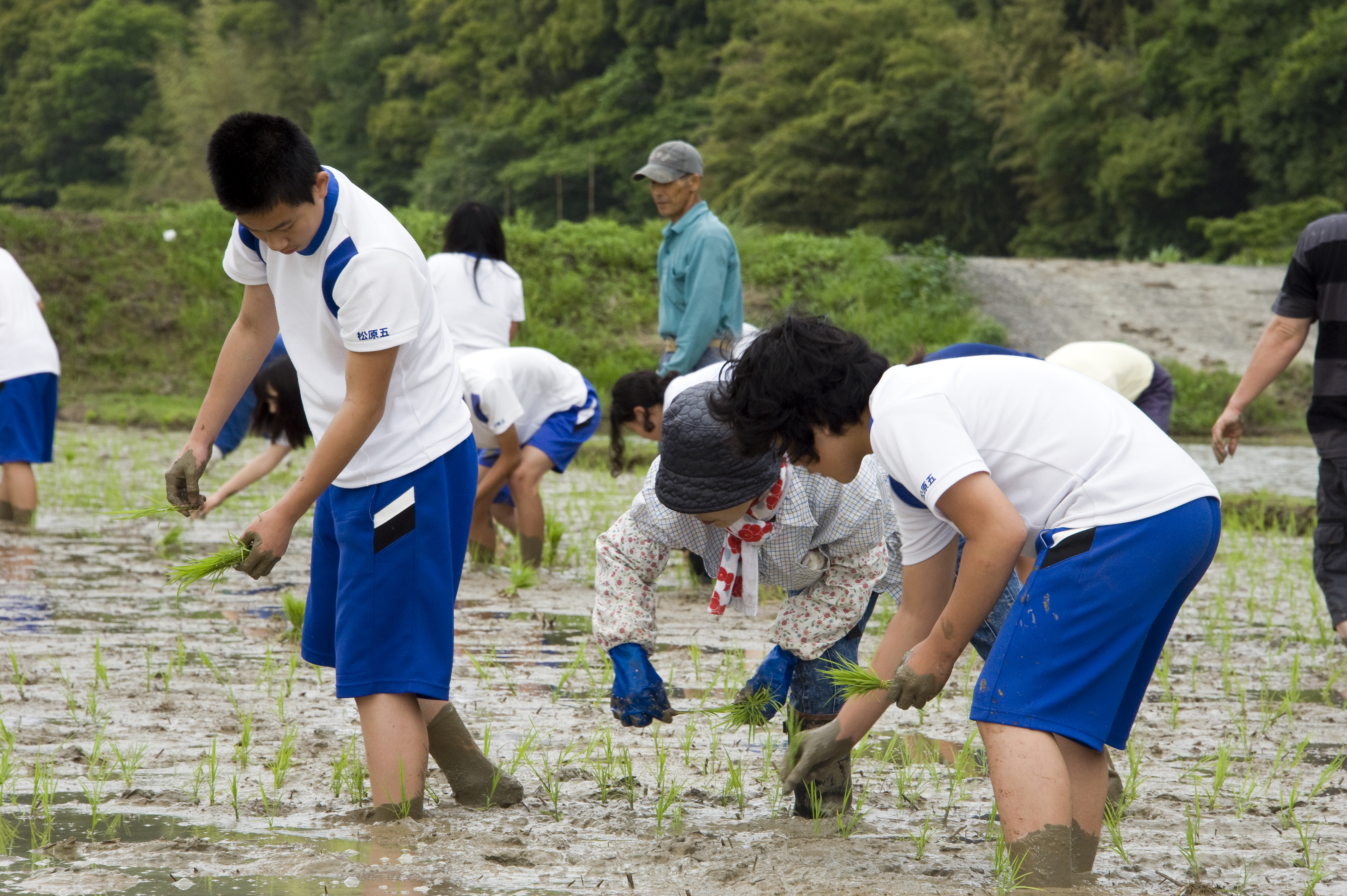 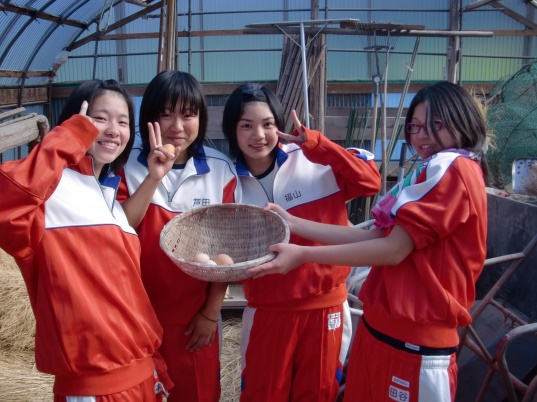 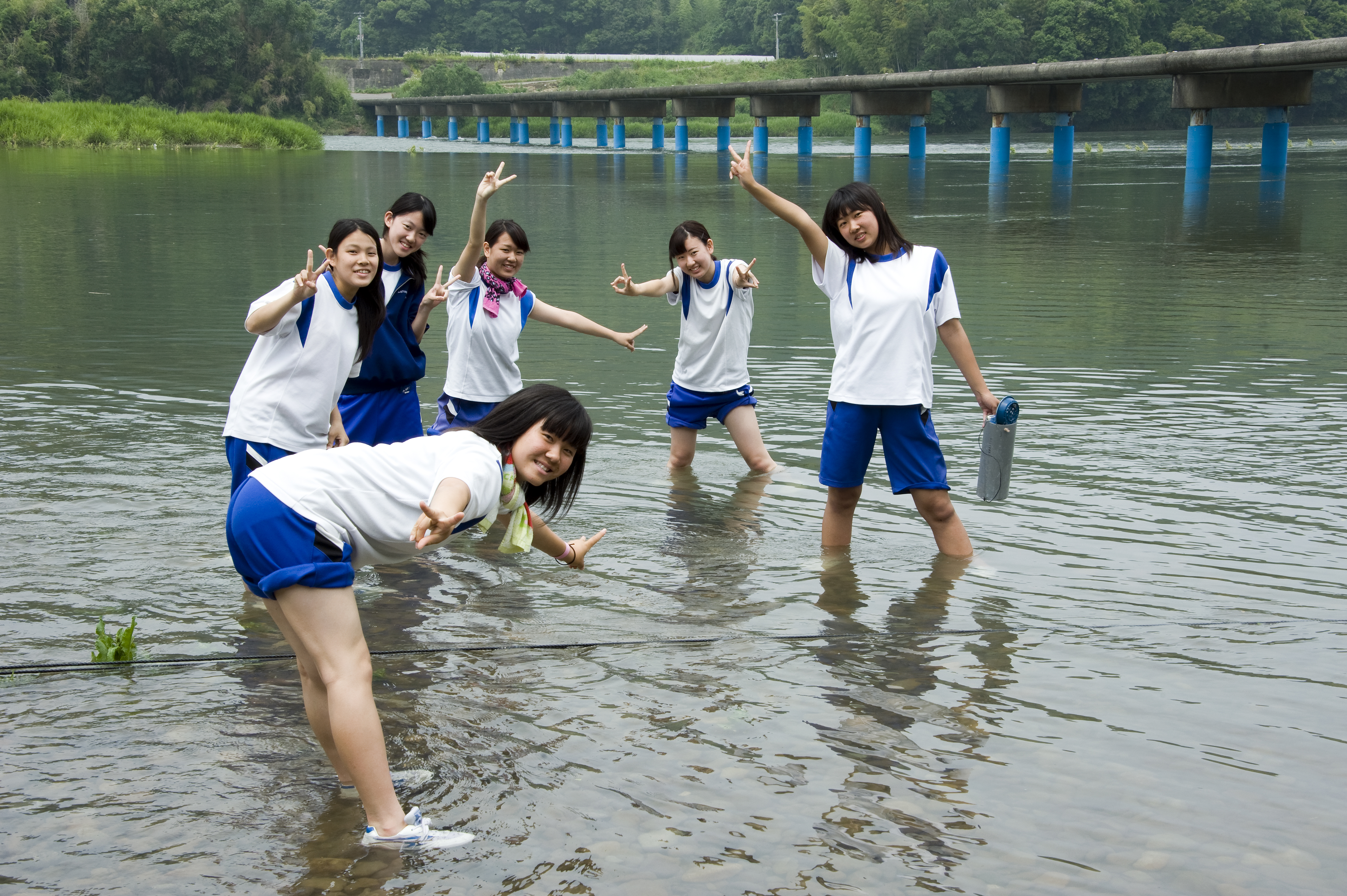 田舎暮らし体験（民泊・家業）
民泊先の家庭で実際に兼業されている家業を体験したり、日々の暮らしを支えている仕事の意味を学びます。新たな体験と人との触れ合いが人生の大きな経験となります。
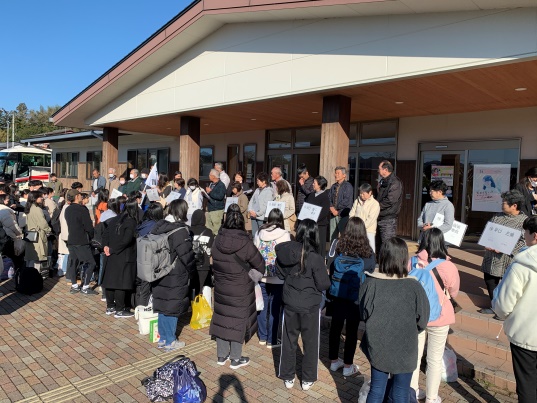 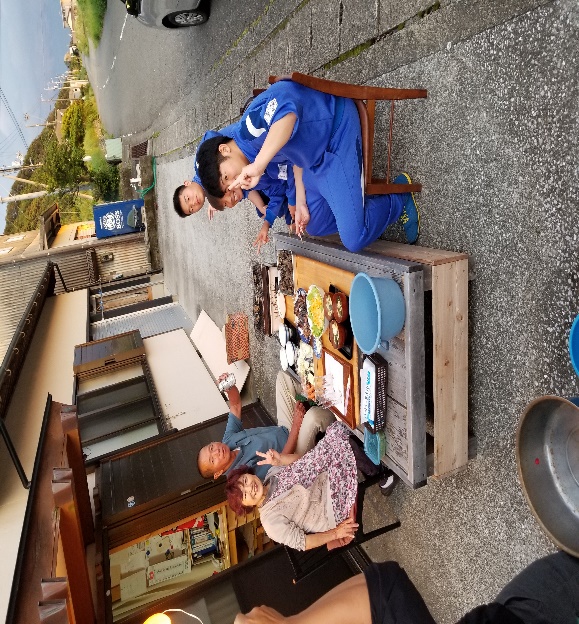 家業体験（養鶏業）
畜産では、土佐あかうしに、はちきん地鶏、土佐ジローや四万十ポークまで、その地で育った自慢の家畜がブランドとなり毎日の暮らしに生きています。
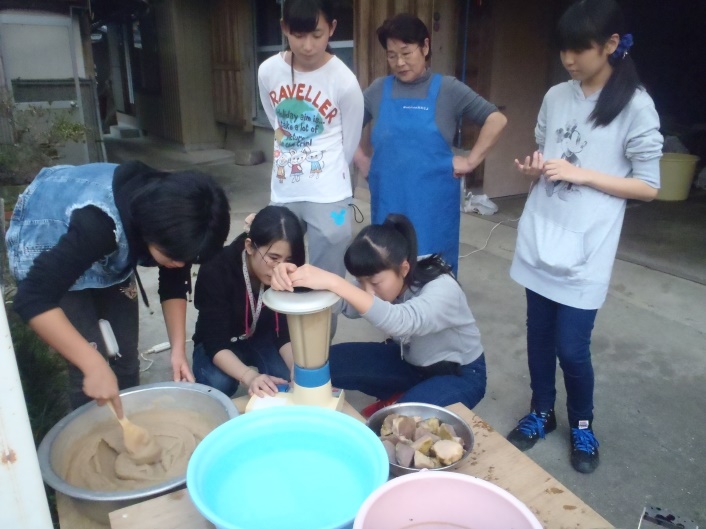 家業体験（農業）
恵まれた気候と地場の野菜から果物、穀物まで、様々な食材を日々育てる苦労と、生産者への感謝の心と豊かな恵みについて学び考える機会となります
民泊についての状況にいては、各広域組織にご確認ください。
10
[Speaker Notes: 高知県は民泊も受け入れを行っております。
こちらについては私からは割愛させていただきますが、
P8の下部に広域ごとの受け入れ件数や人数を記載しておりますので、
御確認下さい。]
高知県の教育旅行助成制度
11
[Speaker Notes: 続きまして高知県の教育旅行助成制度のご紹介です。

大きく分けて３種類助成制度がございまして、
一番左のものは学校関係者及び旅行会社の視察に対する助成です。
真ん中のものは過去五年間の中で初めて高知県に宿泊される場合、
もしくは去年初めて高知県に宿泊、今年２度目で高知県に宿泊される場合に、
旅行会社に対して助成を行うものです。
一番右のものは高知県で実施する体験プログラムの費用の半額を助成するものです。
こちらは見積金額から割引きして販売頂くため、
学校のご負担を下げるイメージのものです。

なお掲載しているものはR6年度のもので、
R7年度の情報は３月頃HPにて掲載させていただきます。

ただ大きくは変更の予定は今のところありません。]
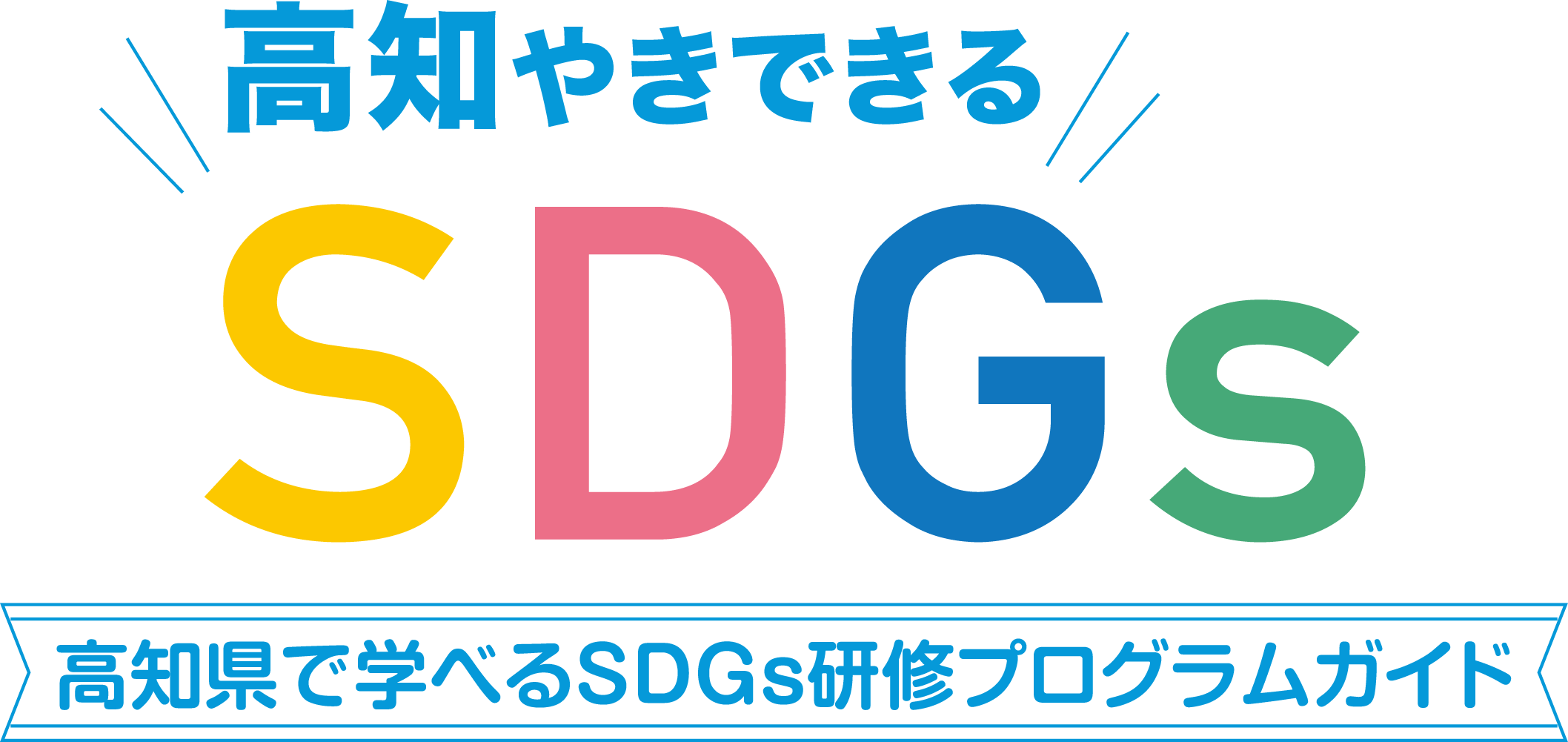 教育旅行受入宿泊施設一覧　高知市
1２
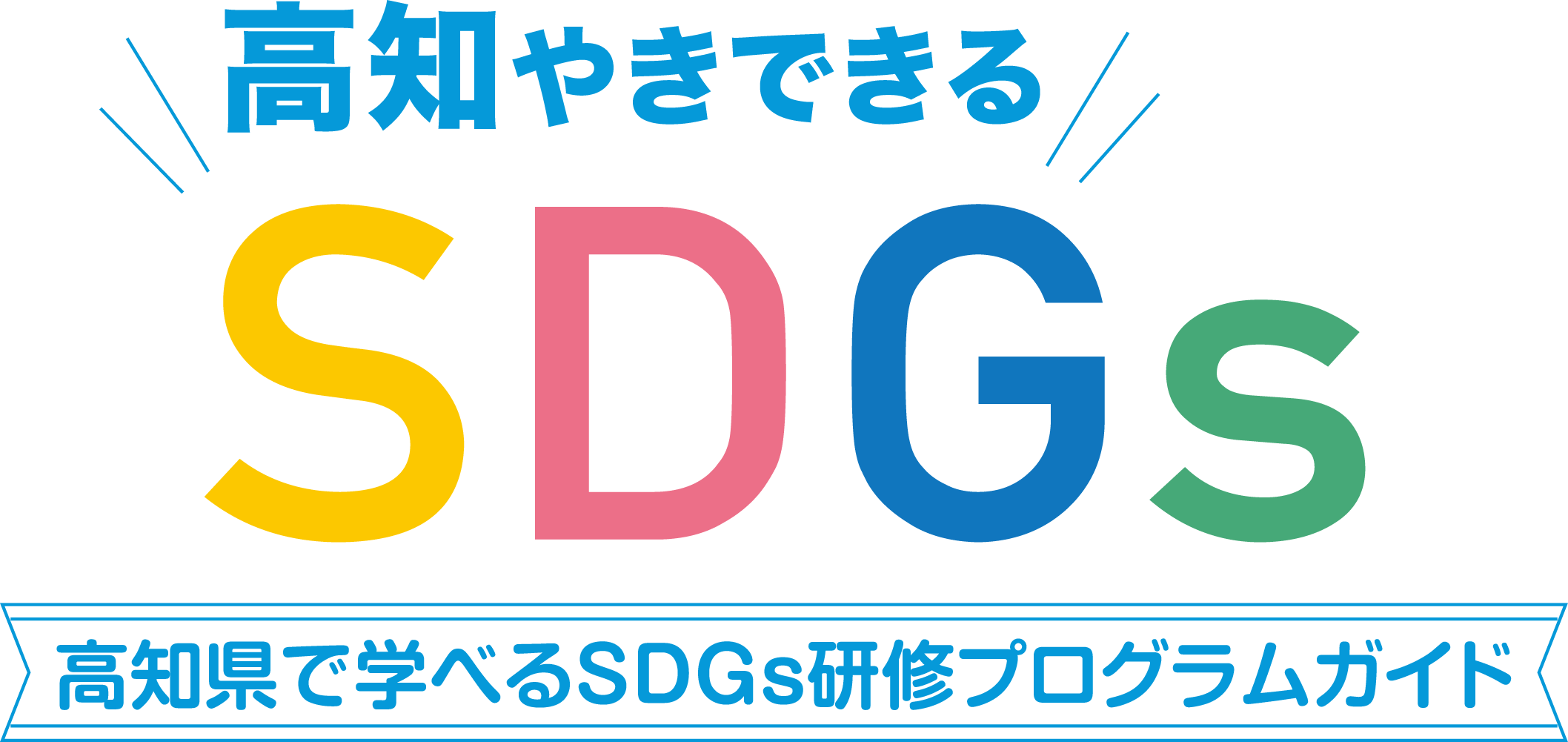 教育旅行受入宿泊施設一覧
安芸・室戸・物部川・土佐れいほく・奥四万十・四万十足摺エリア
1３
[Speaker Notes: 12.12東部観光協議会修正反映]
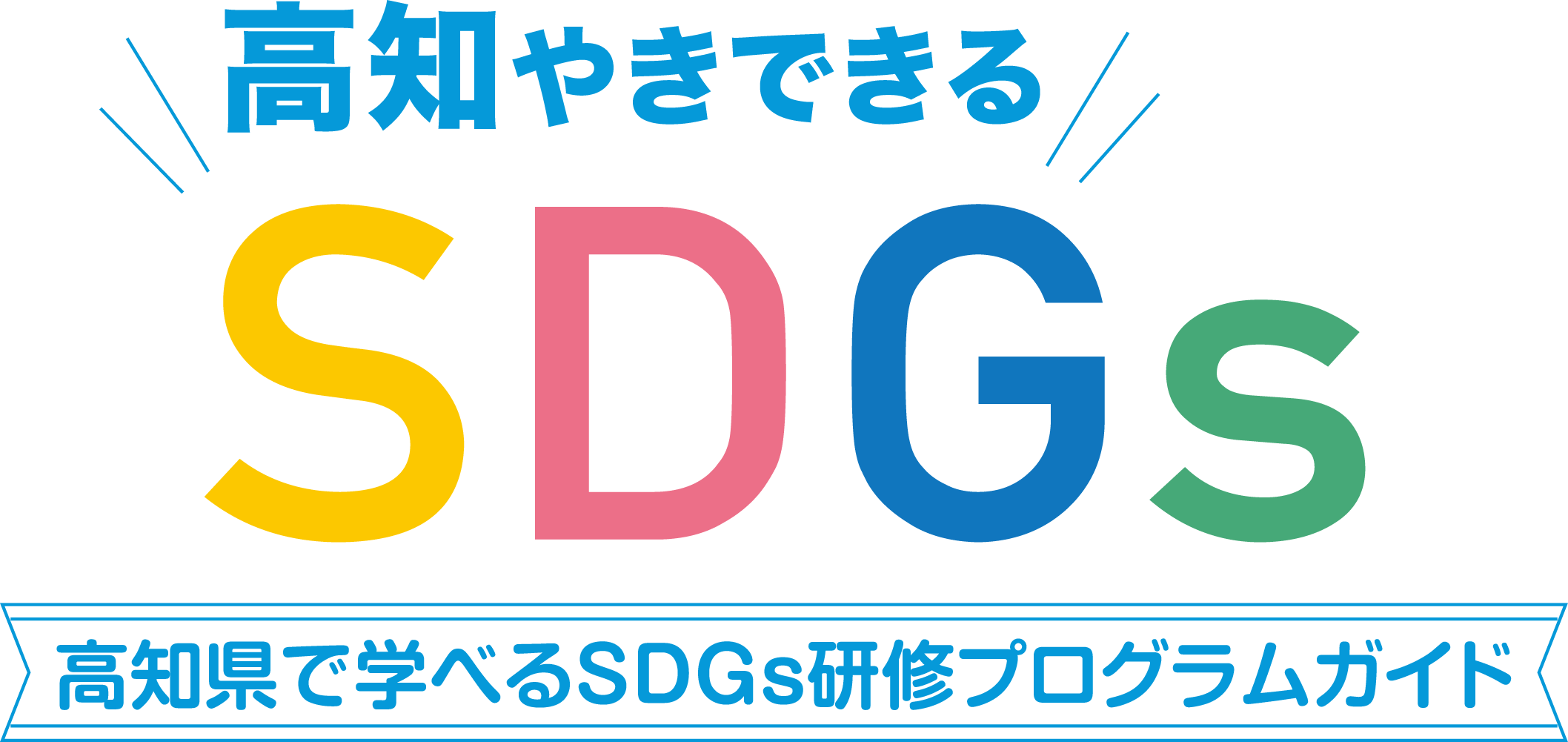 高知県教育旅行問い合わせ先　一覧
14
[Speaker Notes: P8は各広域組織の情報と民泊の登録件数を記載しております。]
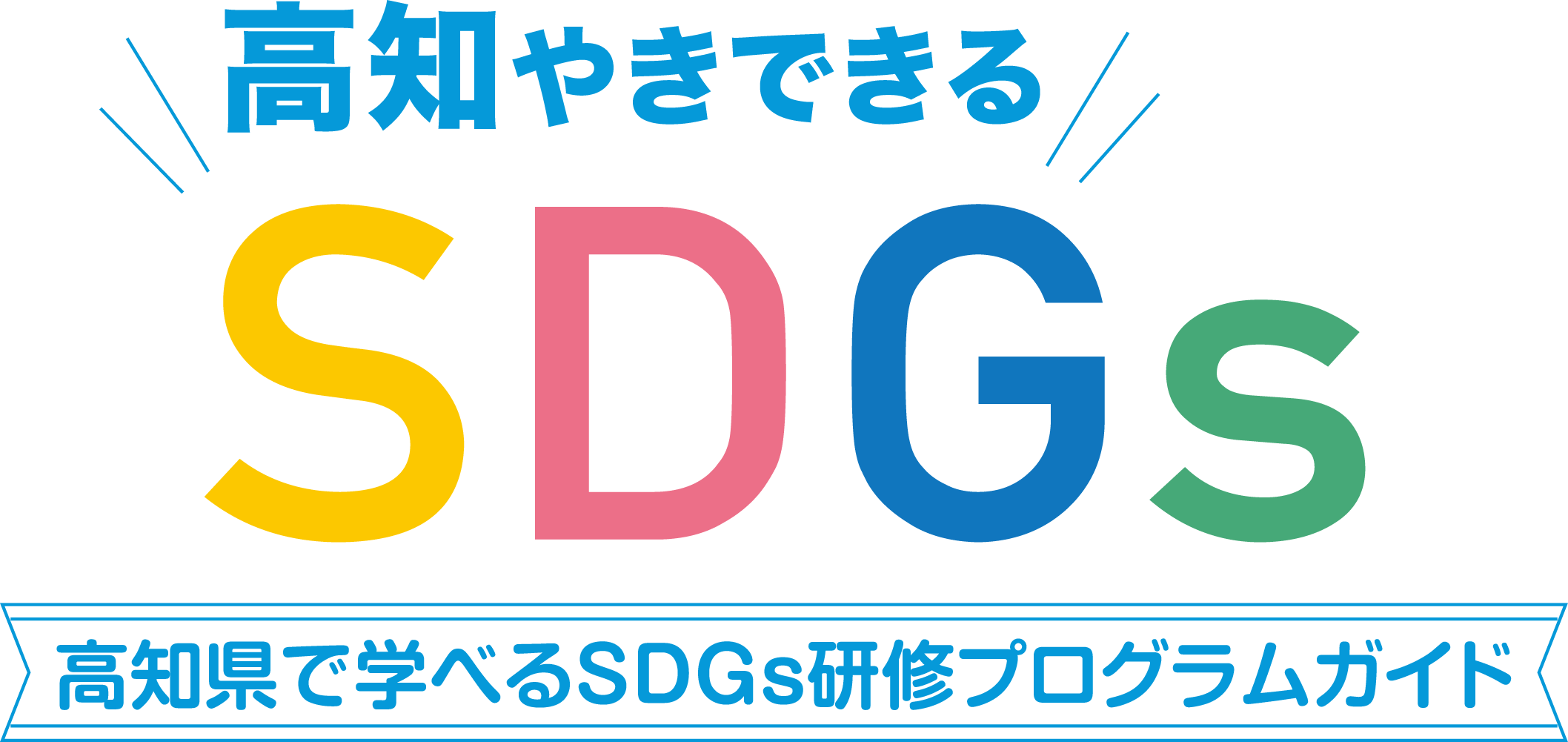 高知県受入実績(過去５年)
過去５年、たくさんの学校様に来高いただきました
今後ともよろしくお願いいたします。
・北海道　・山形県　・宮城県　・石川県　・福井県　・埼玉県　・東京都　・神奈川県　・千葉県　・山梨県　
・群馬県　・静岡県　・滋賀県　・京都府　・大阪府　・兵庫県　・奈良県　・和歌山県　・岡山県　・広島県　
・鳥取県　・島根県　・山口県　・香川県　・徳島県　・愛媛県　・福岡県　・熊本県より
R7年度教育旅行助成金(高知県観光コンベンション協会)
○旅行会社および学校関係者視察助成　
　上限  60,000円
　（旅行会社対象/1人あたり20,000円）
○教育旅行新規継続誘致促進事業　　　　　 　  
　100,000円（旅行会社対象）
○教育旅行体験プログラム支援事業　　　  
　上限100,000円（学校対象）
各種助成金様式、プログラムガイド等、

当協会HP「こうち旅ネット」より

ダウンロードできます
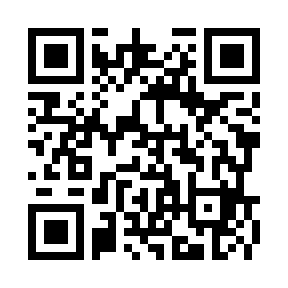 15
[Speaker Notes: 最後に今回ご紹介しましたSDGsプログラム集、受け入れ施設一覧等掲載しております、
誘致提案書、各種助成金を当協会HPこうち旅ネットに掲載しております。
こちらからデータをDLいただき、高知県への教育旅行ご送客にお役に立てて頂ければ幸いです。]